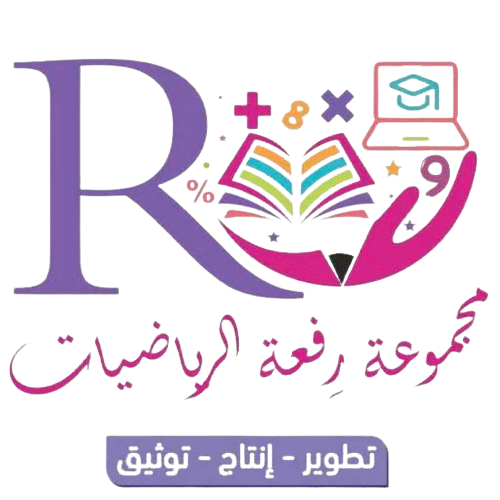 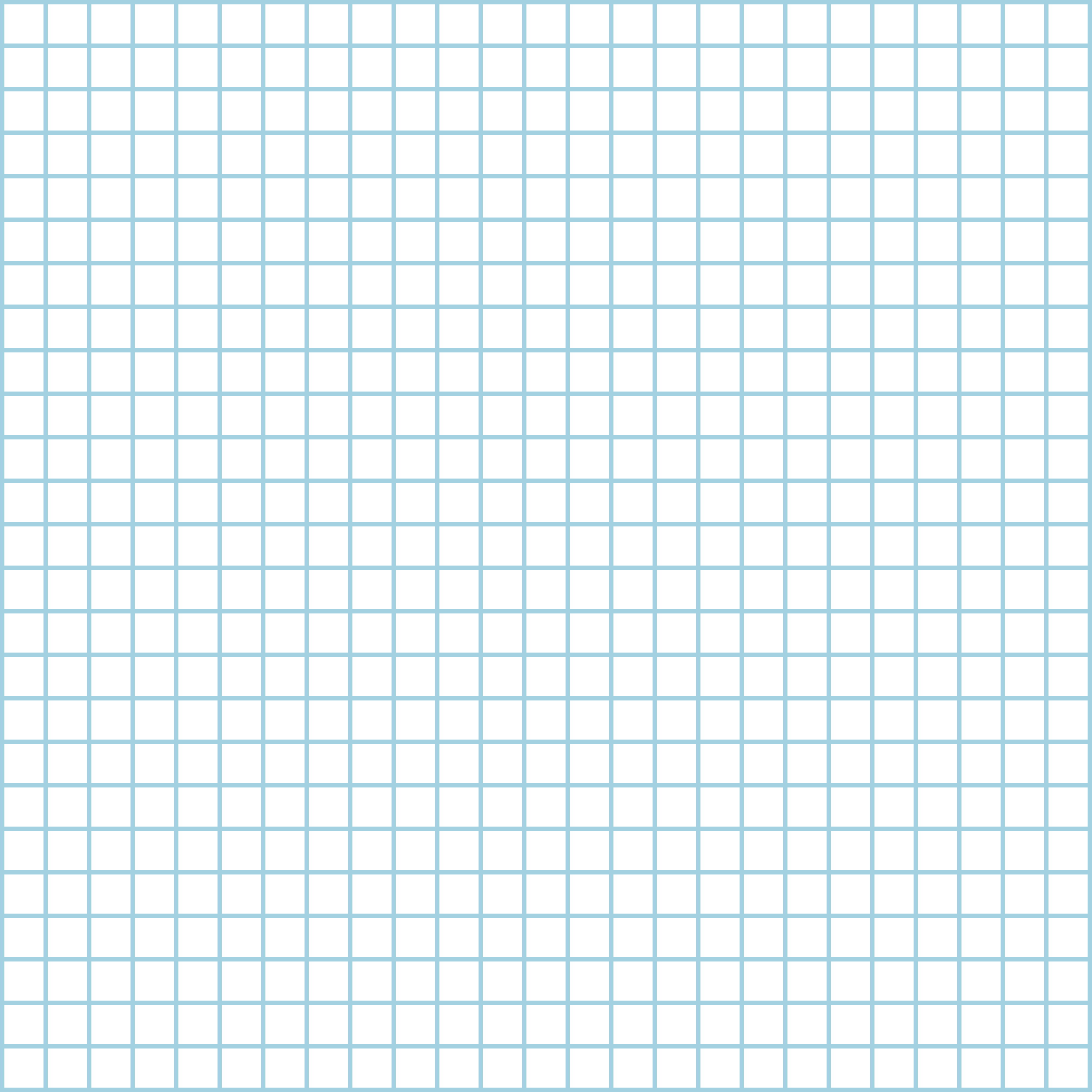 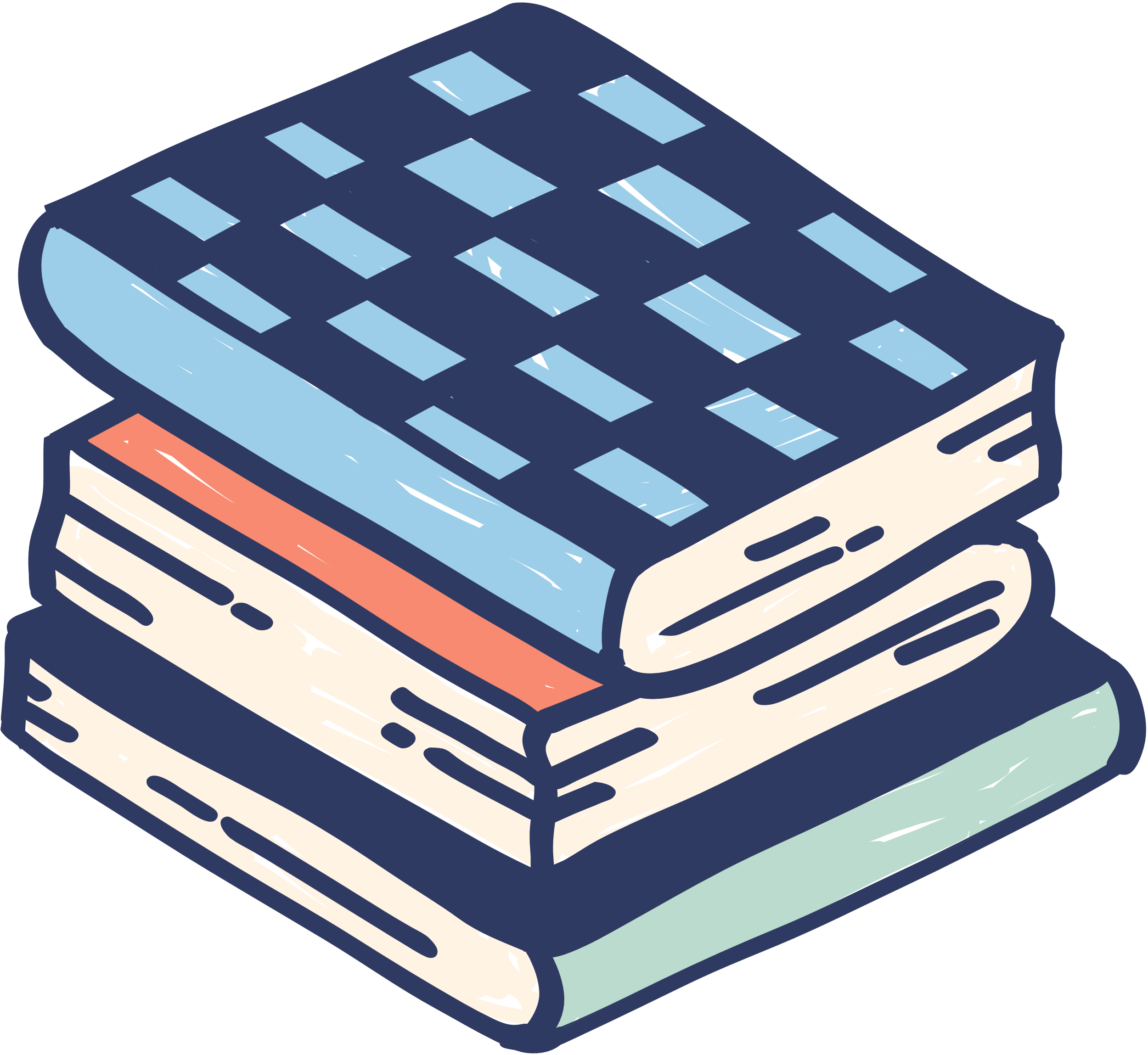 صباح الخير
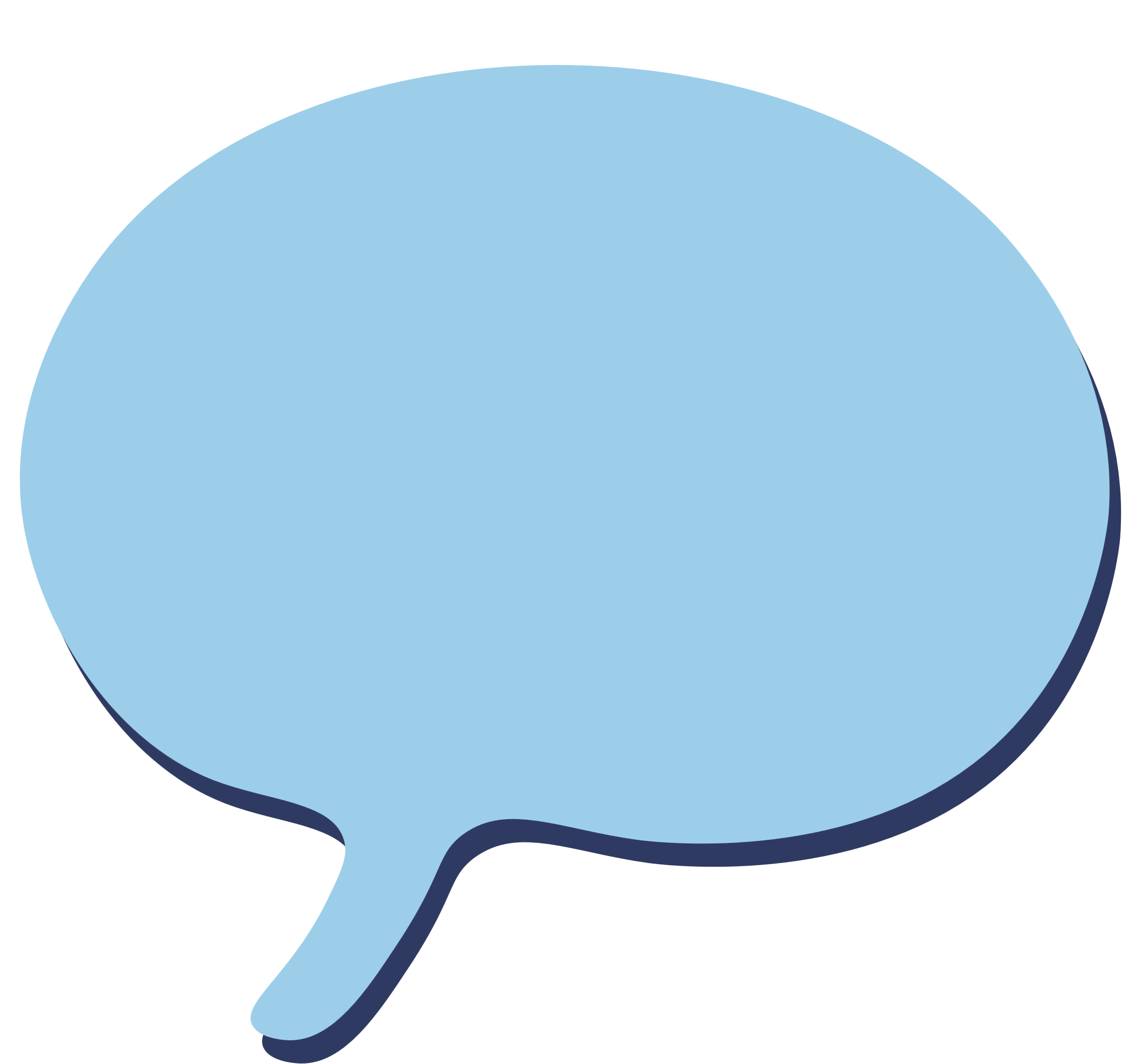 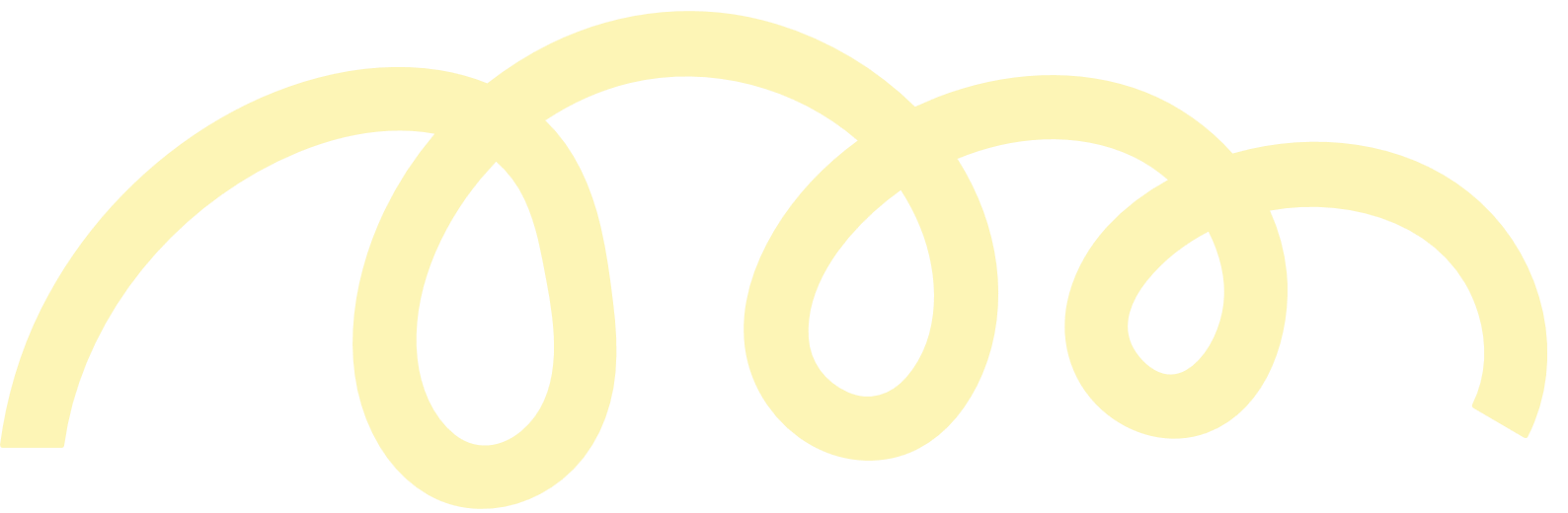 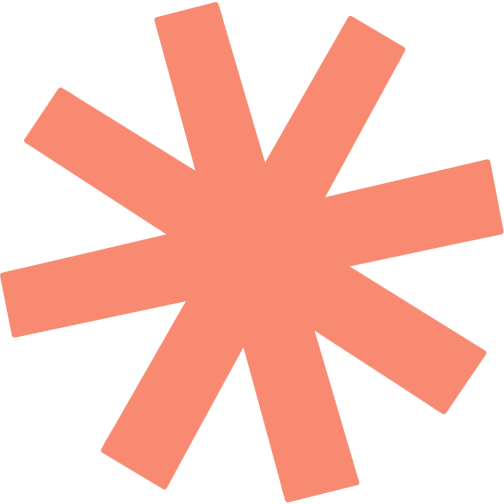 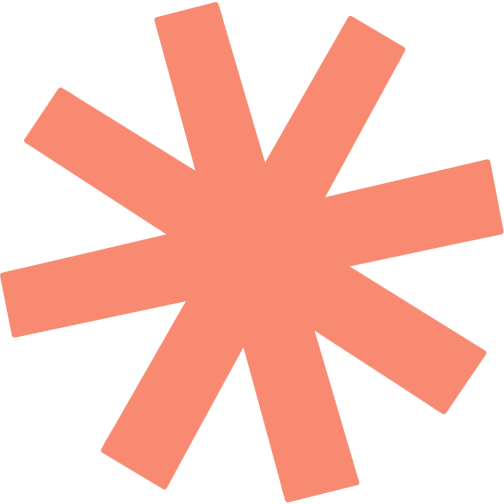 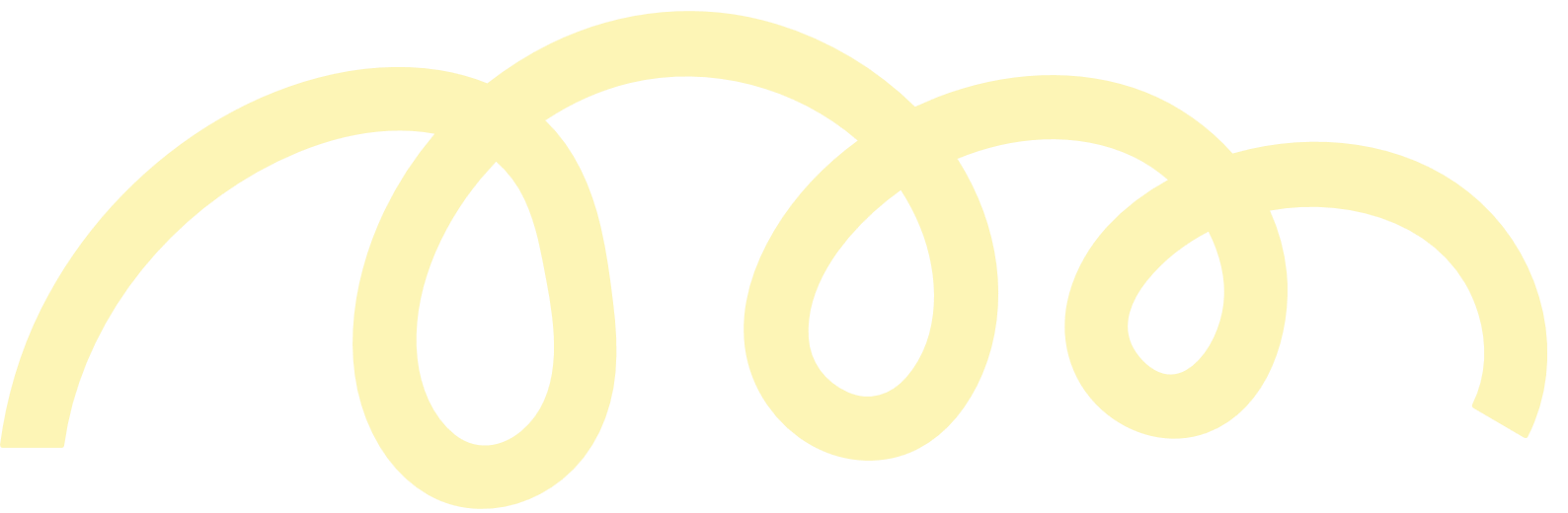 التاريخ
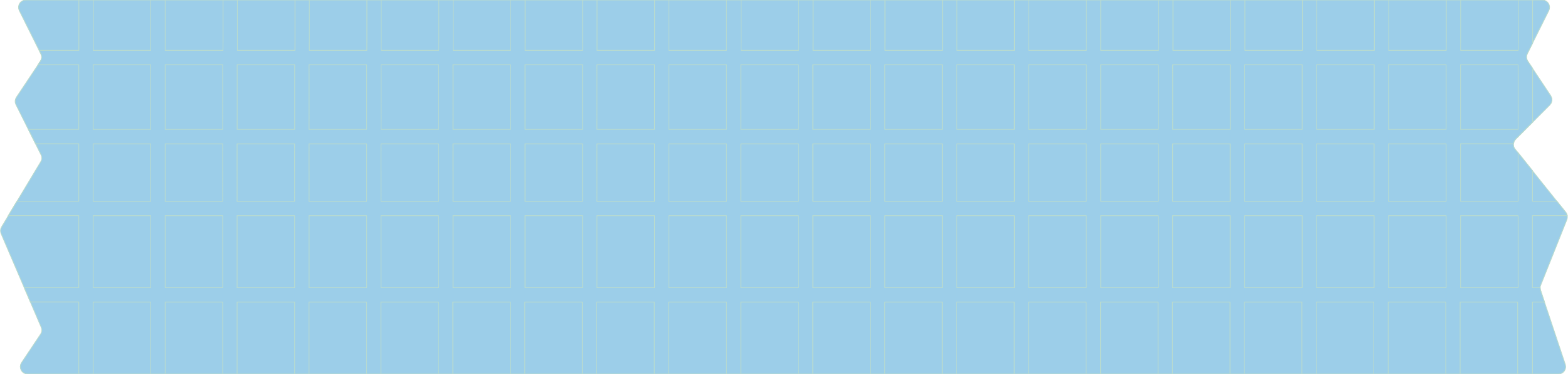 اليوم
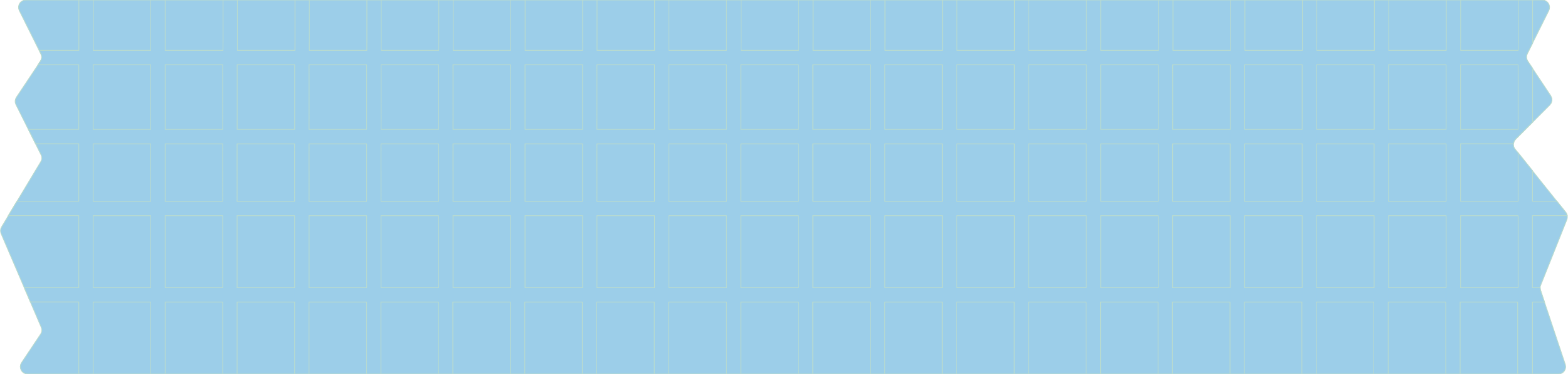 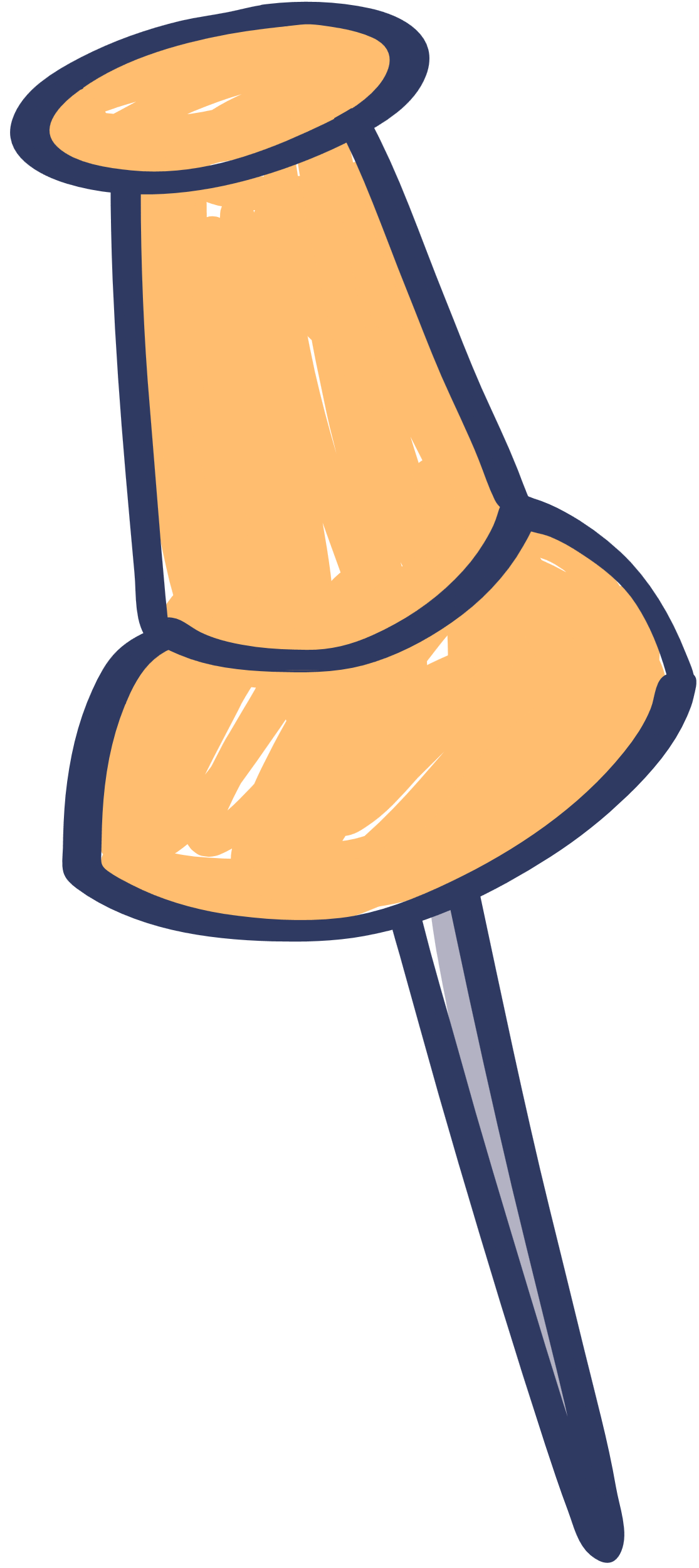 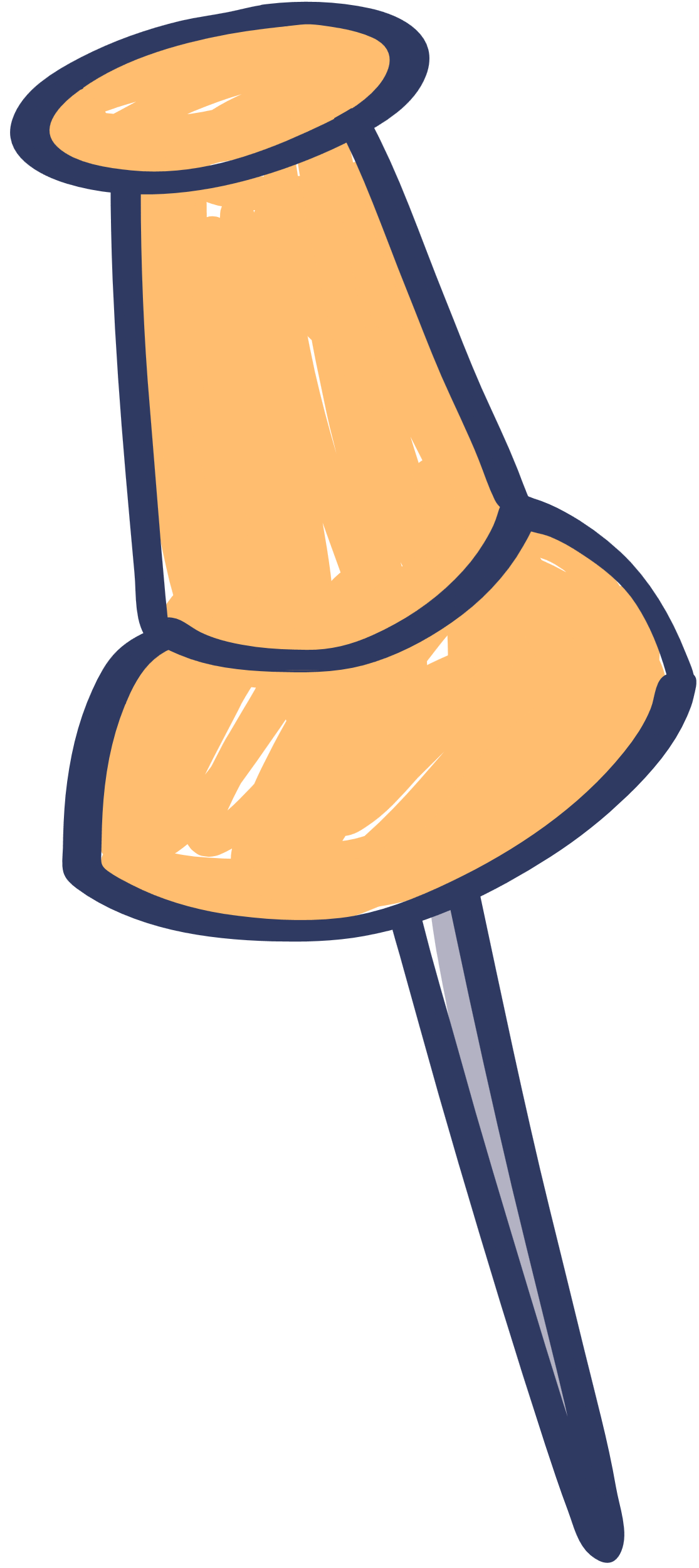 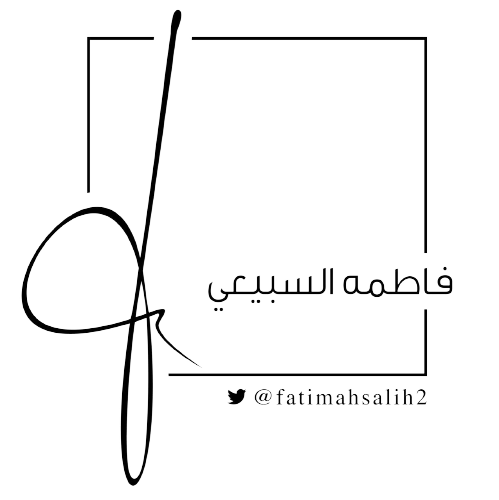 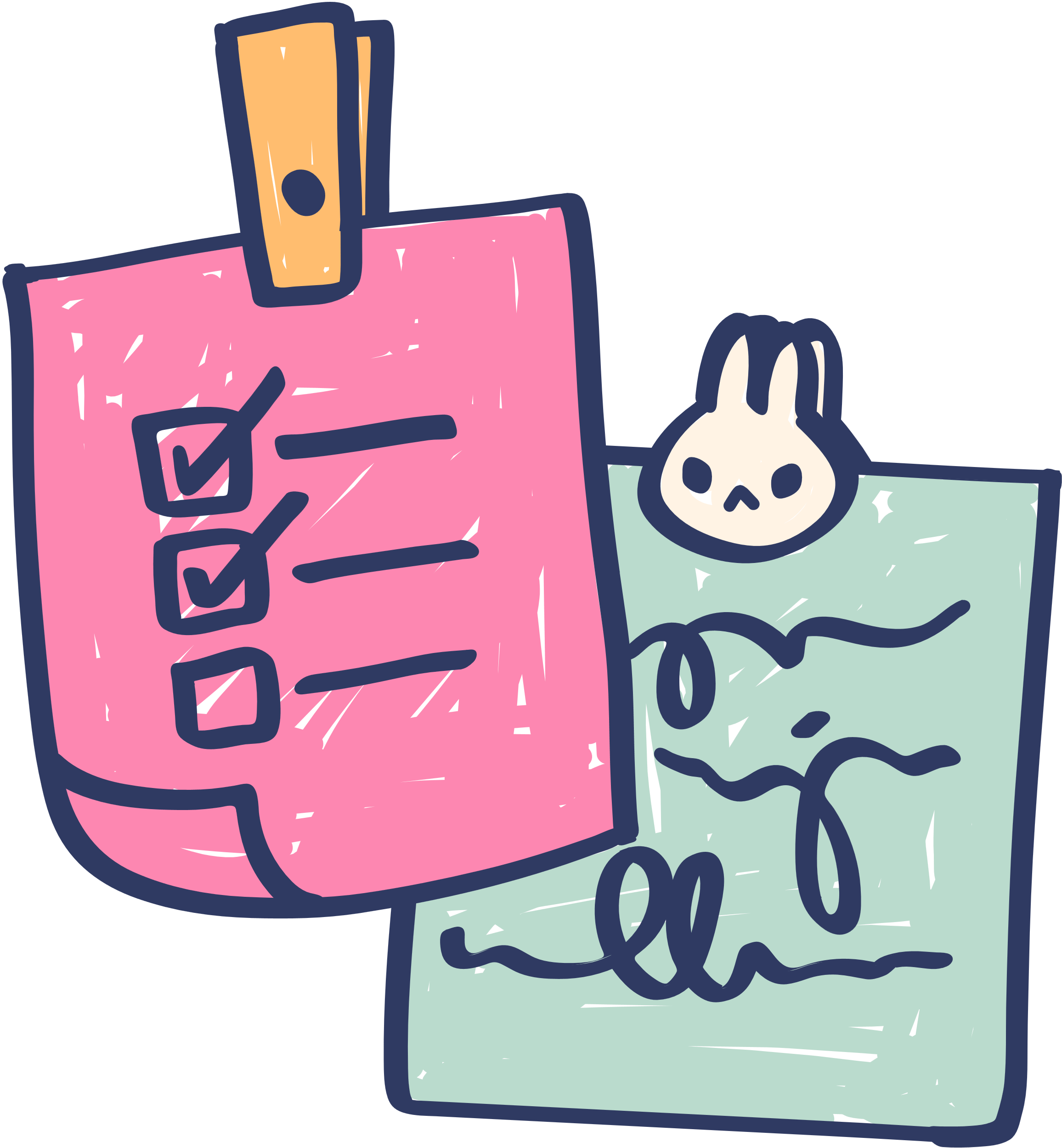 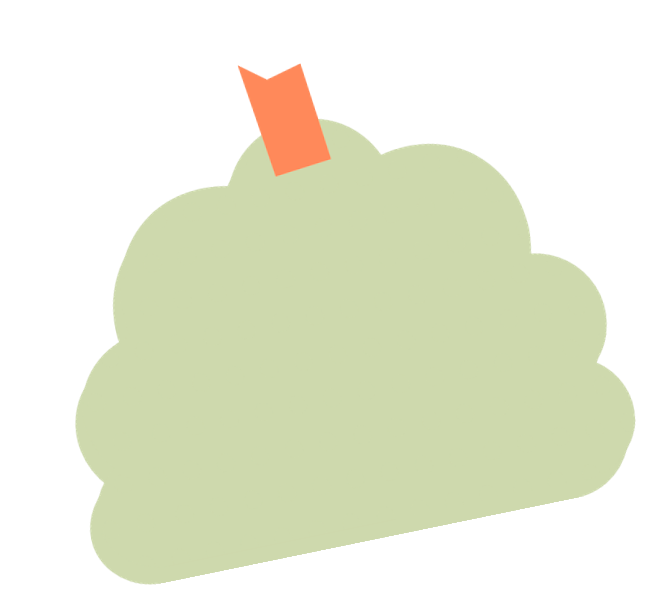 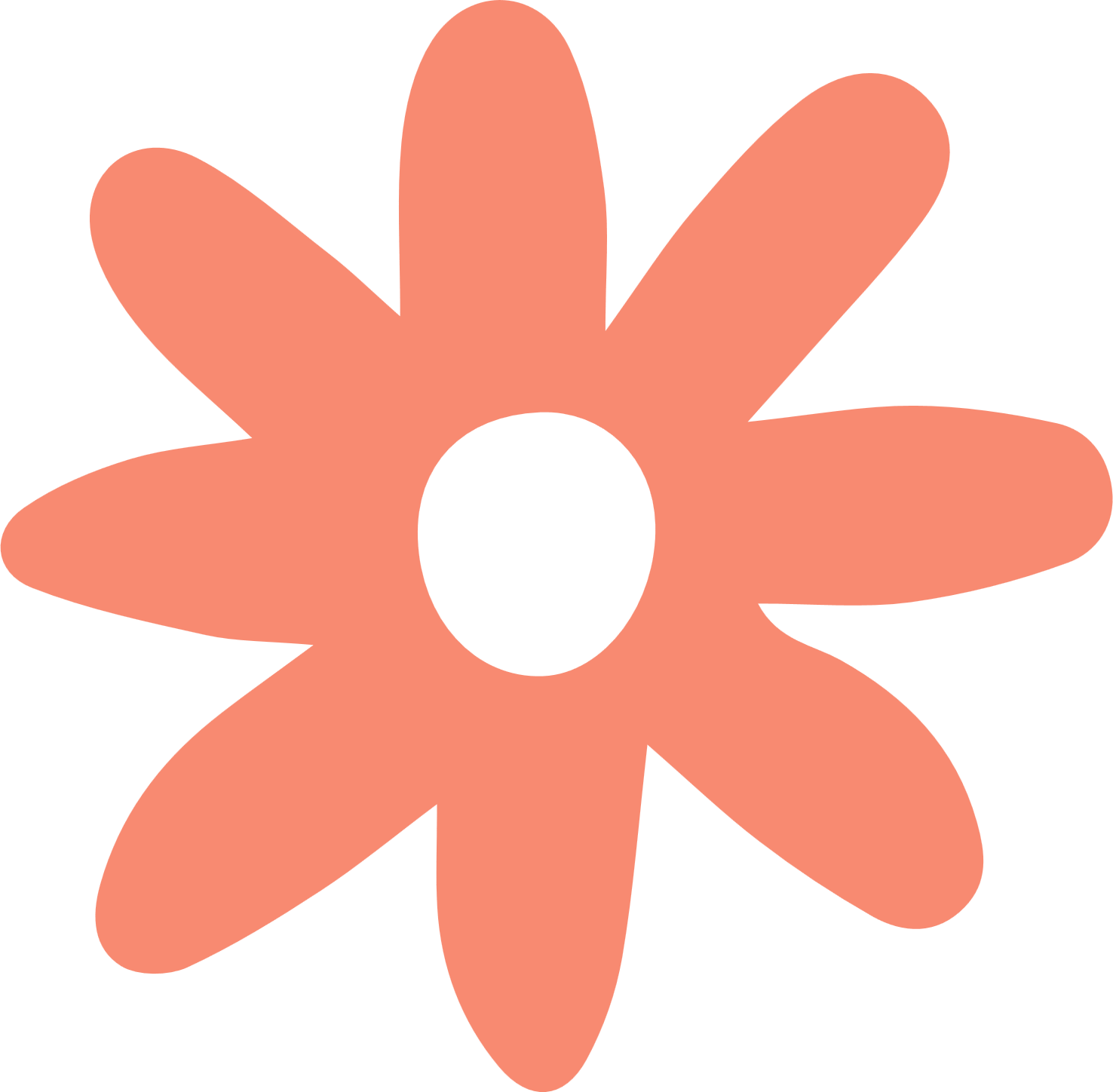 الاستعداد للدرس اللاحق
صفحة
113
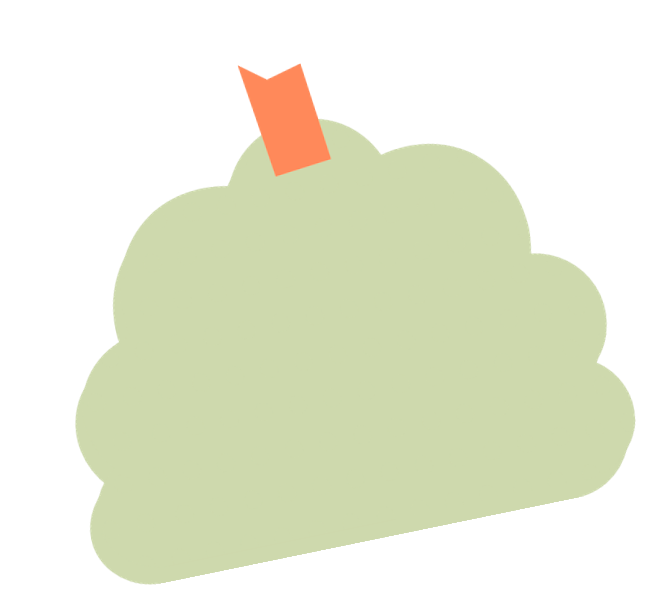 37
مهارة سابقة: ارسم الشكلين التاليين في النمط أدناه :
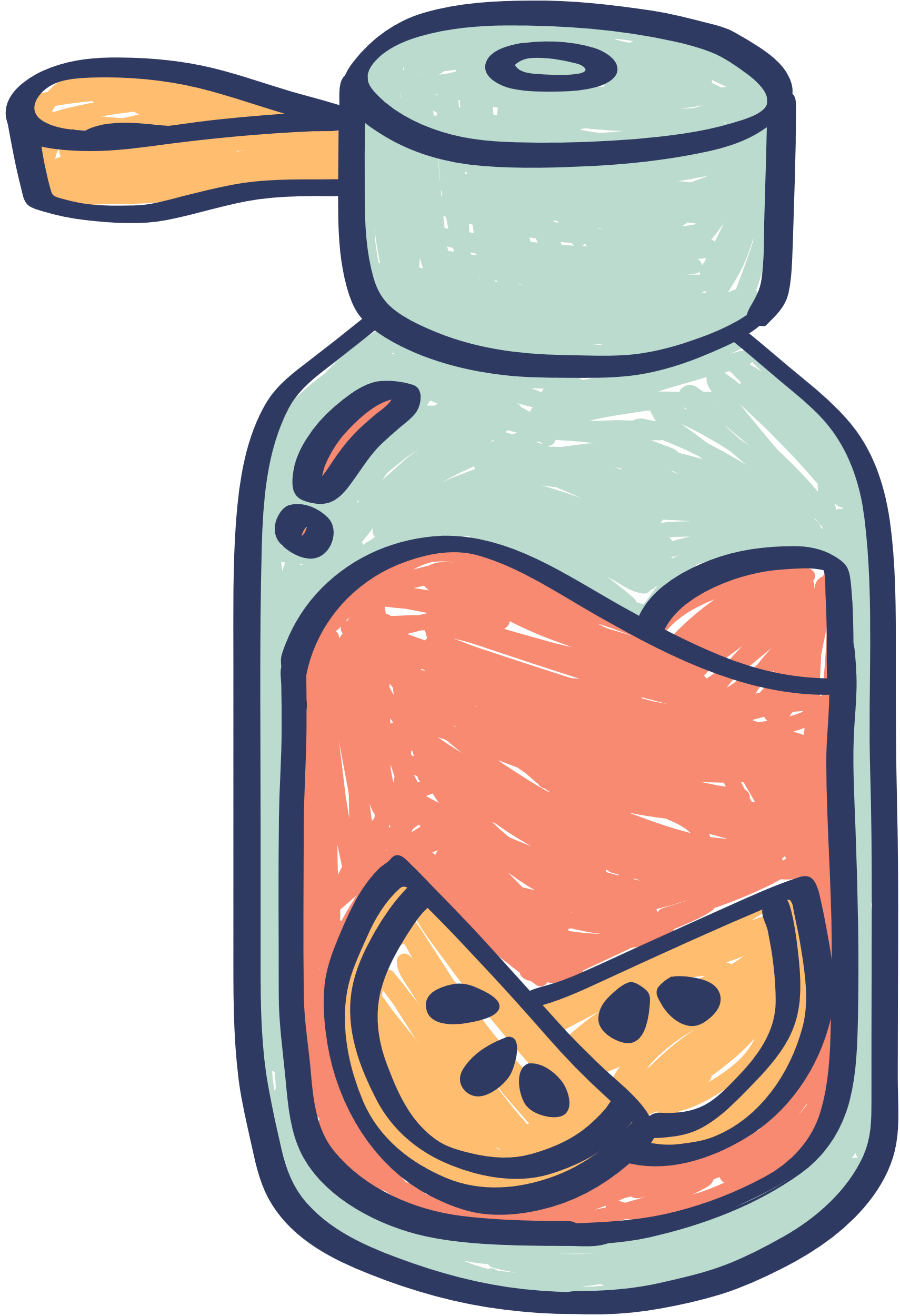 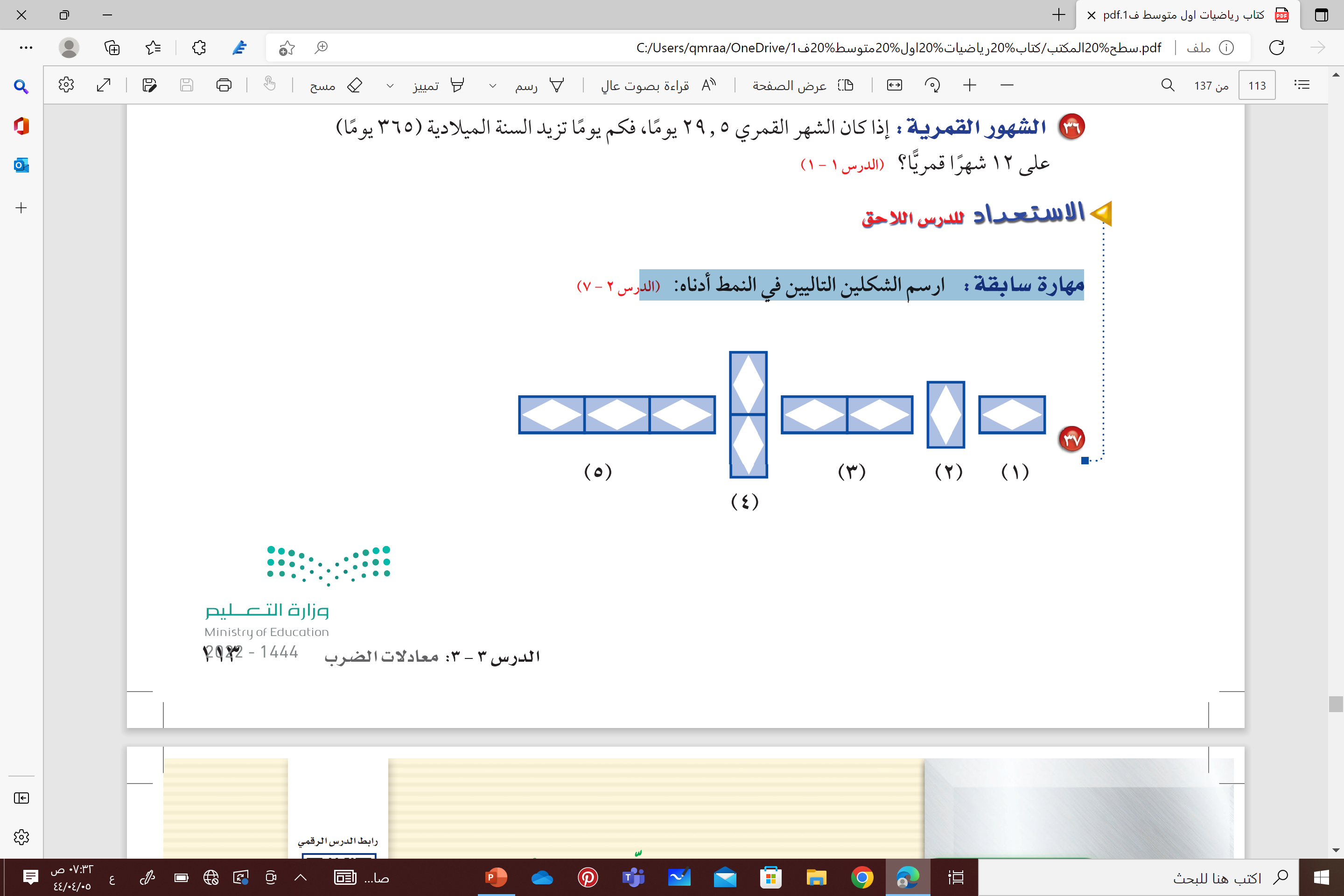 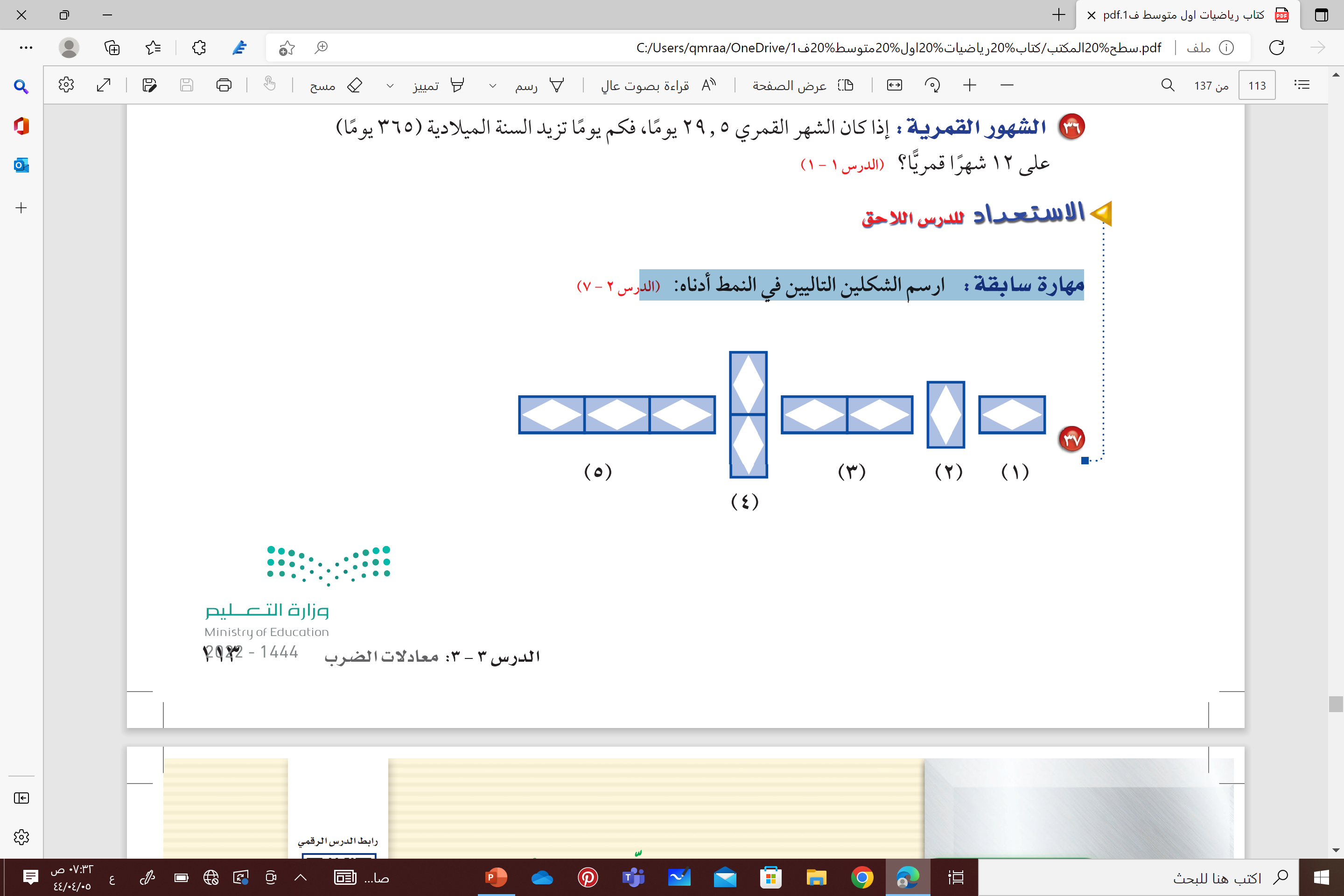 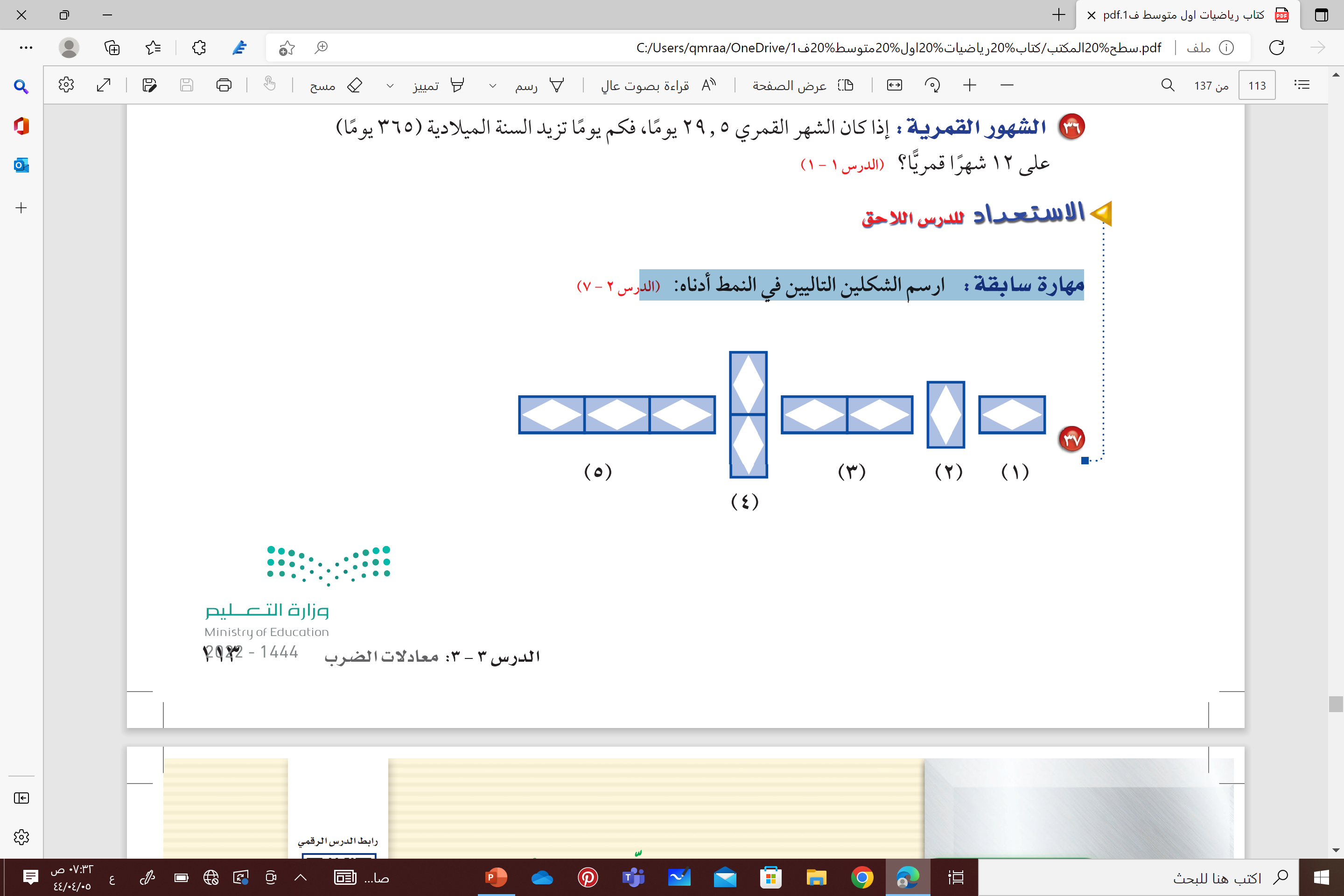 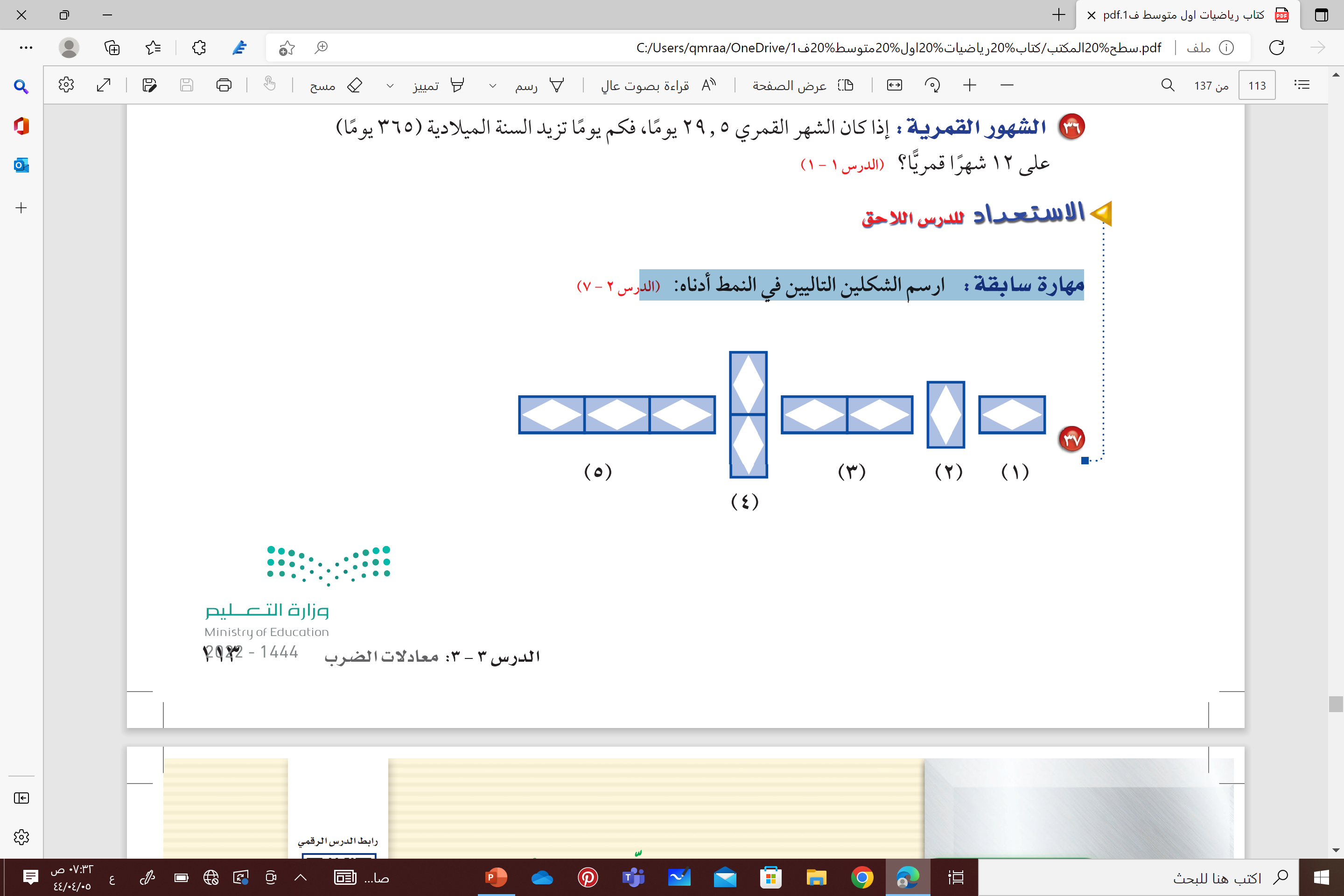 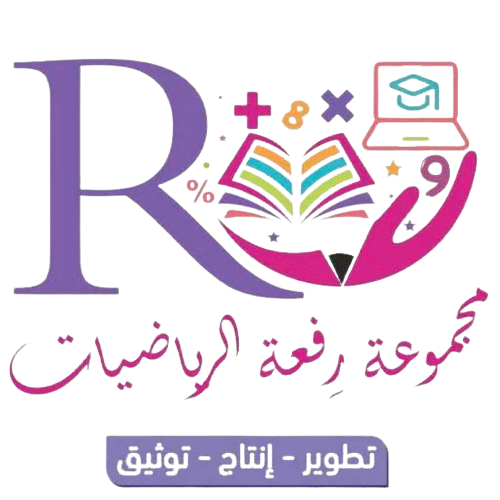 ( 7 )
( 6 )
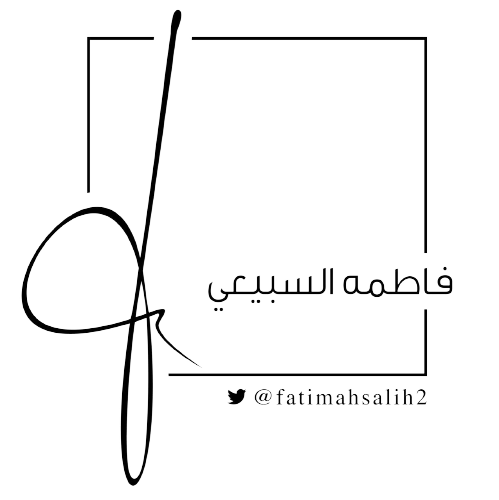 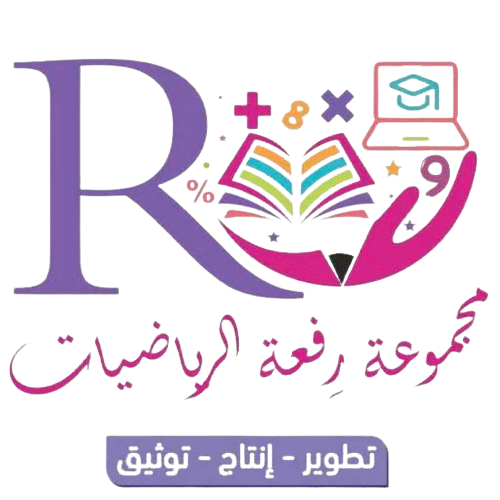 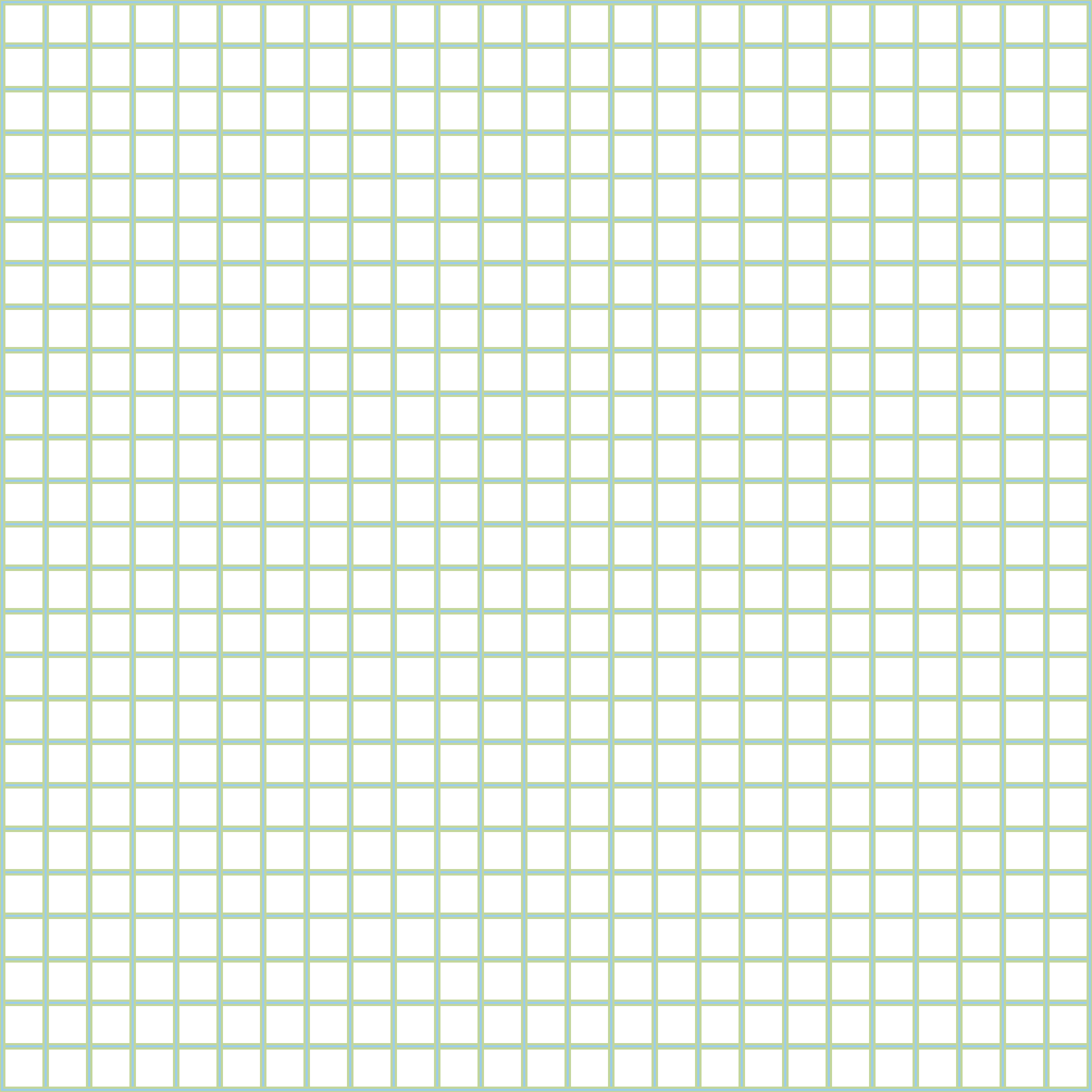 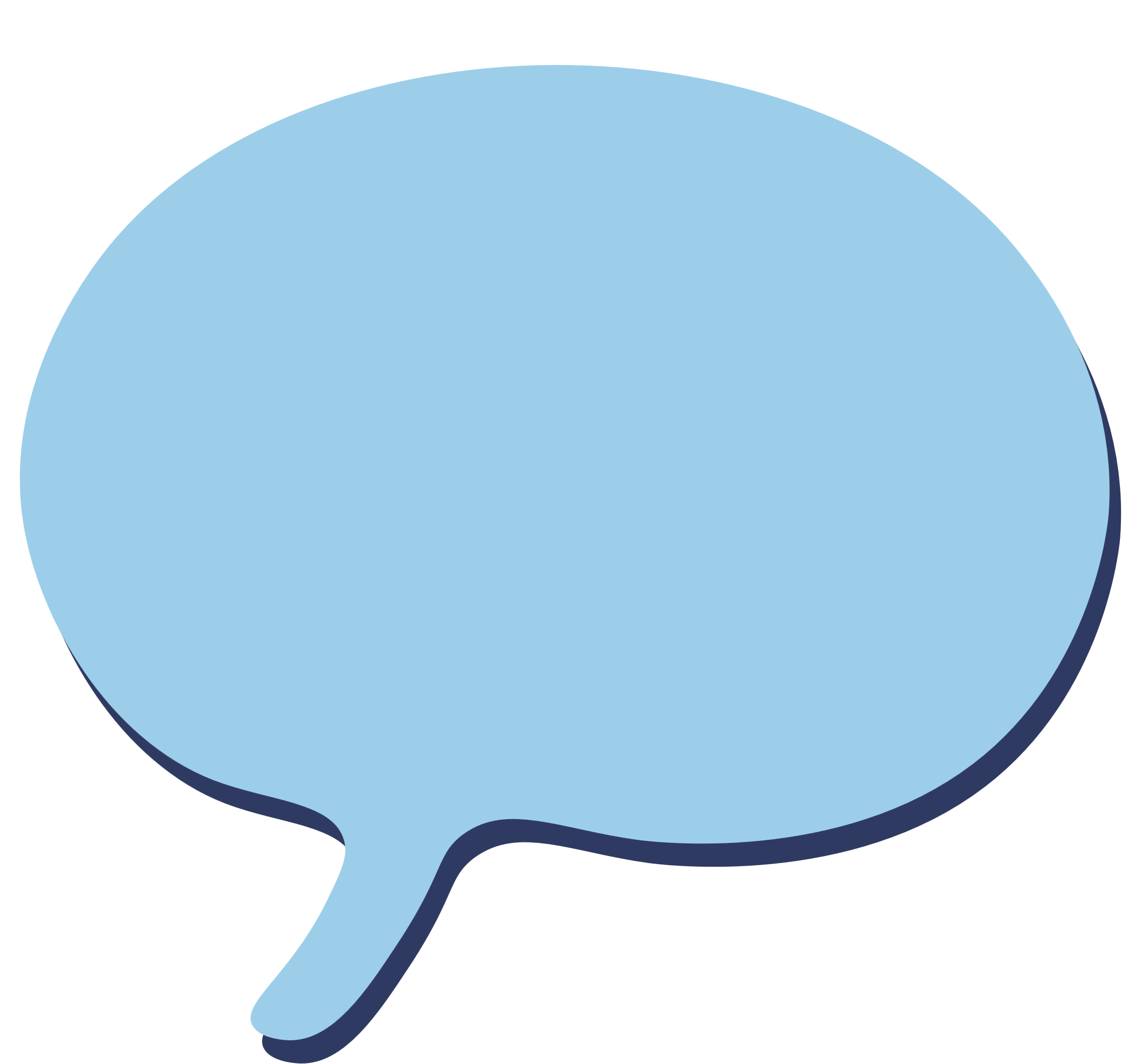 استراتيجية حل المسألة
استراتيجية التصفح
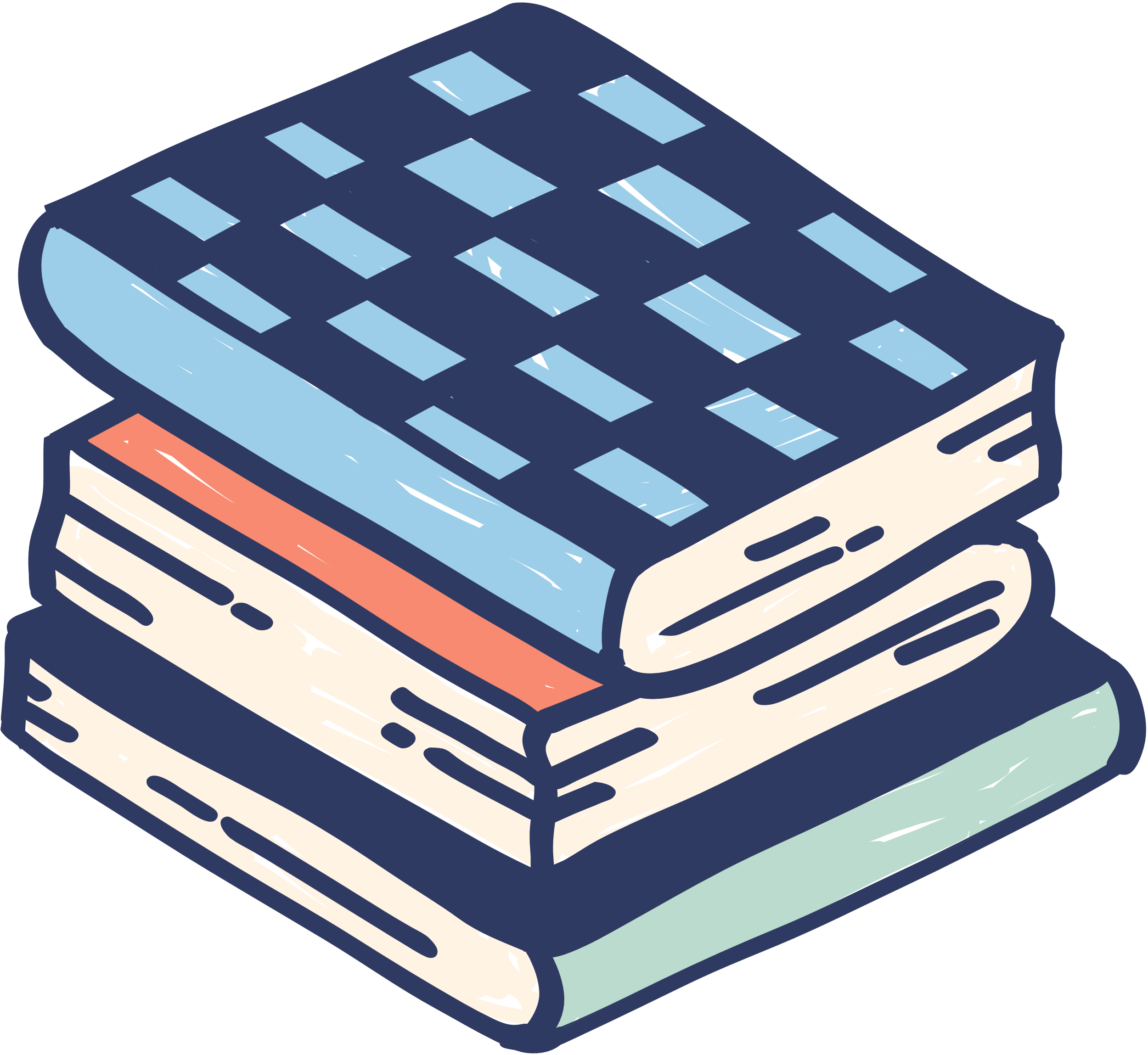 فكرة الدرس
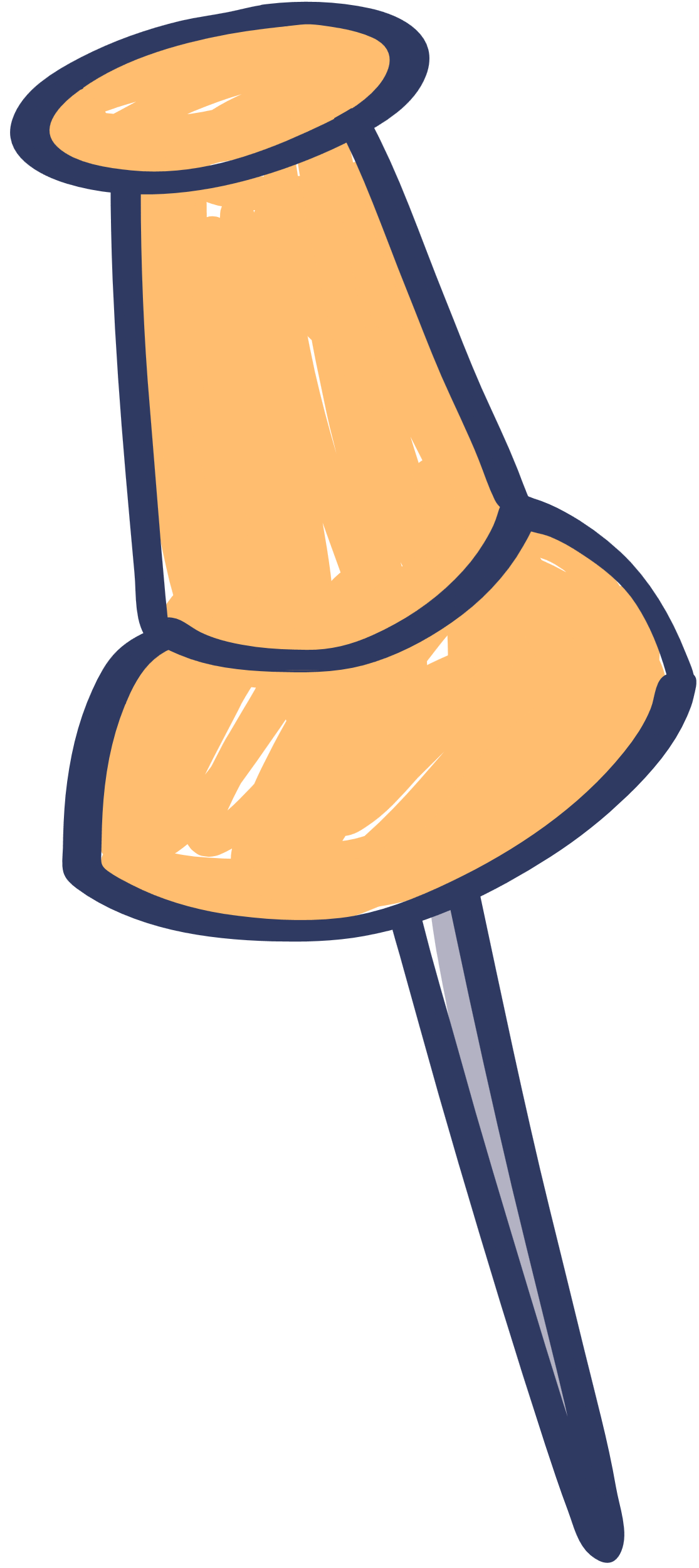 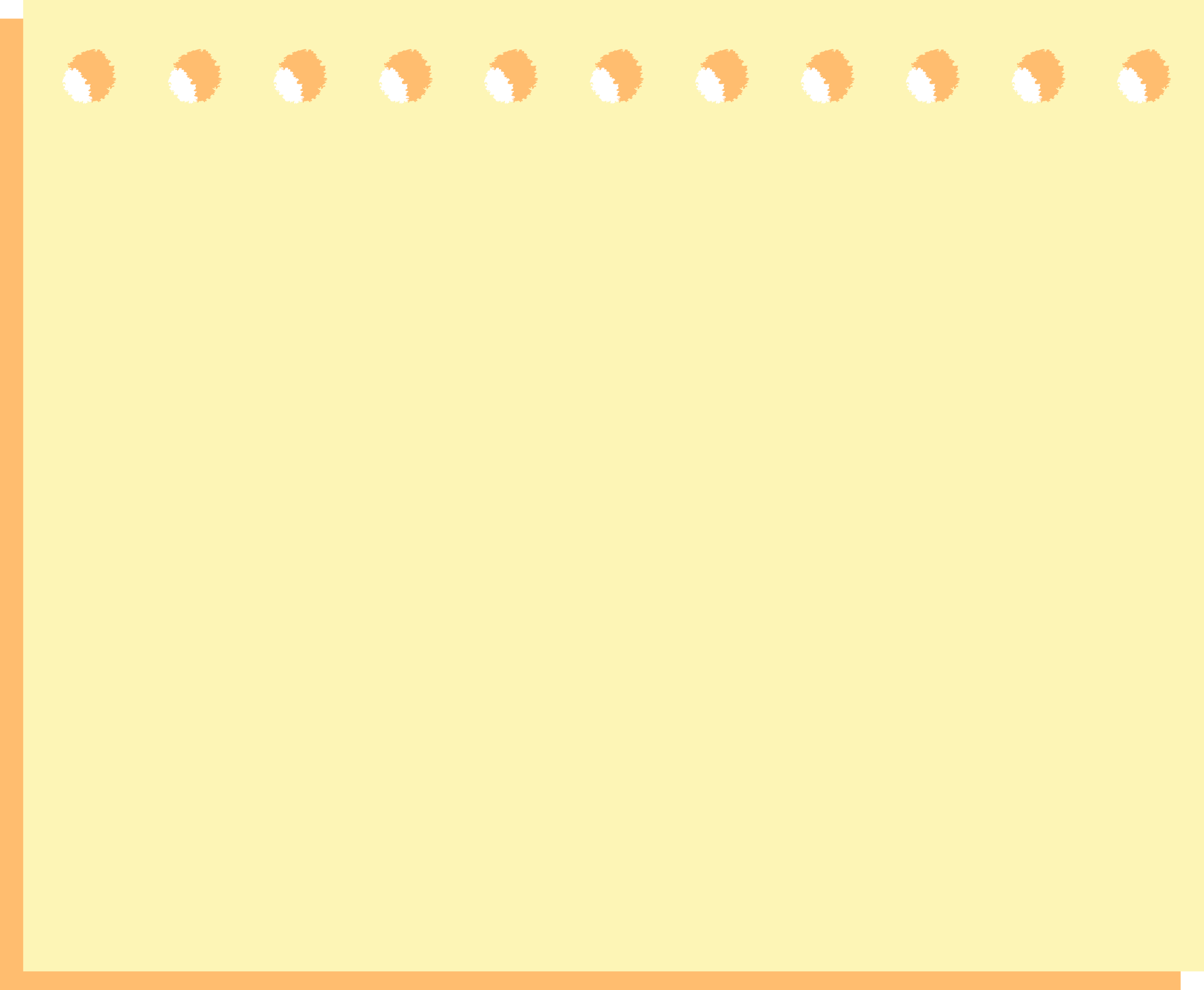 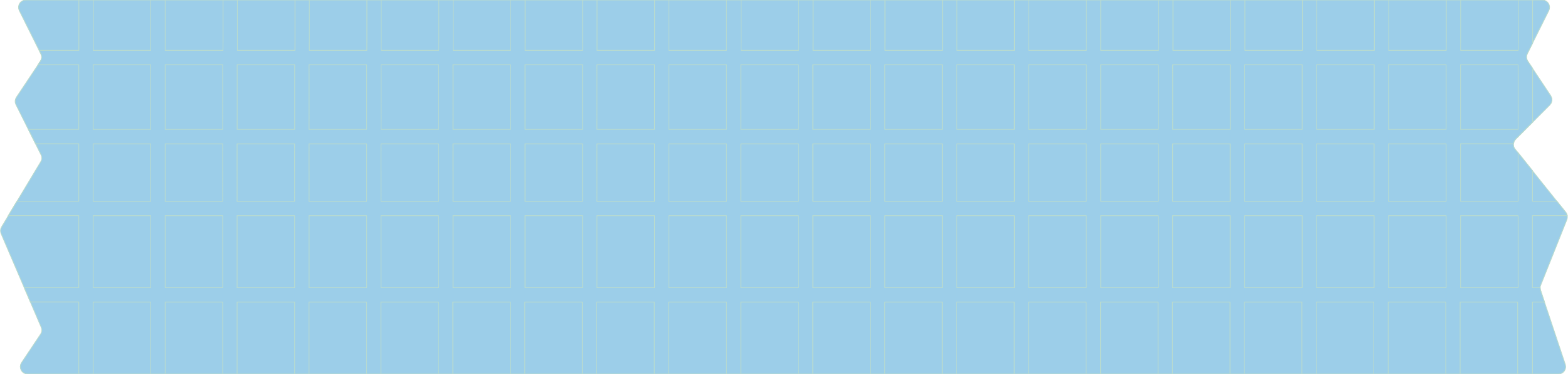 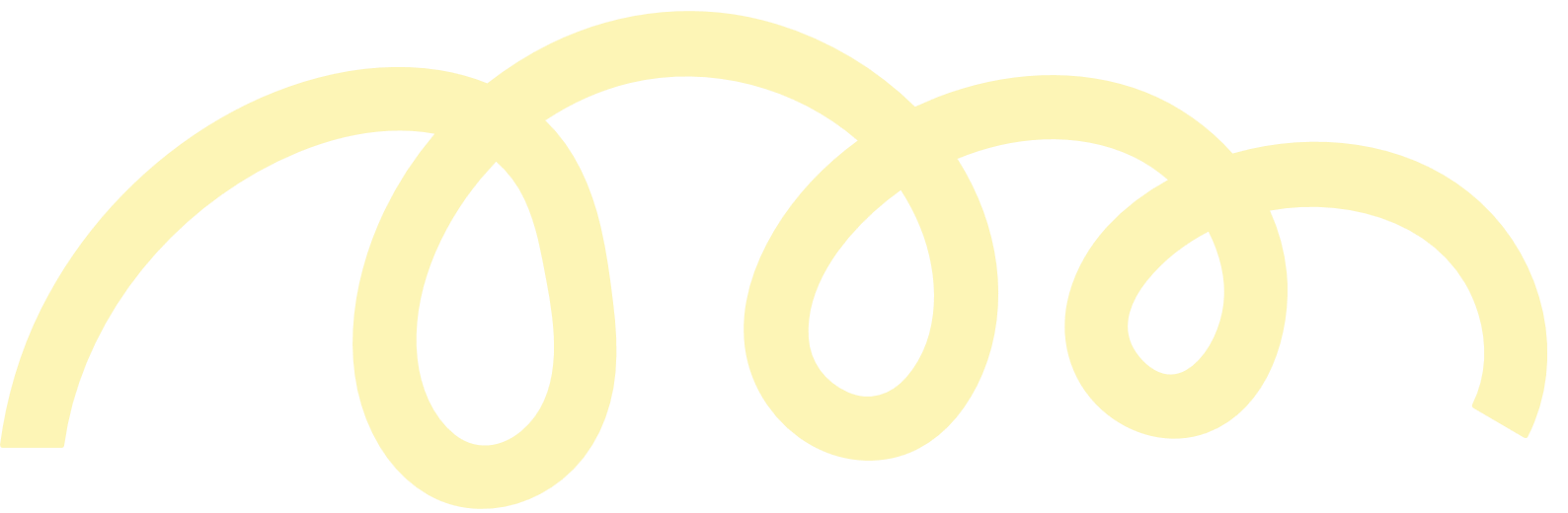 الاستراتيجيات

التصفح
القراءة المبصرة
التعاوني
 الفردي
أحل المسائل باستعمال
استراتيجية الحل عكسيا
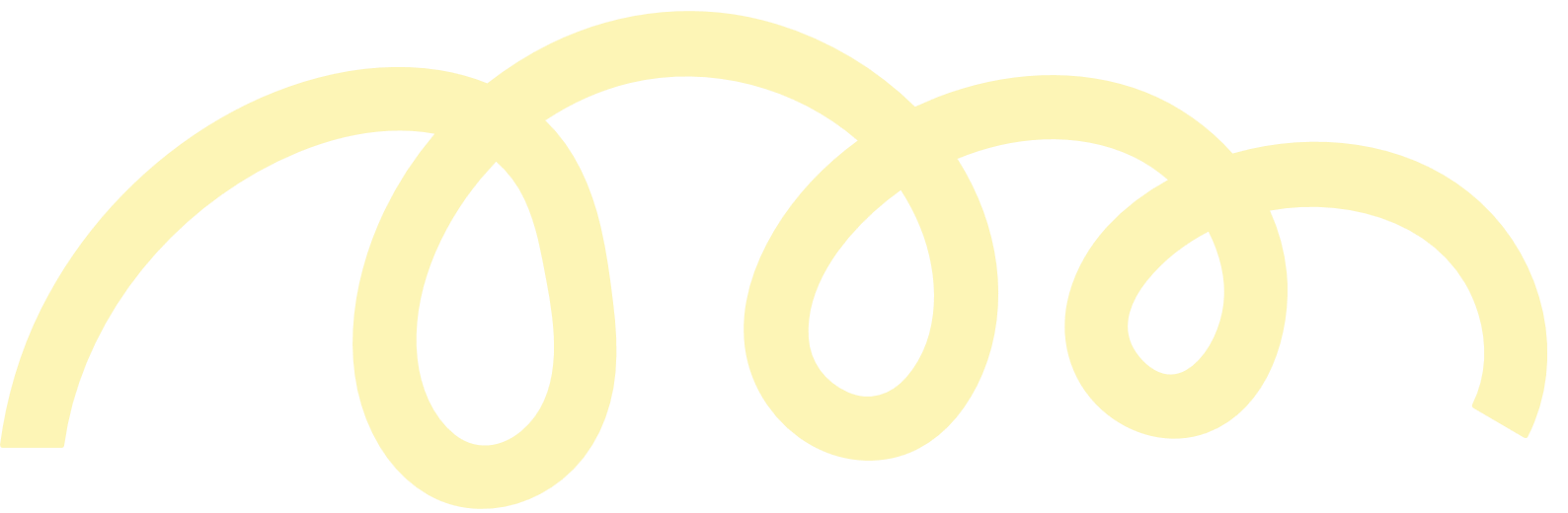 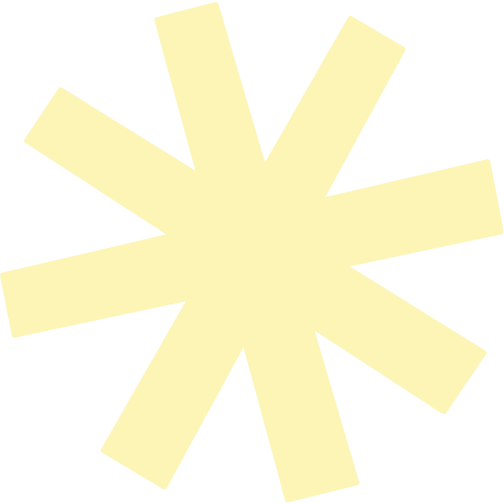 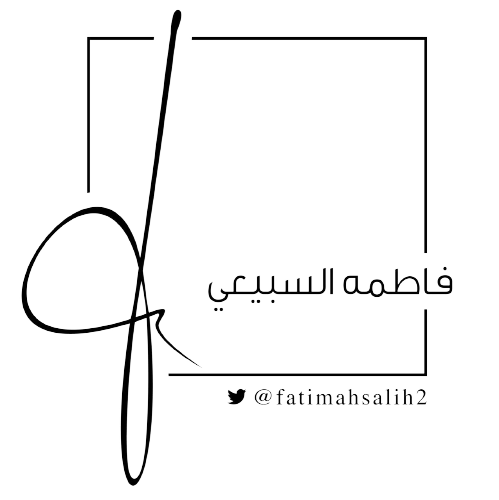 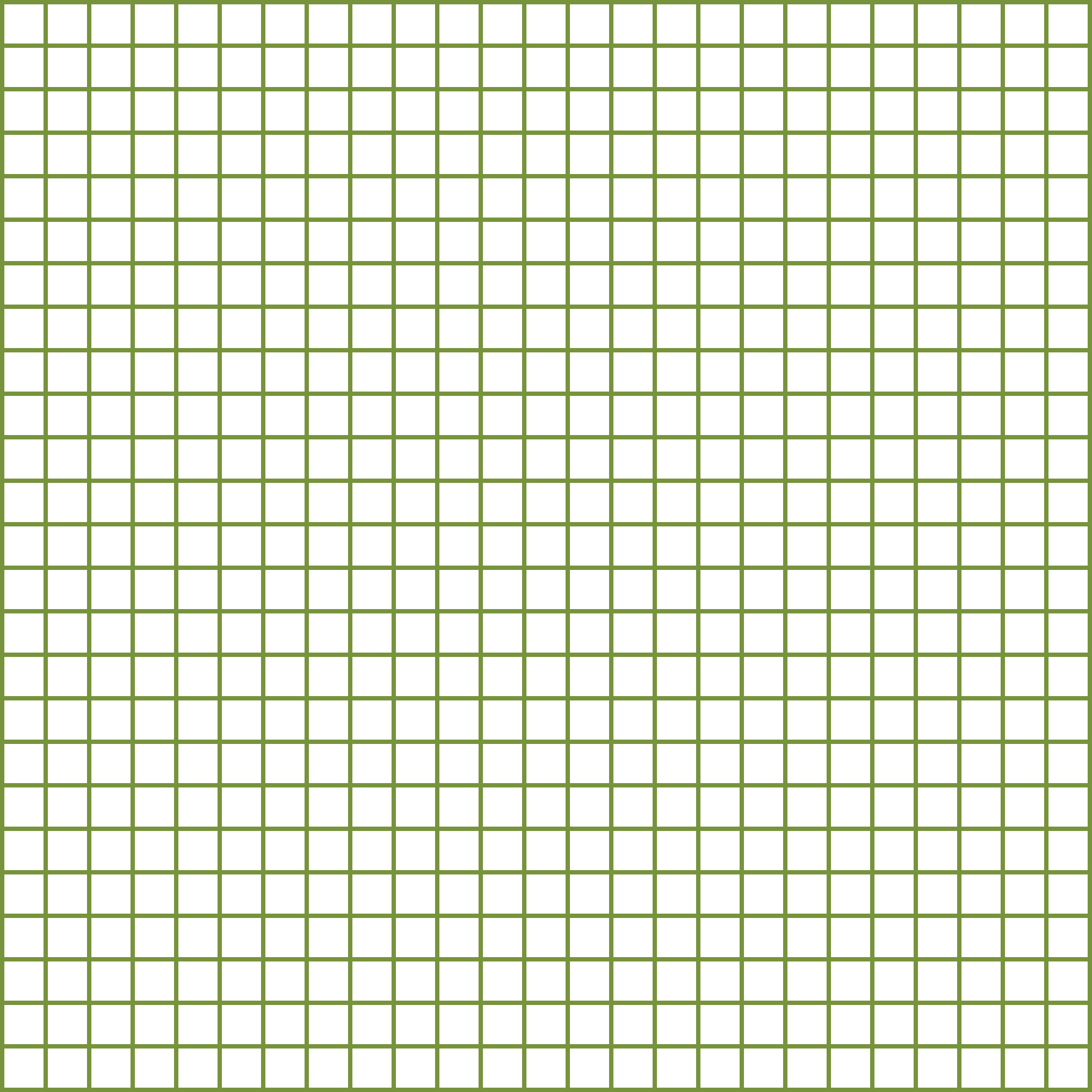 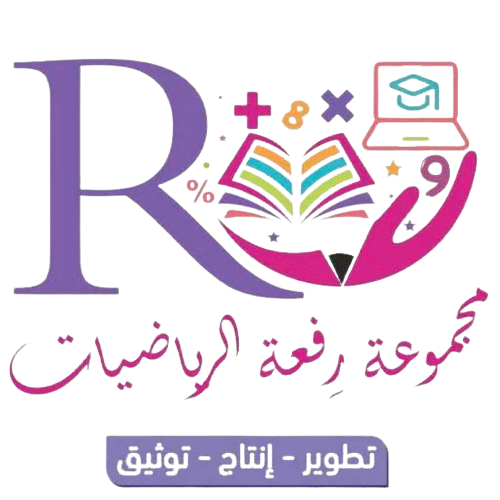 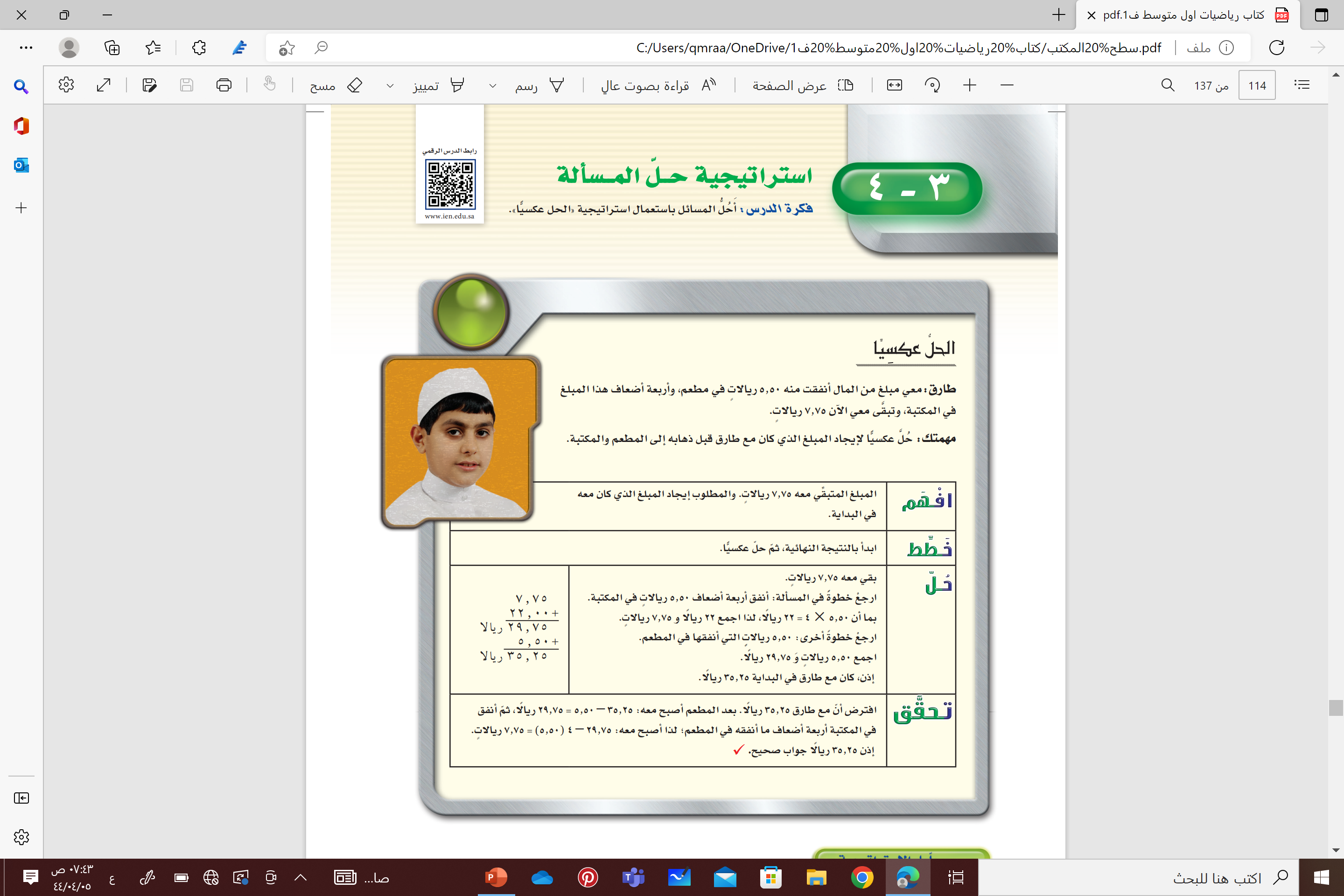 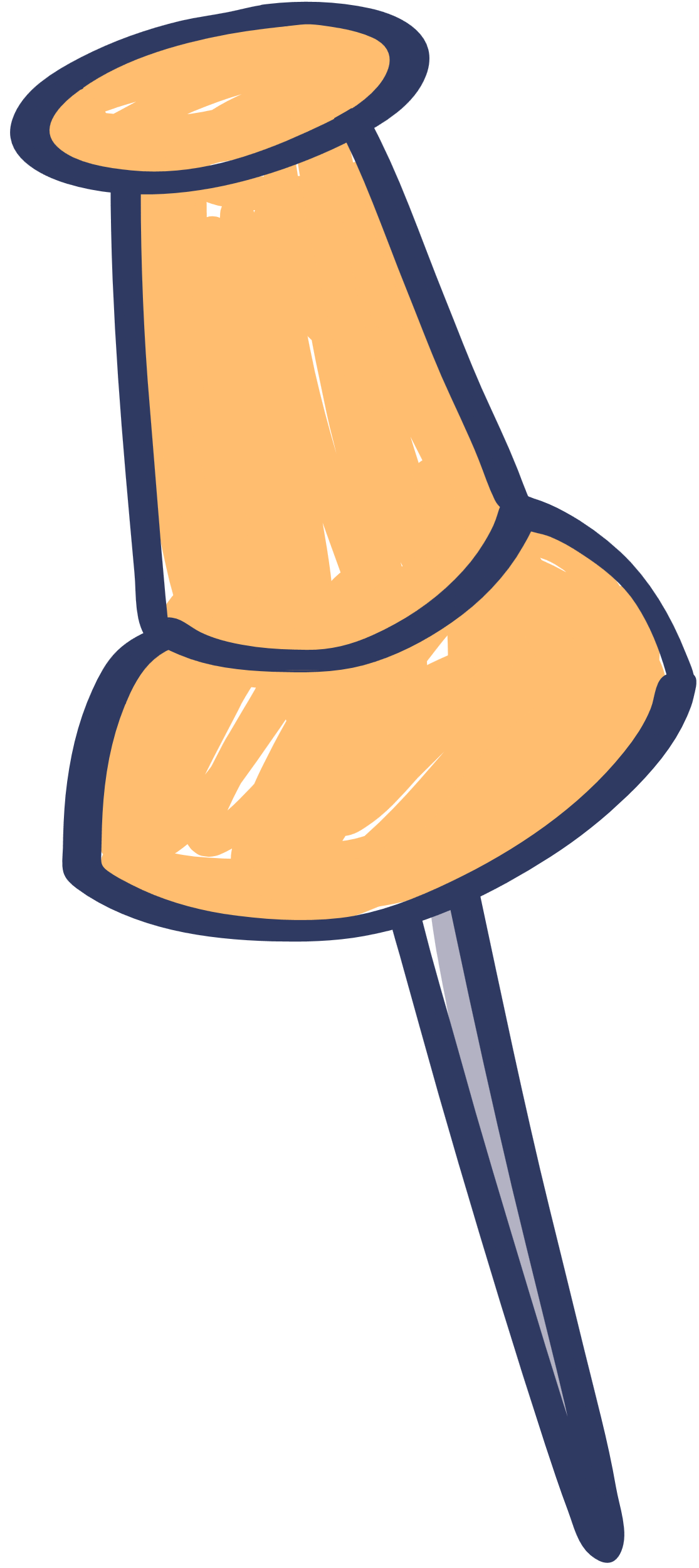 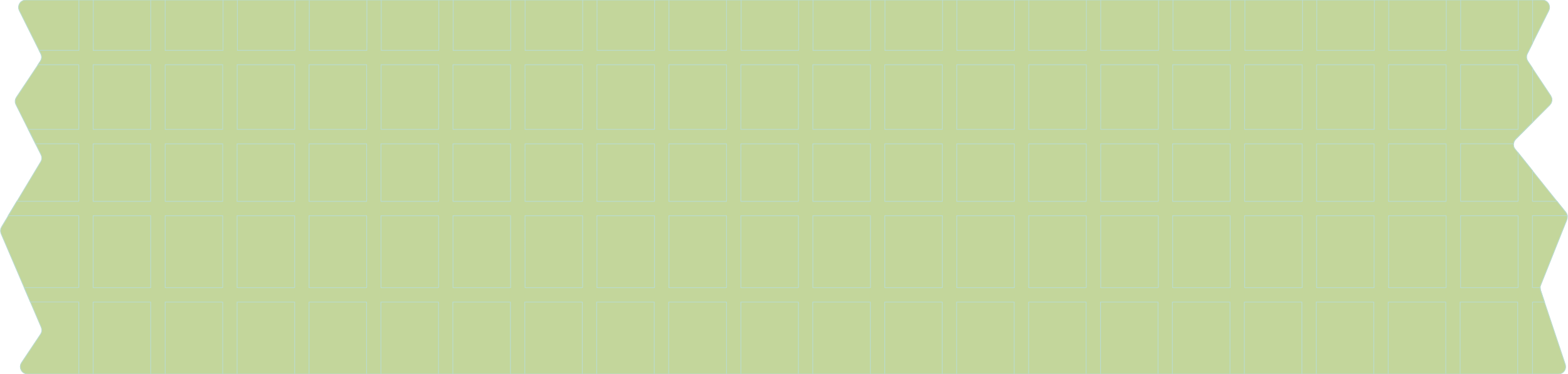 القراءة
المبصرة
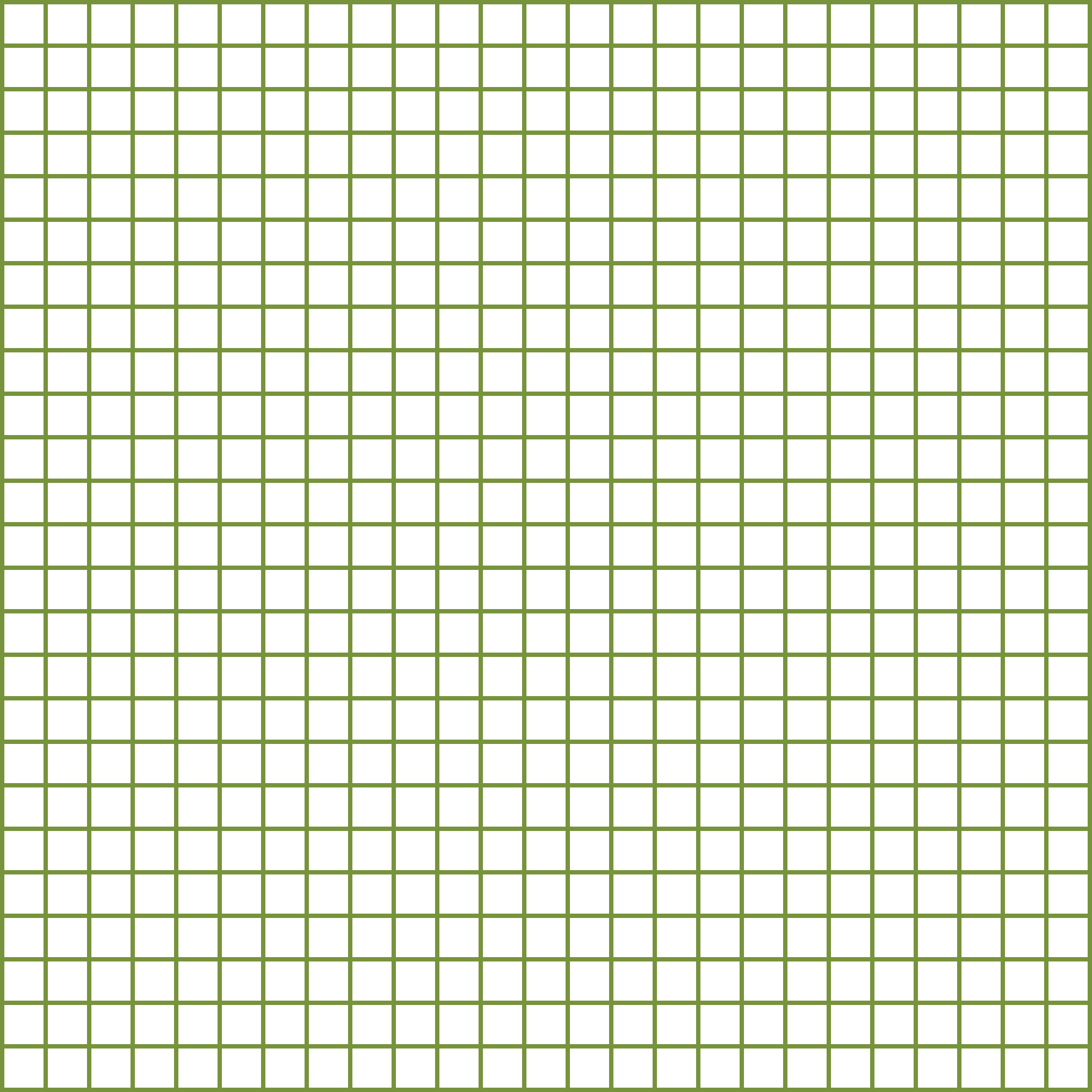 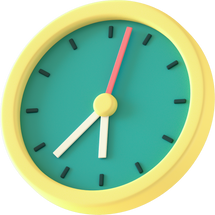 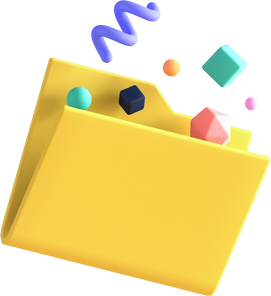 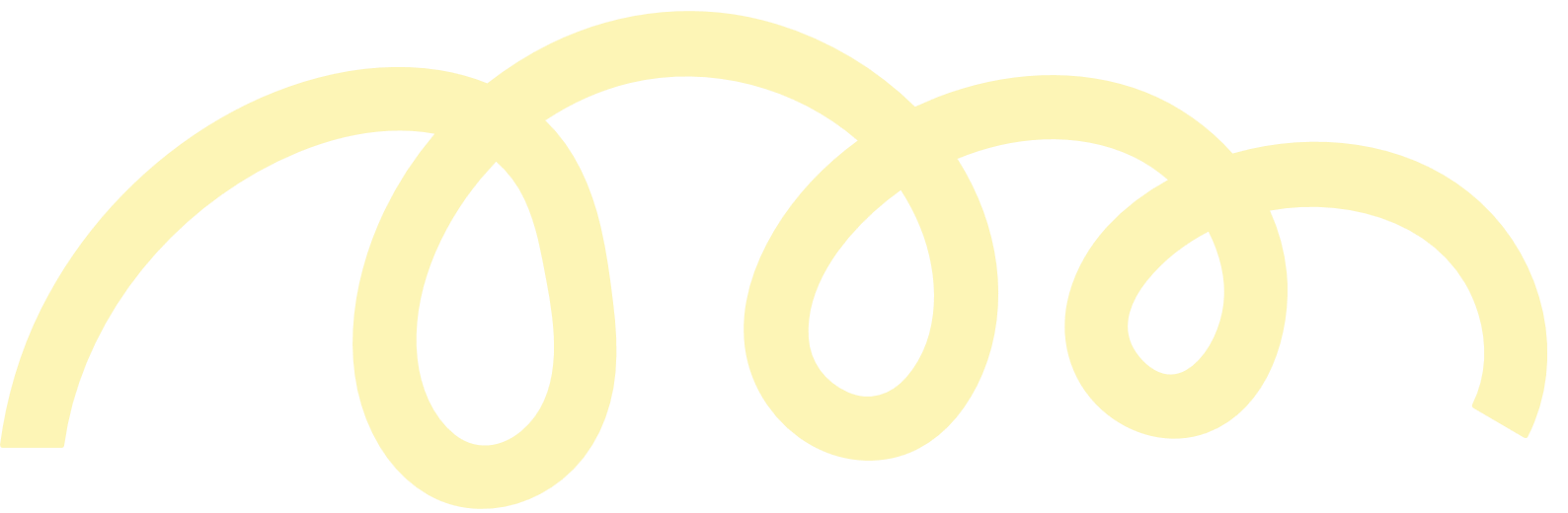 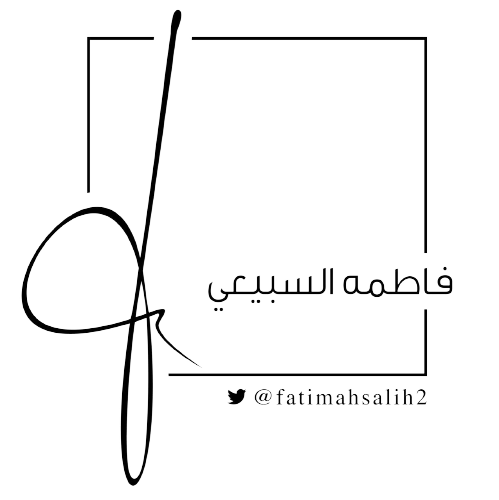 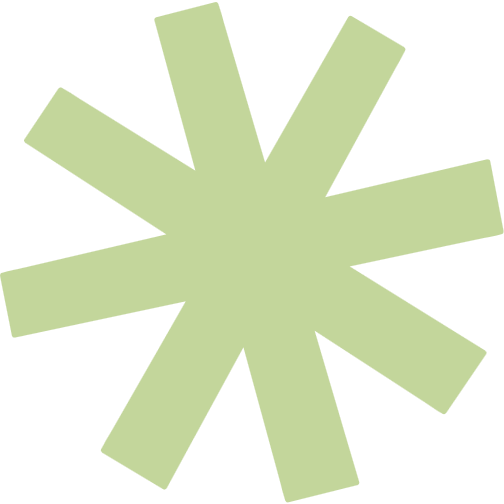 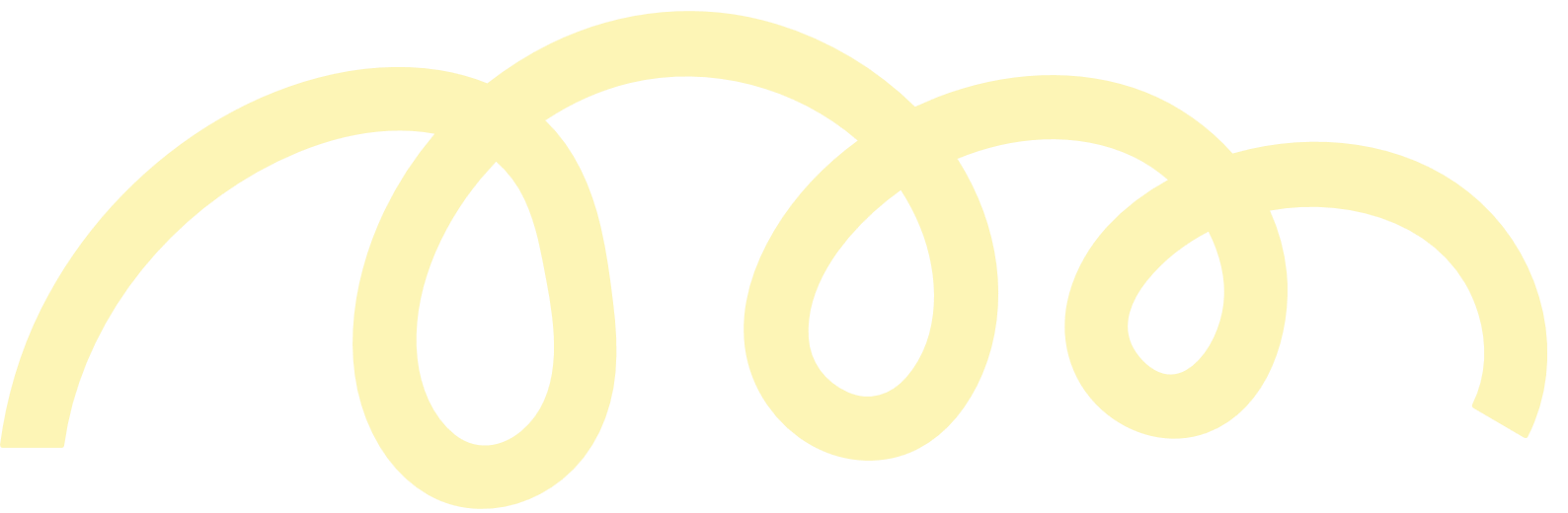 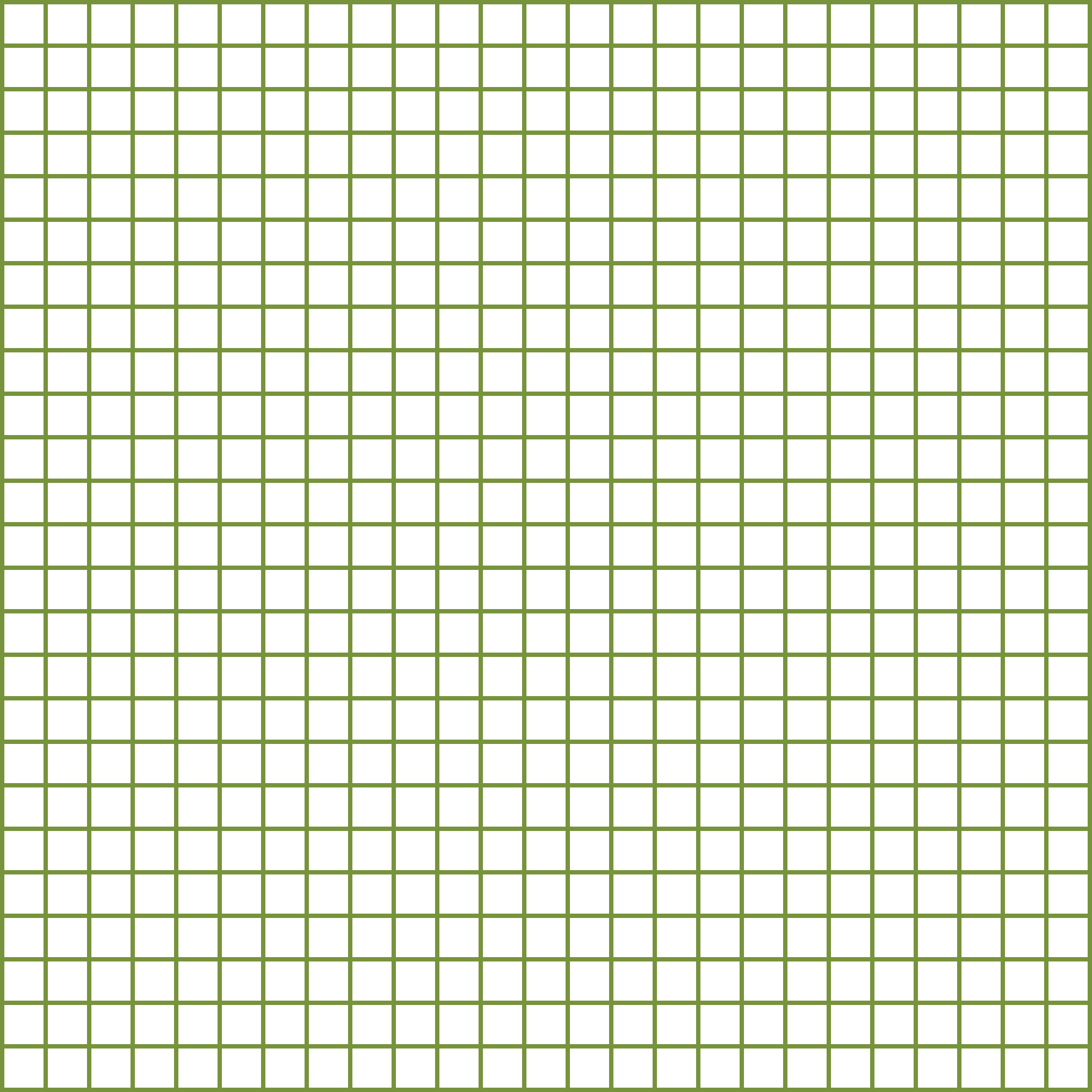 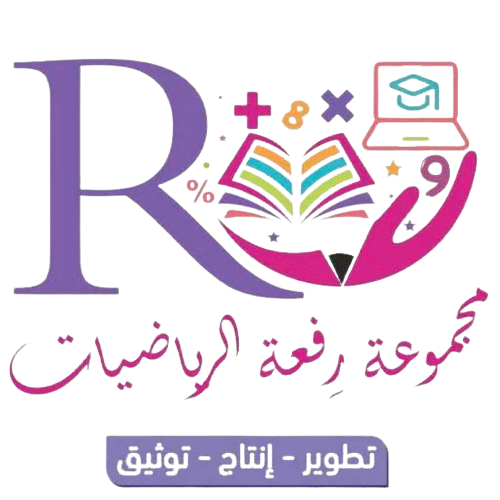 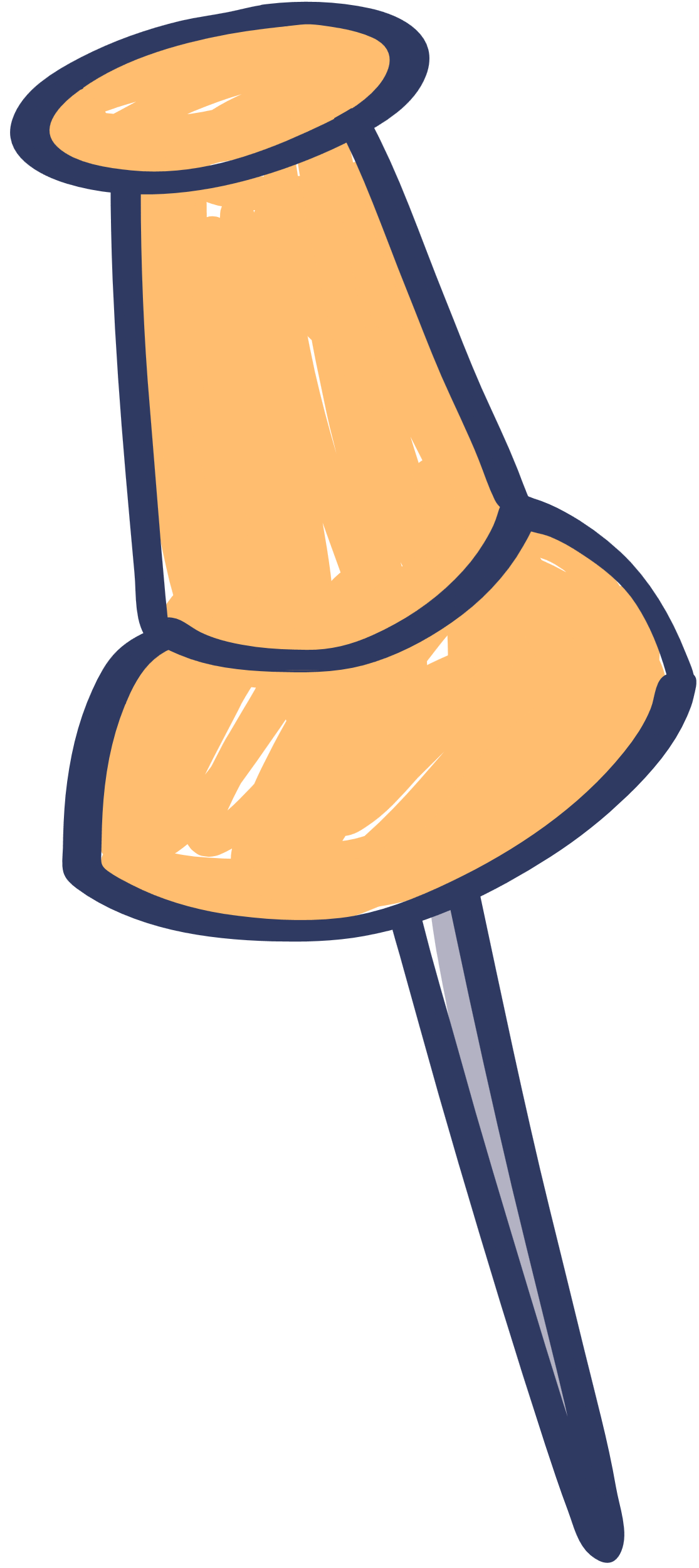 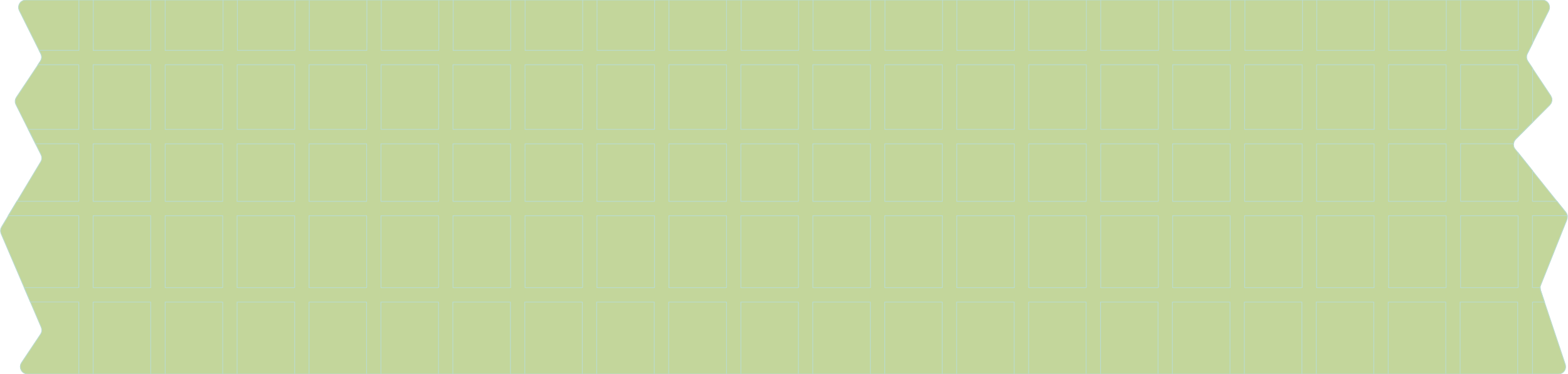 حلل الاستراتيجية
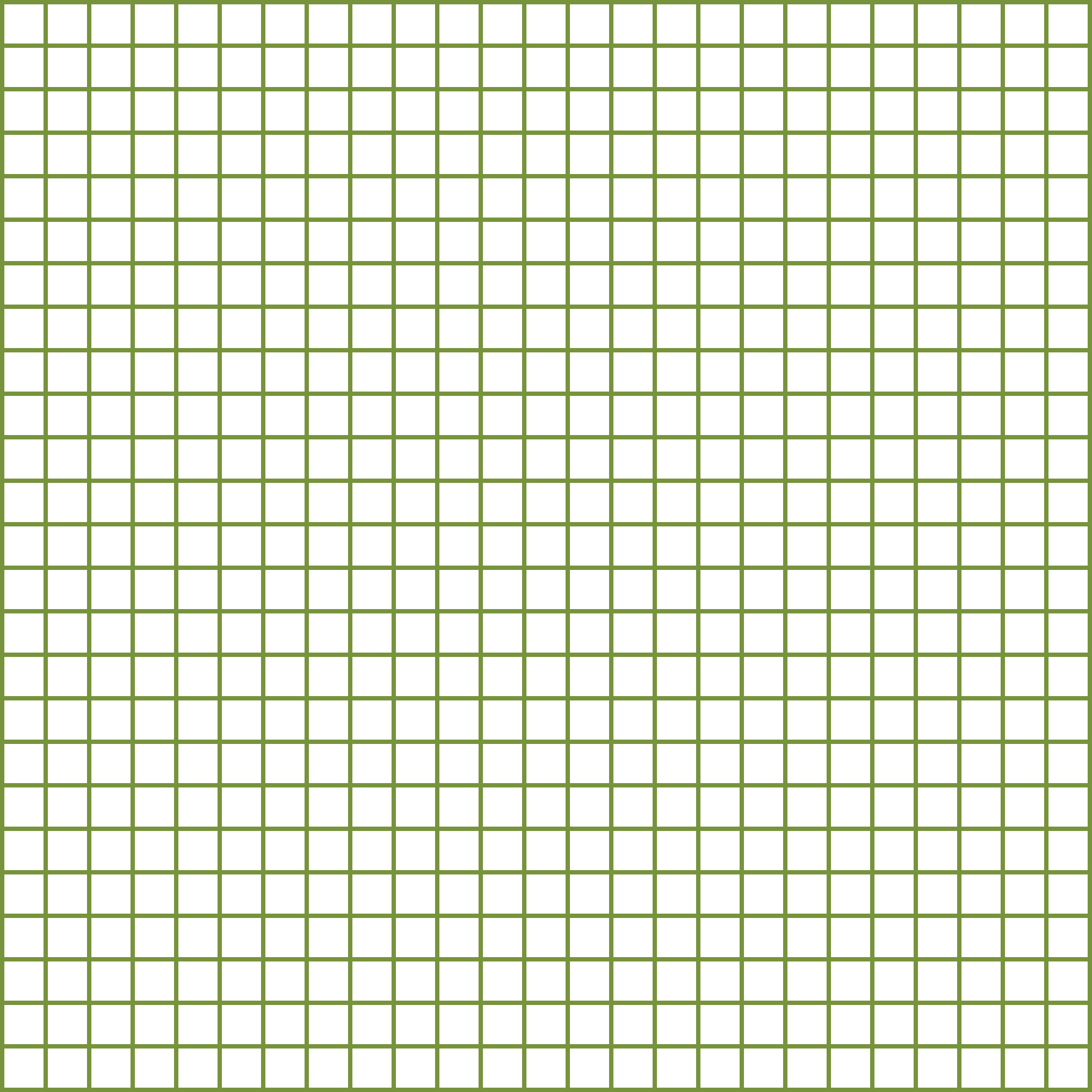 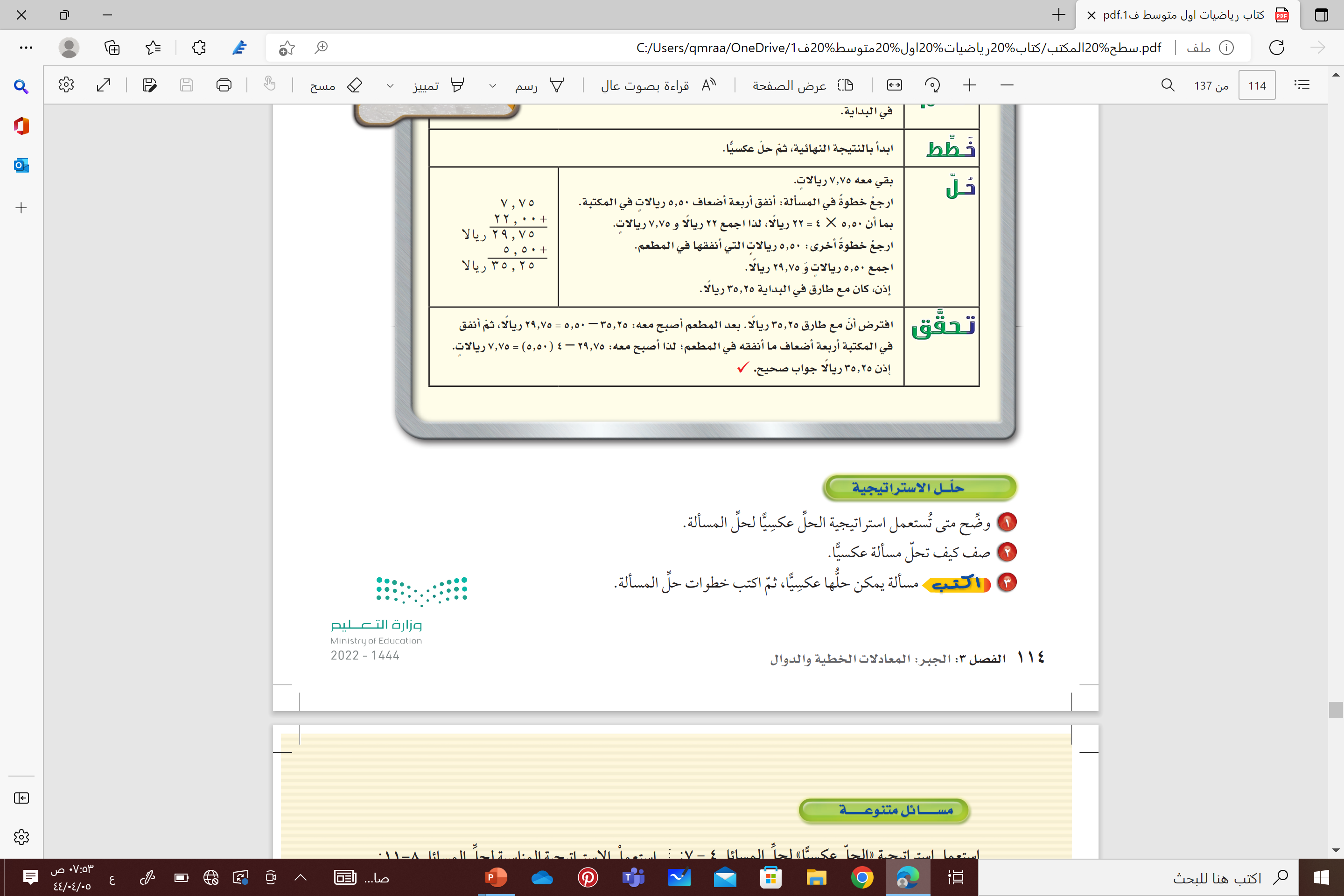 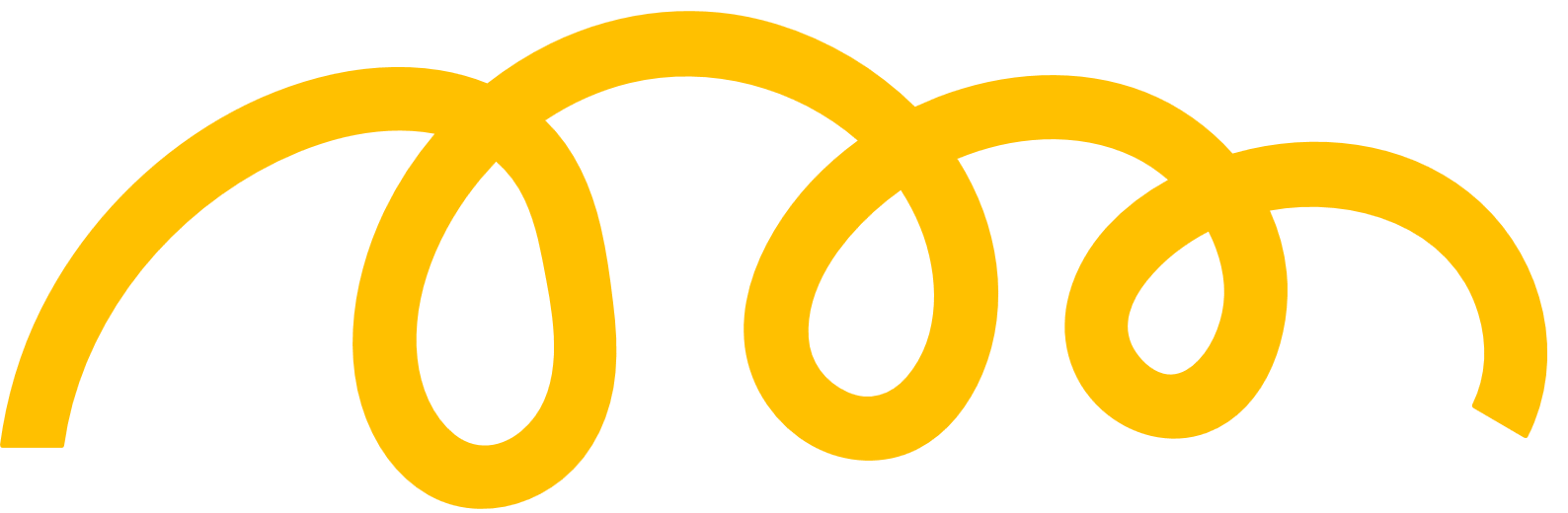 عندما تعطى النتيجة النهائية، ويطلب منك إيجاد الكمية الأصلية
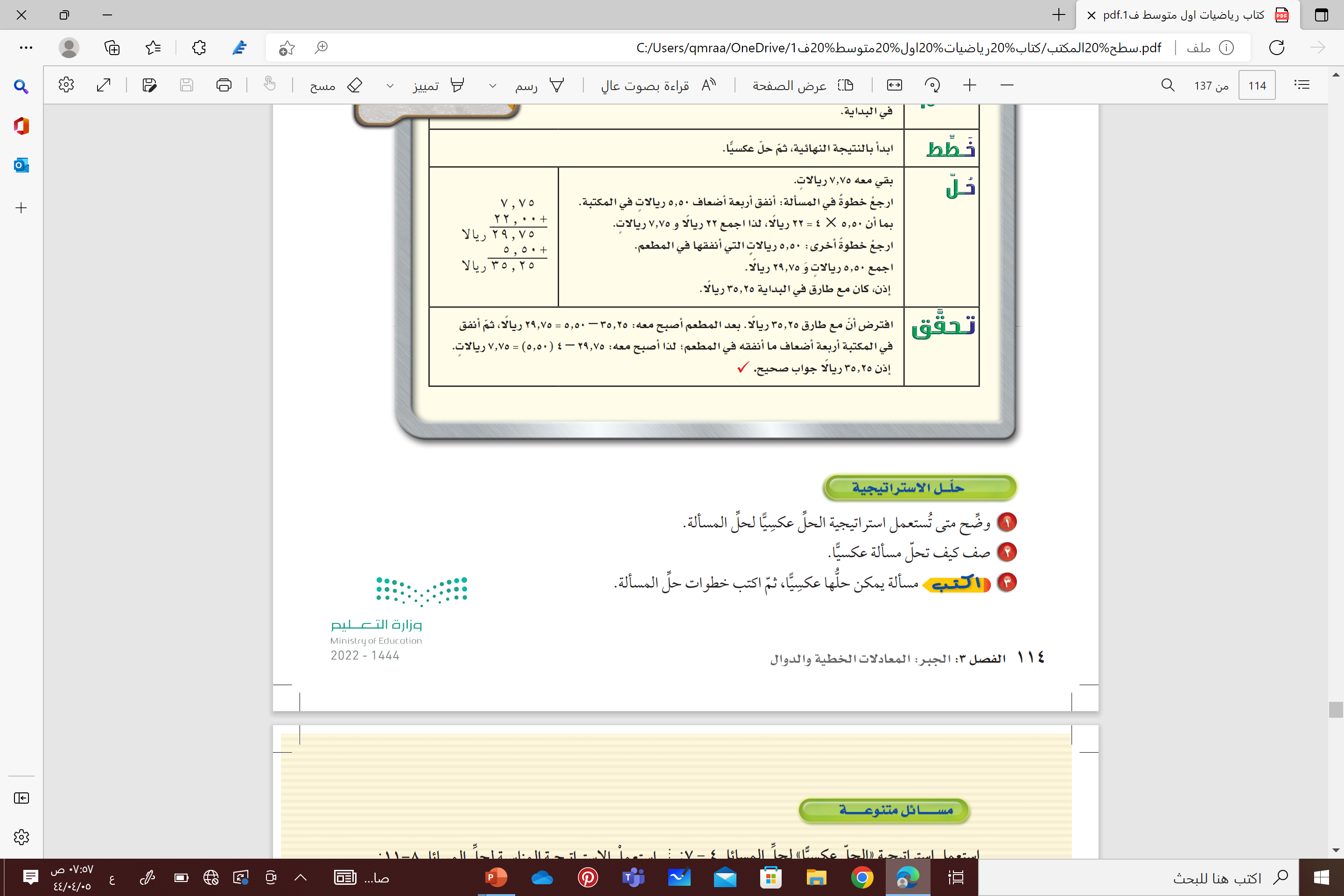 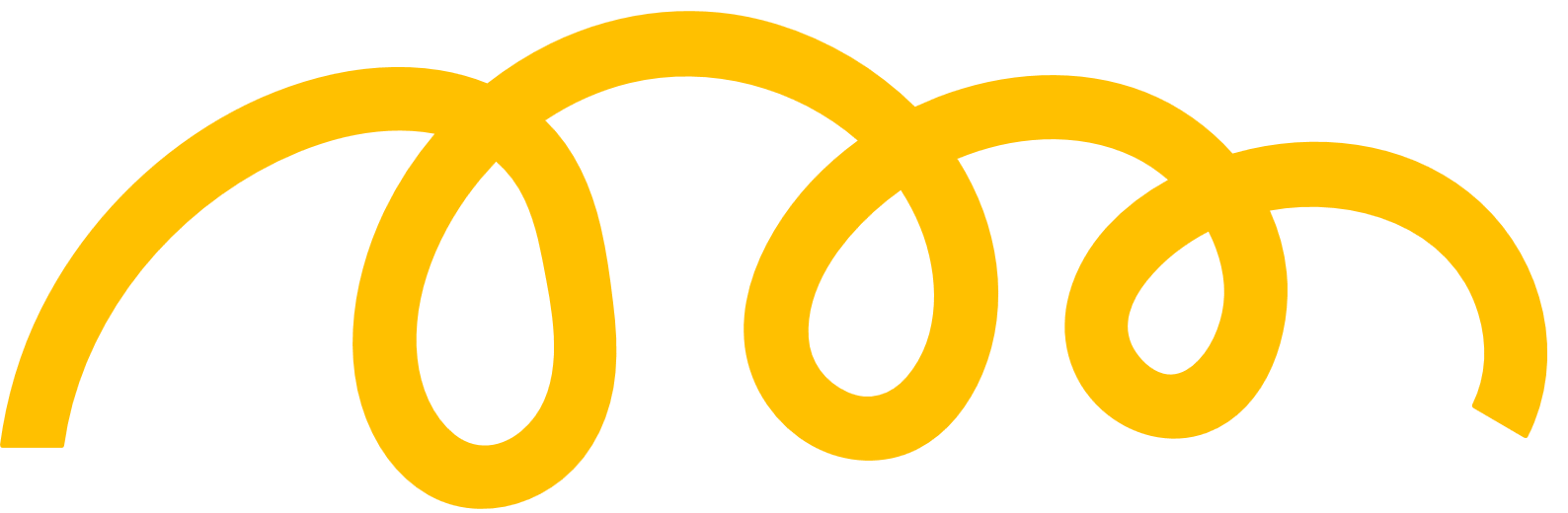 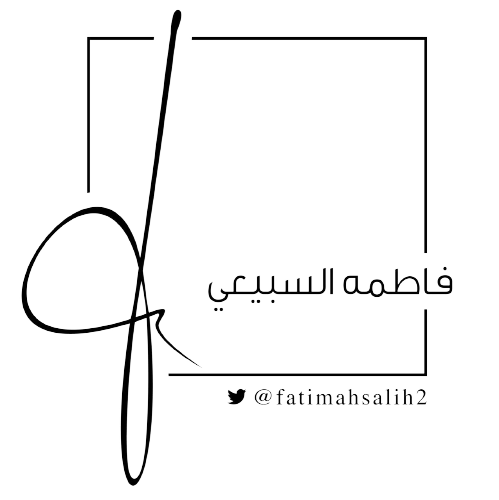 تبدأ بالقيمة النهائية في المسألة، ثم تجري العمليات العكسية حتى تصل إلى القيمة الابتدائية
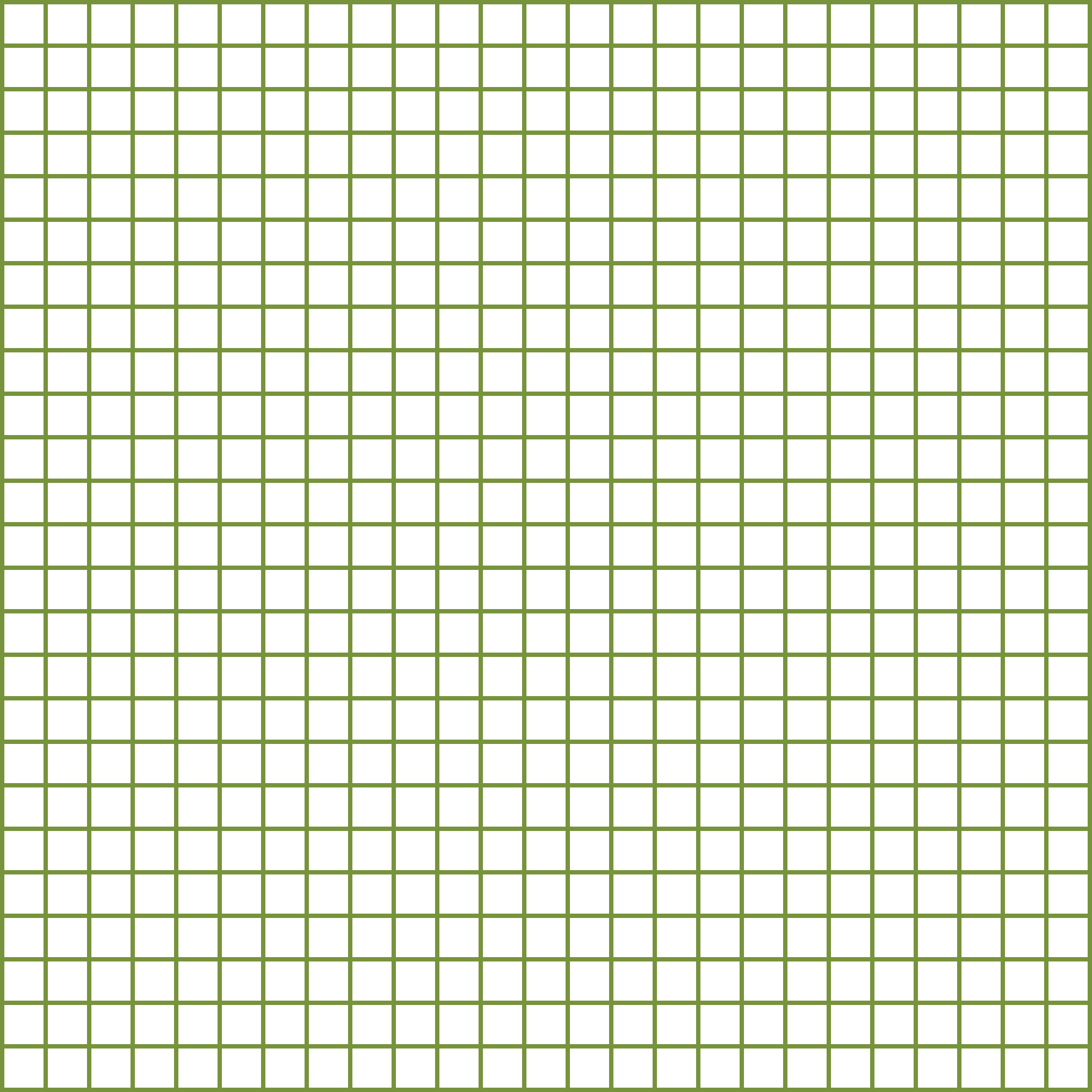 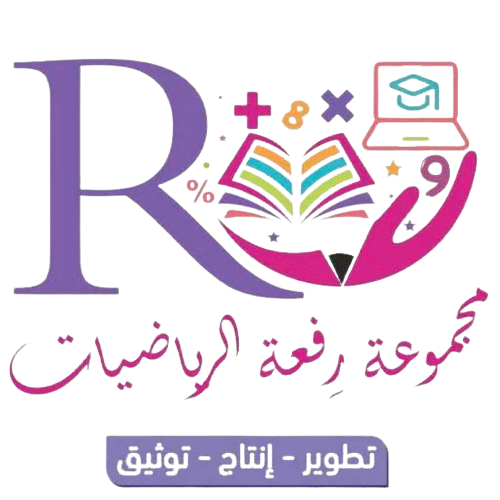 تعاوني
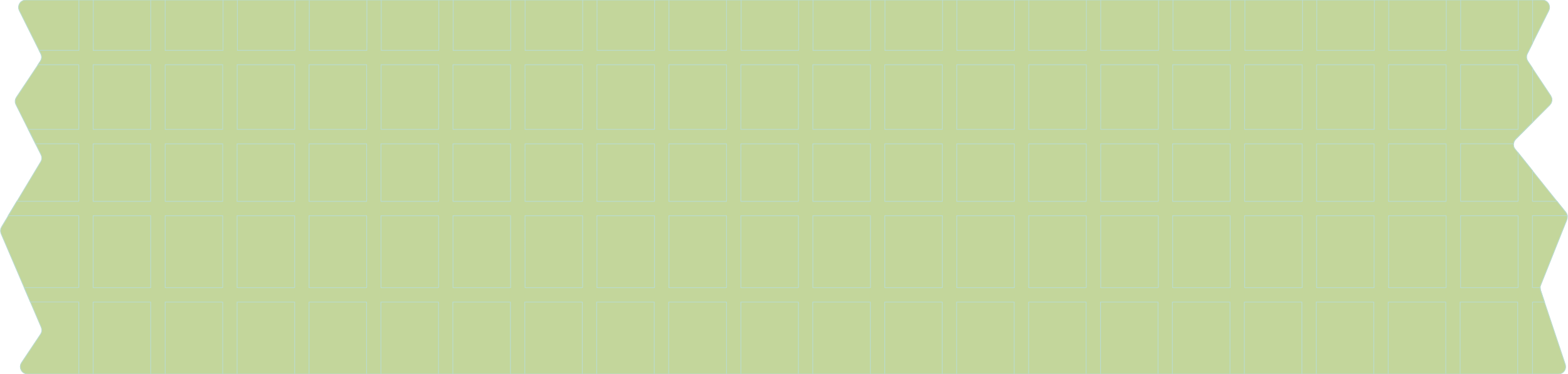 أنفقت مريم ٨ ريالات  ثمن كراسة و 5 ريالٍات ثمن قلم ، 
ونصف ما بقي معها ثمن علبةً عصير. 
وبقي معها ريالان، فكم ريالا كان معها في البداية ؟
4
نقود
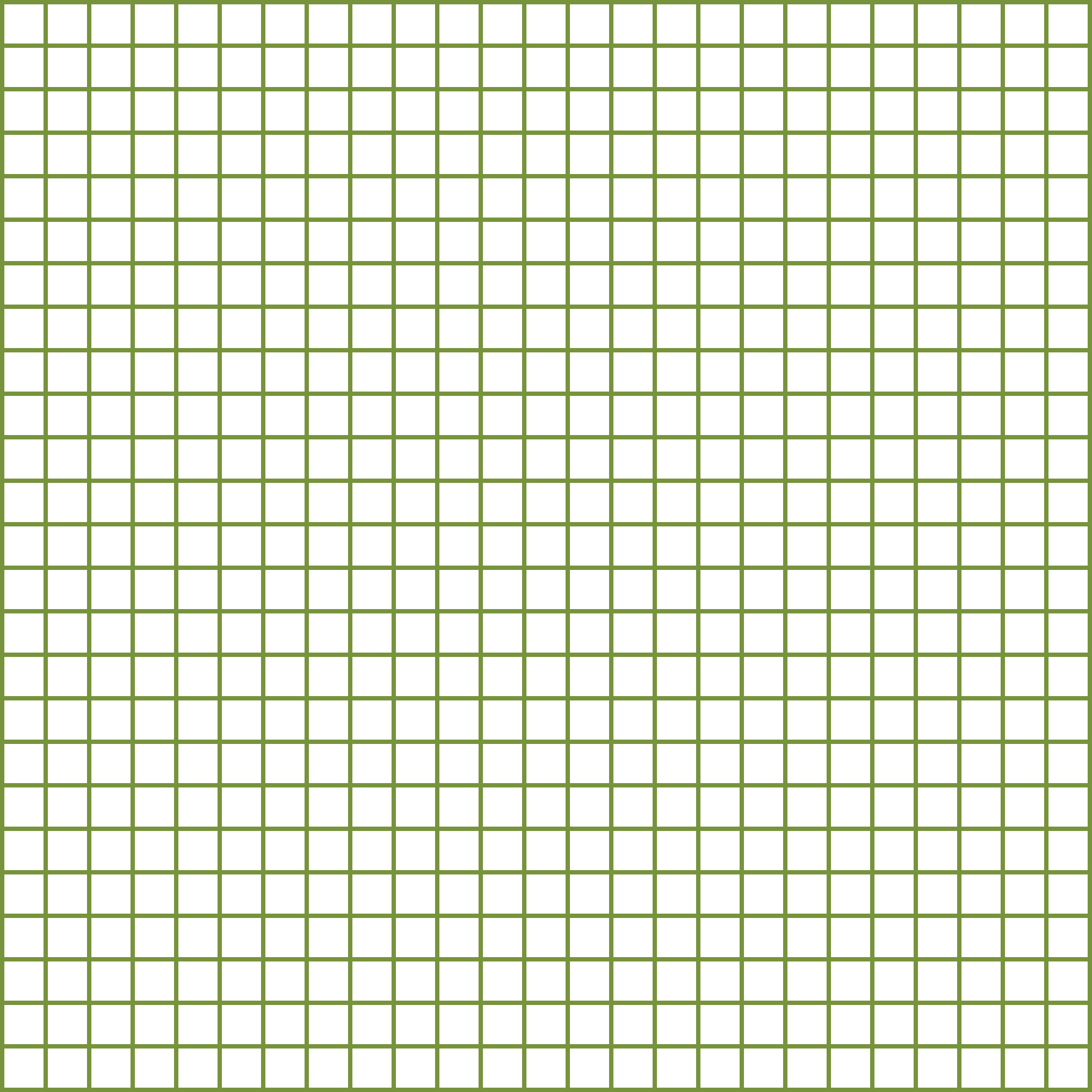 8 + 5 + 2 + 2 =  17 ريال
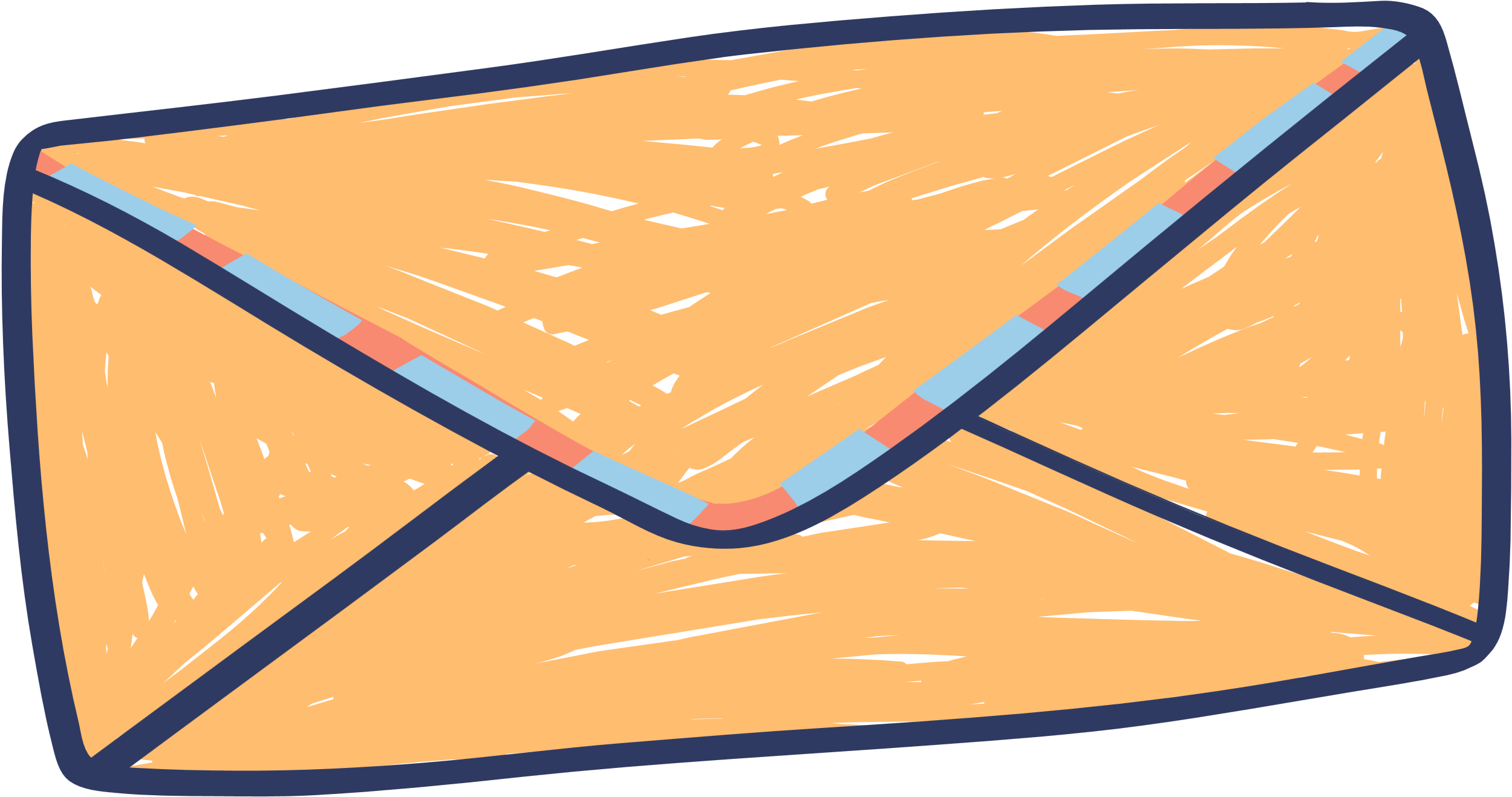 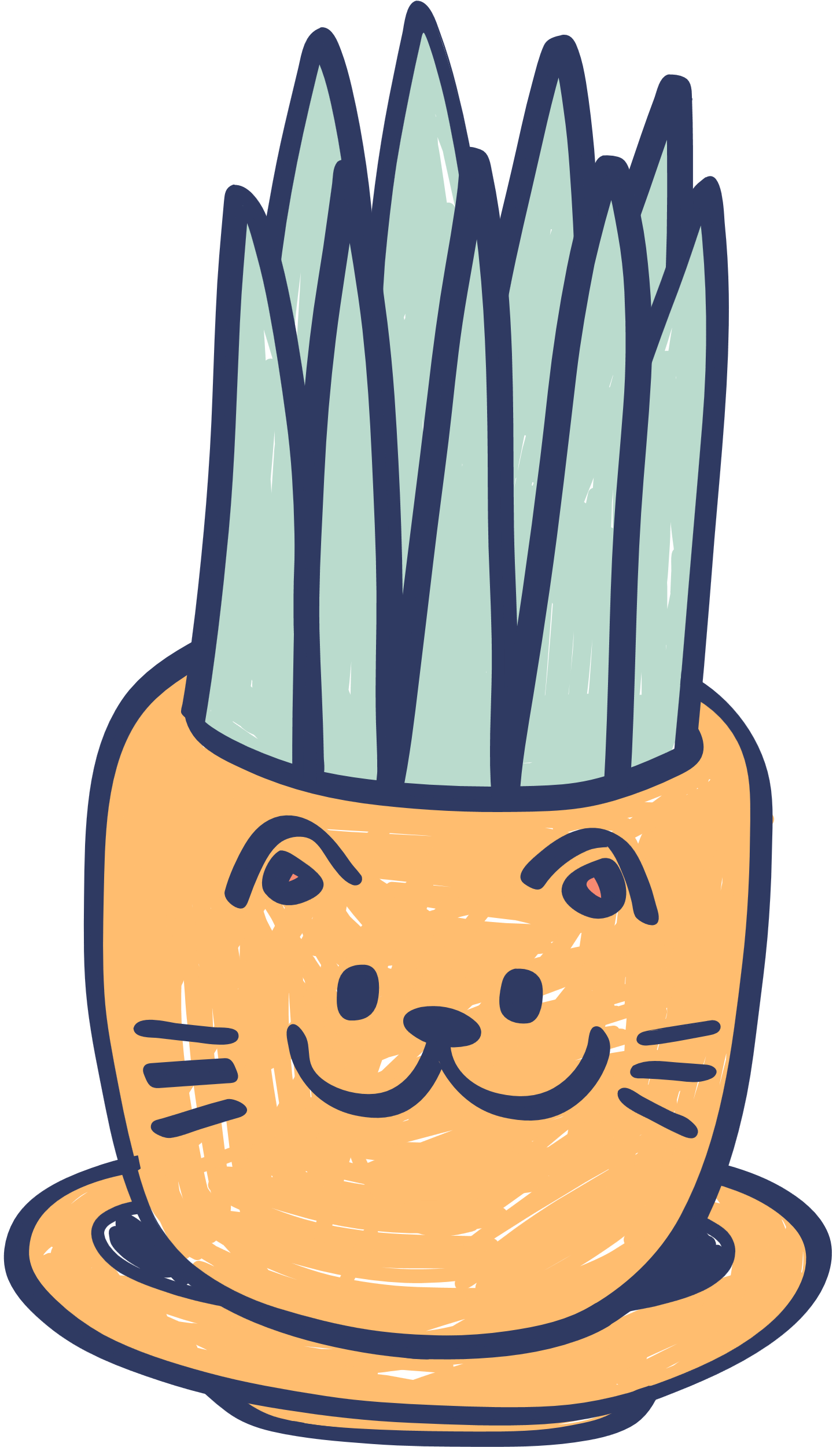 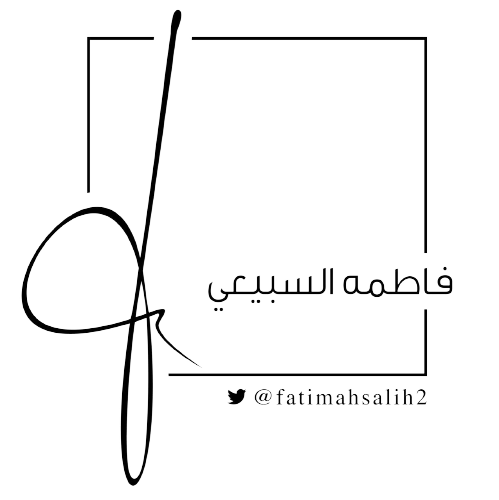 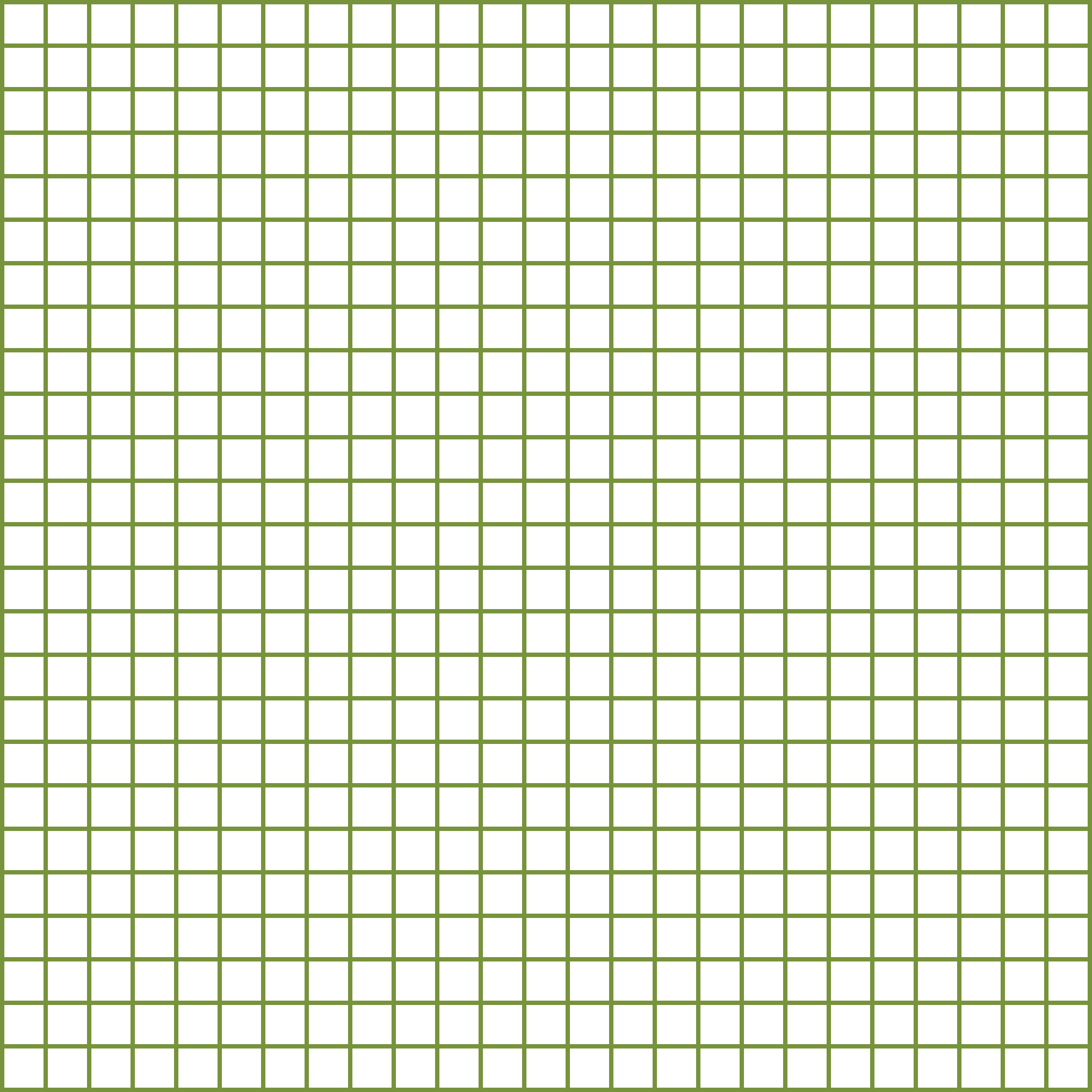 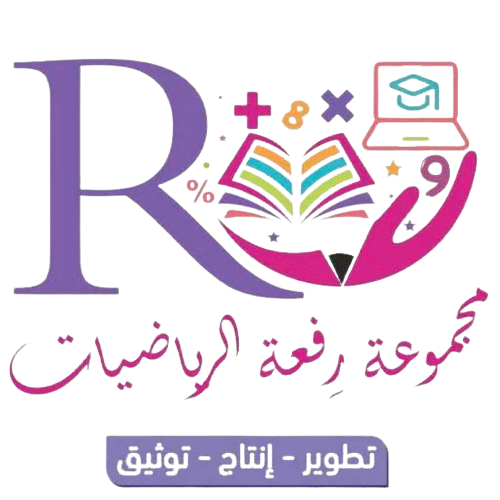 تعاوني
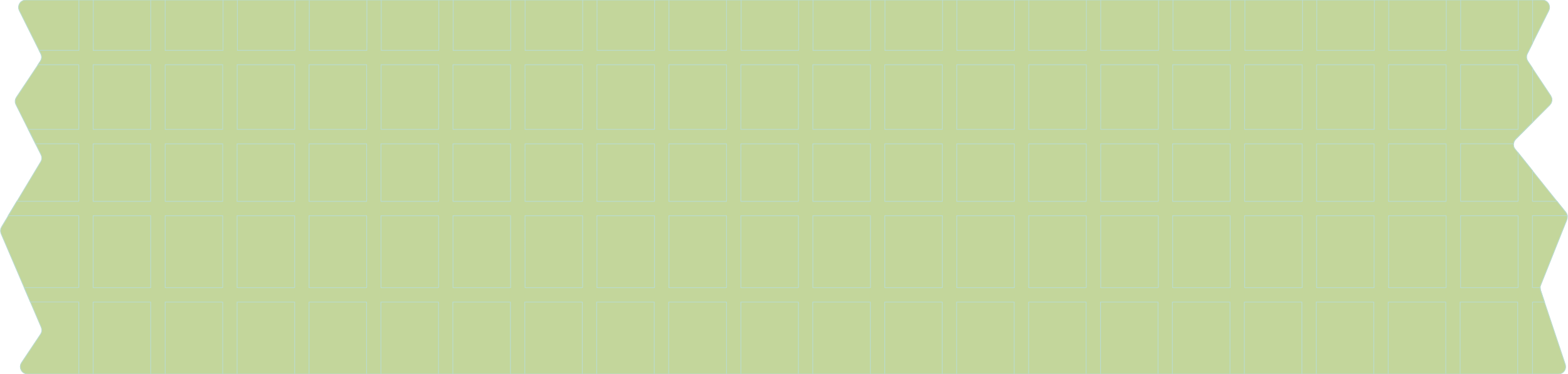 6
يبين الجدول التالي الوقت الذي يستغرقه فيصل صباحًا للذهاب إلى مدرسته :
إدارة الوقت
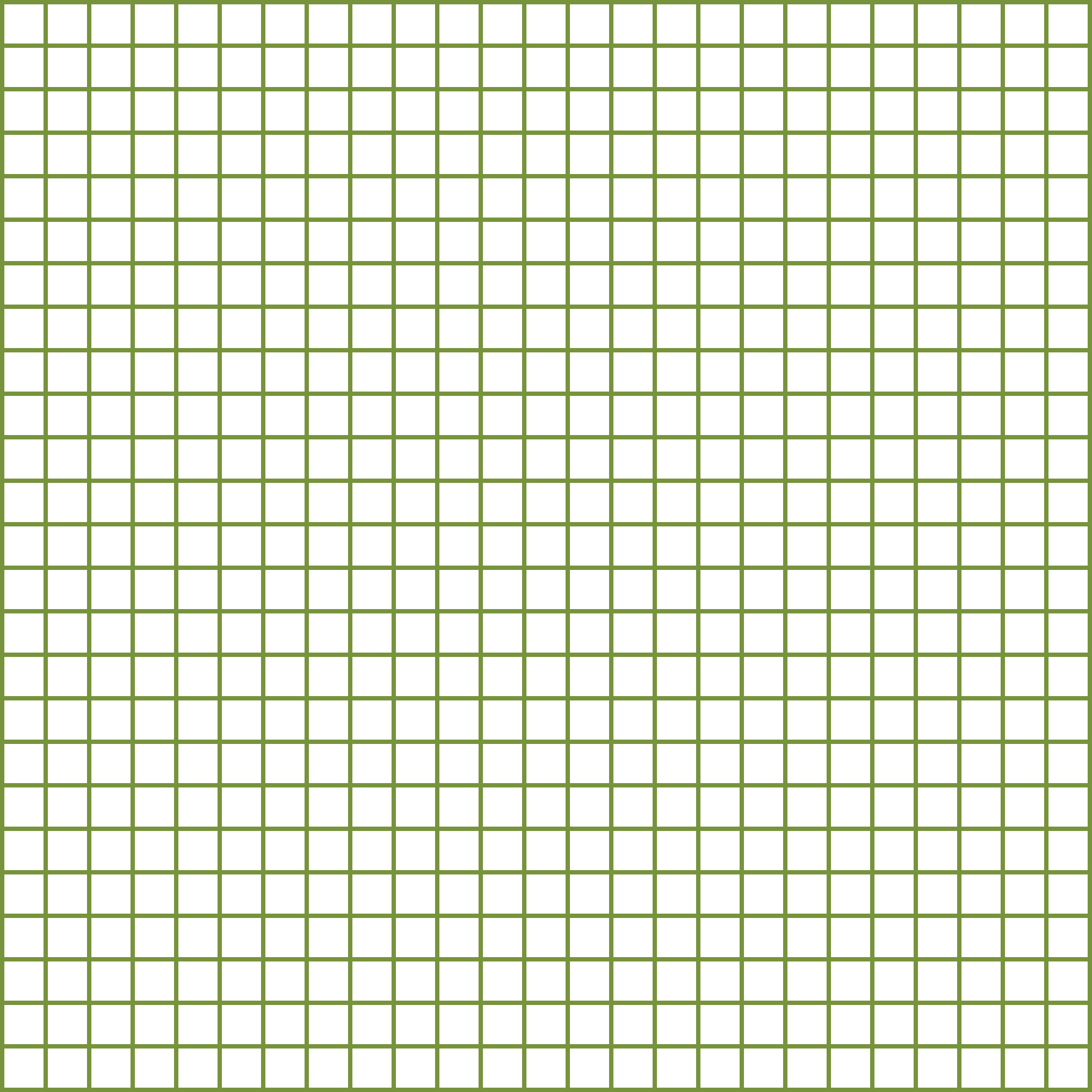 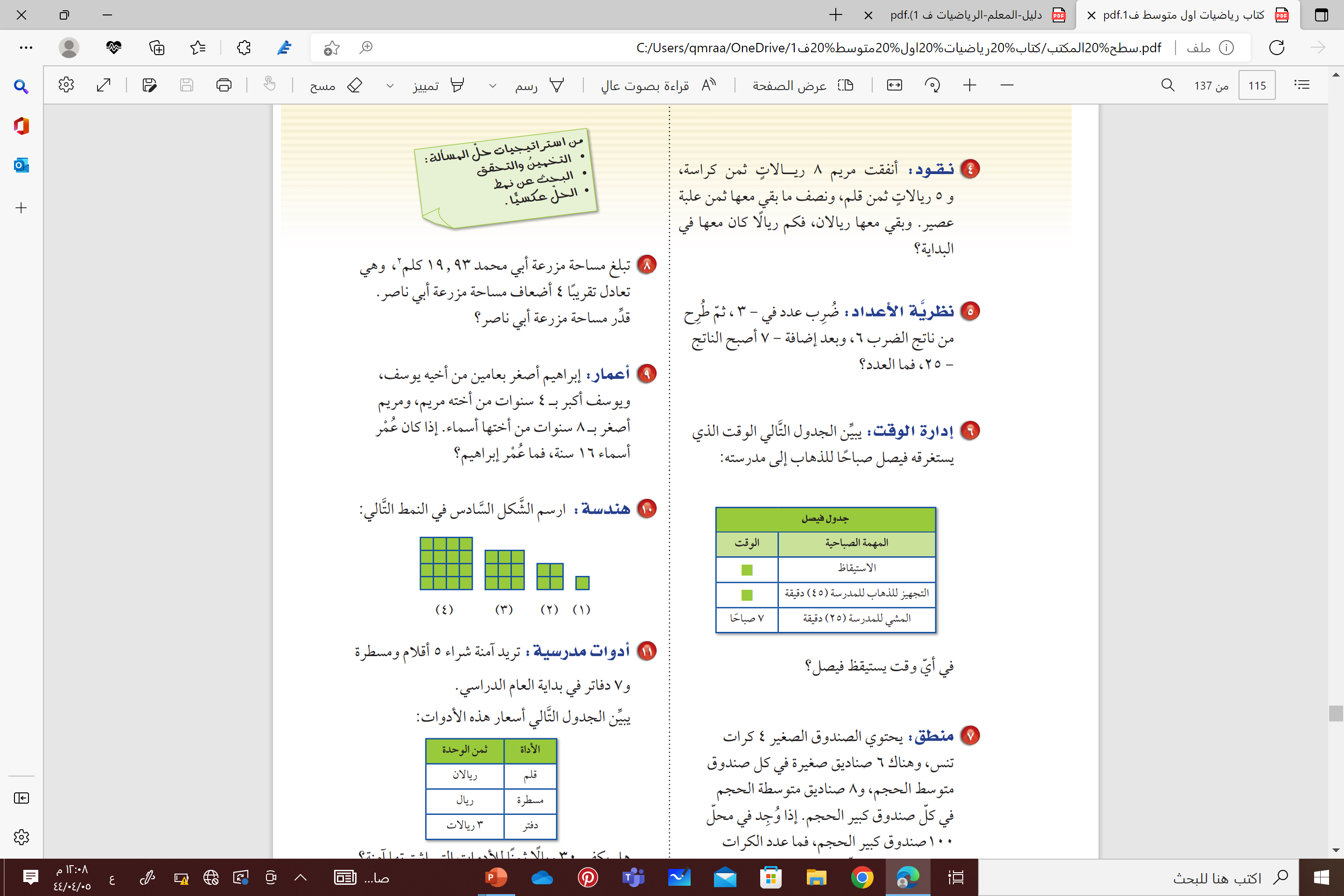 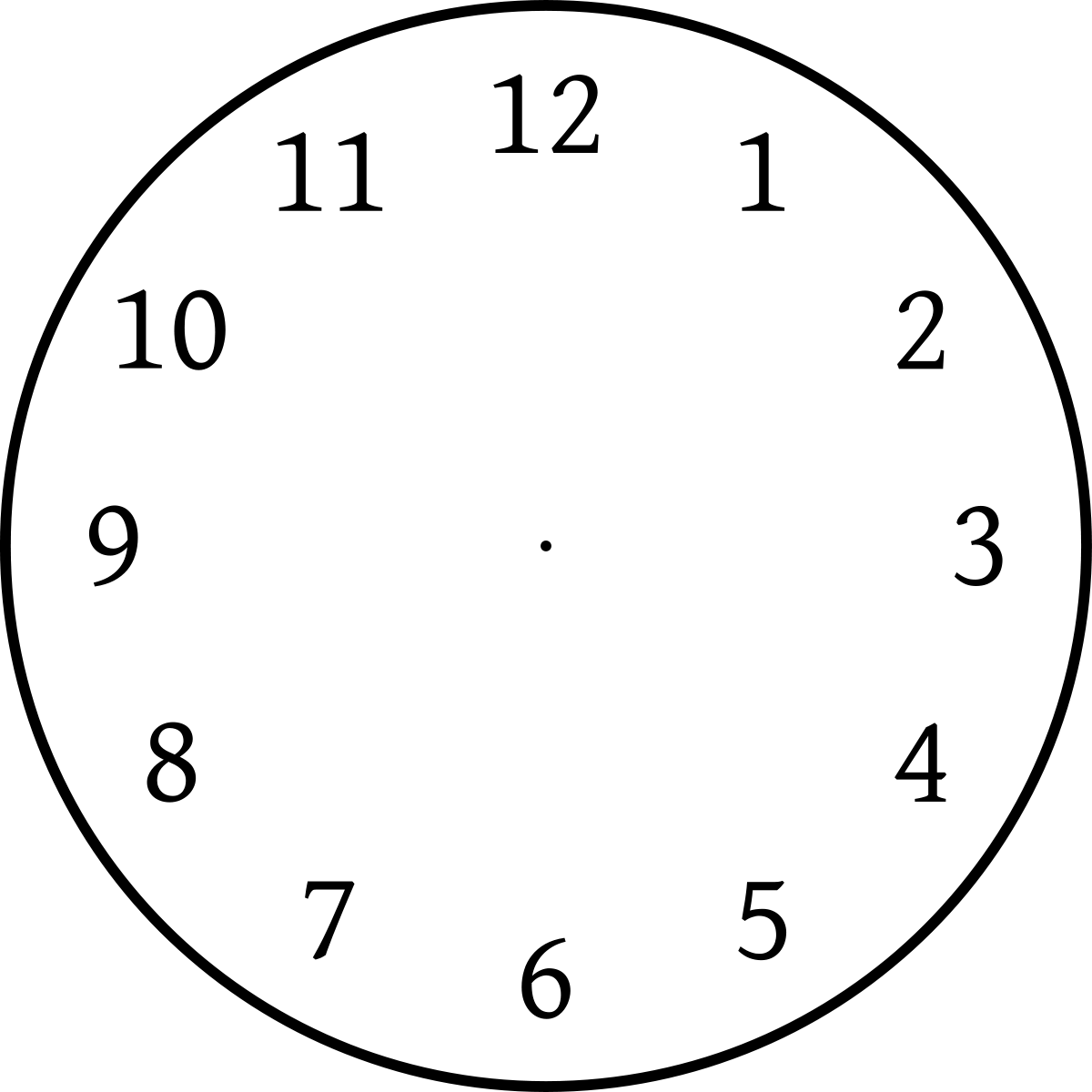 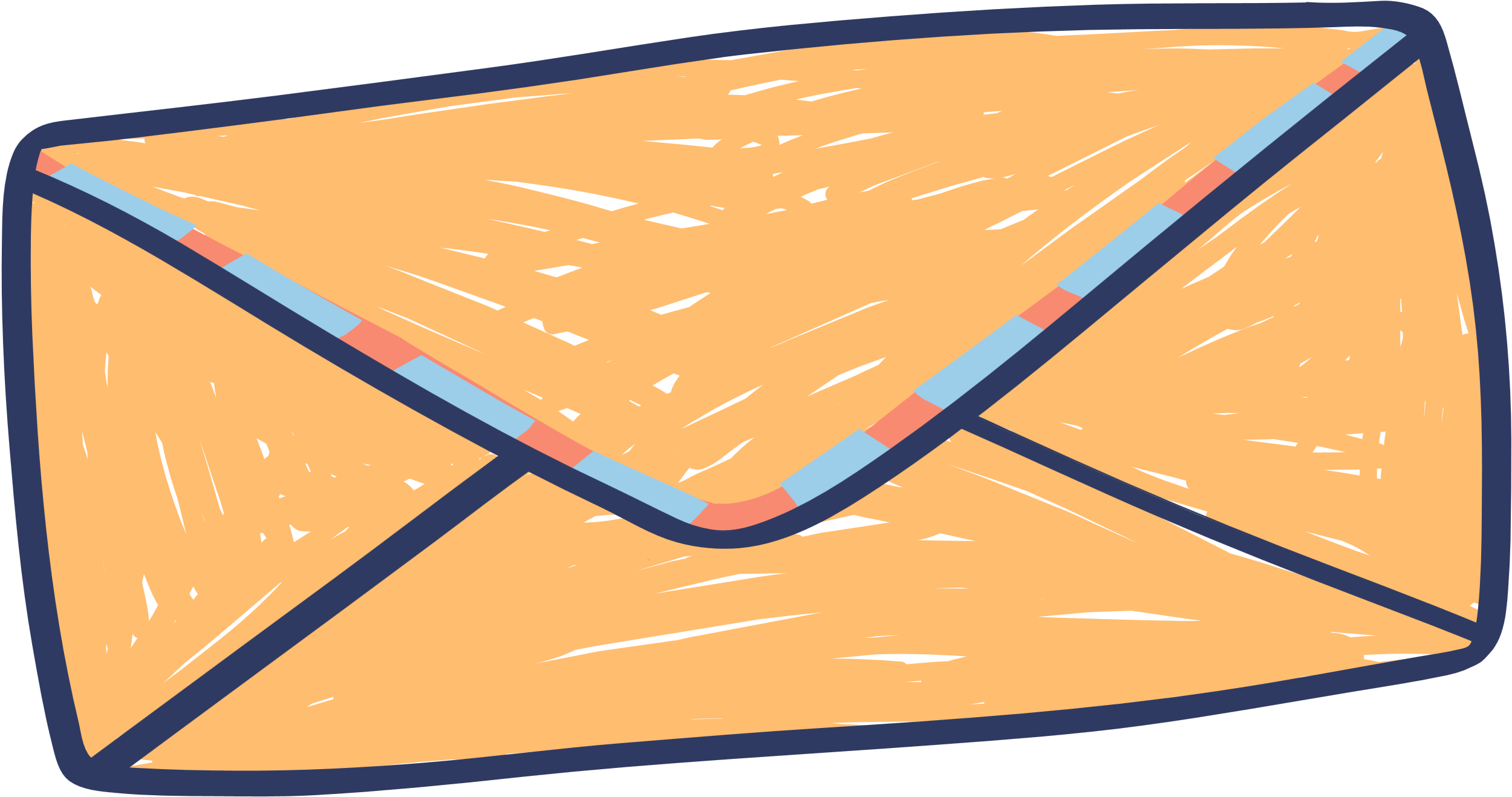 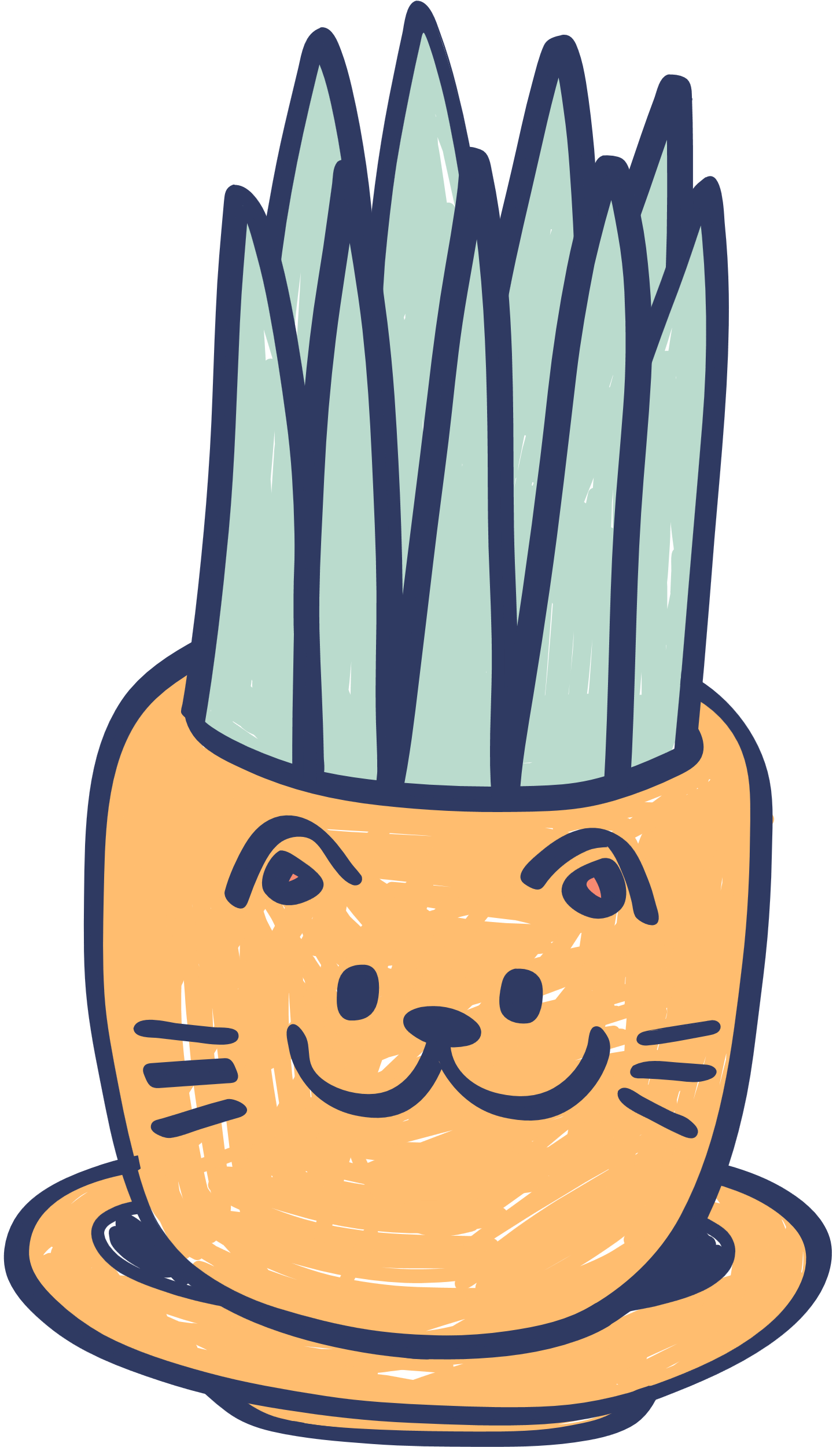 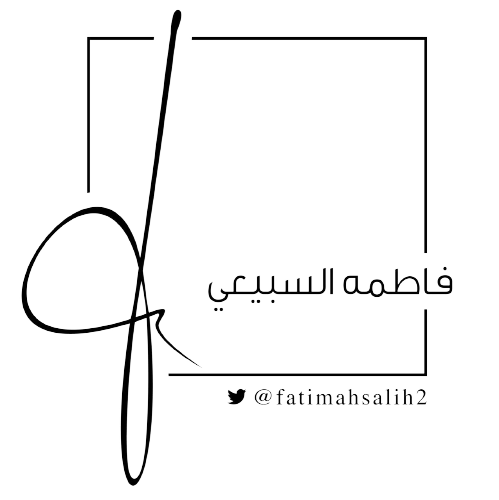 بالاستعانة بالساعة المجاورة
في أي وقت يستيقظ فيصل ؟
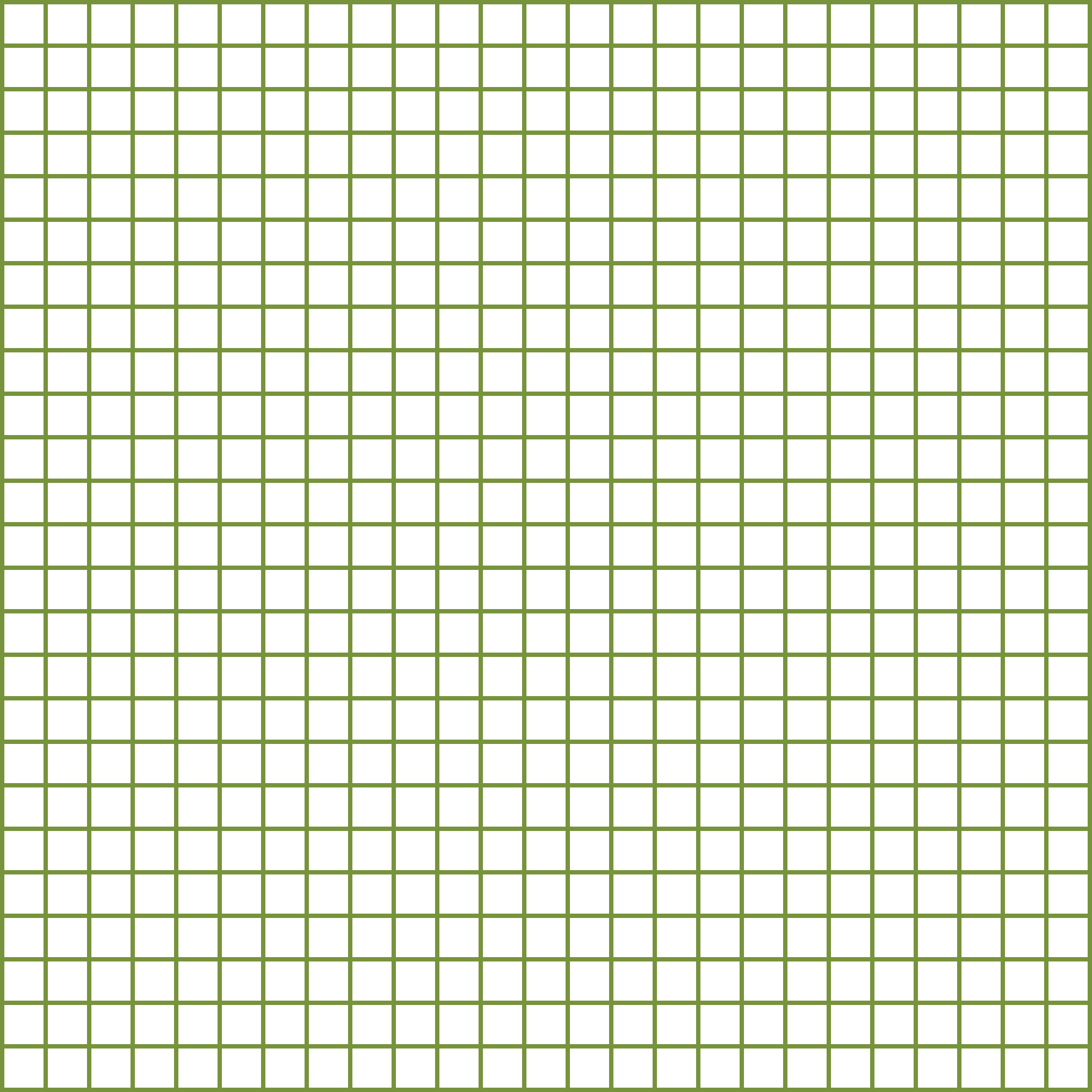 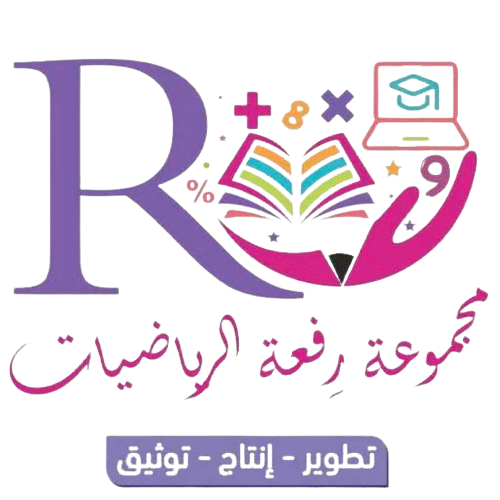 فردي
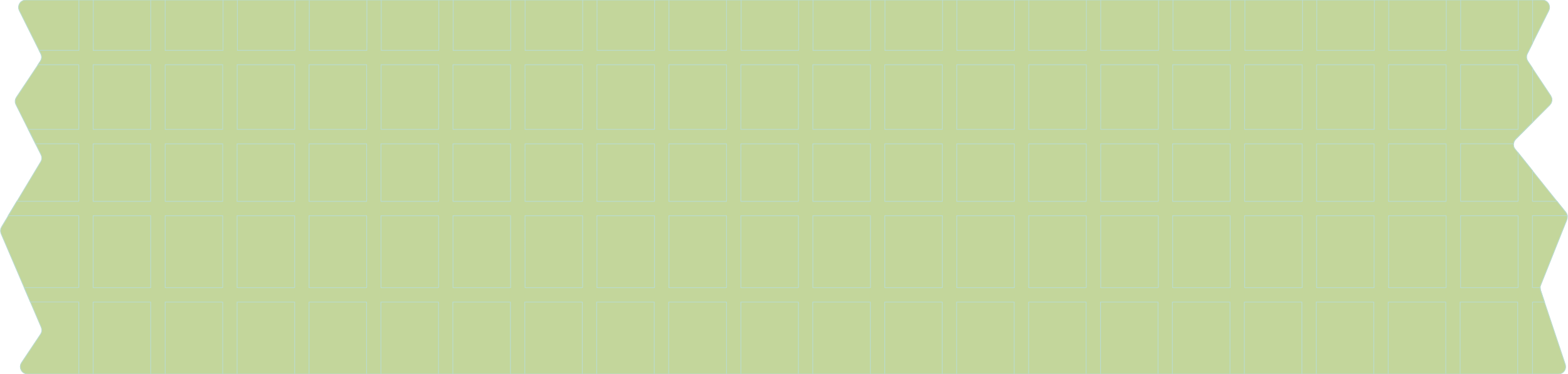 يحتوي الصندوق الصغير ٤ كرات تنس، وهناك ٦ صناديق صغيرة 
في كل صندوق متوسط الحجم ، و٨ صناديق متوسطة الحجم 
في كل صندوق كبير الحجم ،  إذا وجد في المحل ١٠٠صندوق كبير الحجم ، فما عدد الكرات  الموجودة في المحل ؟
7
منطق
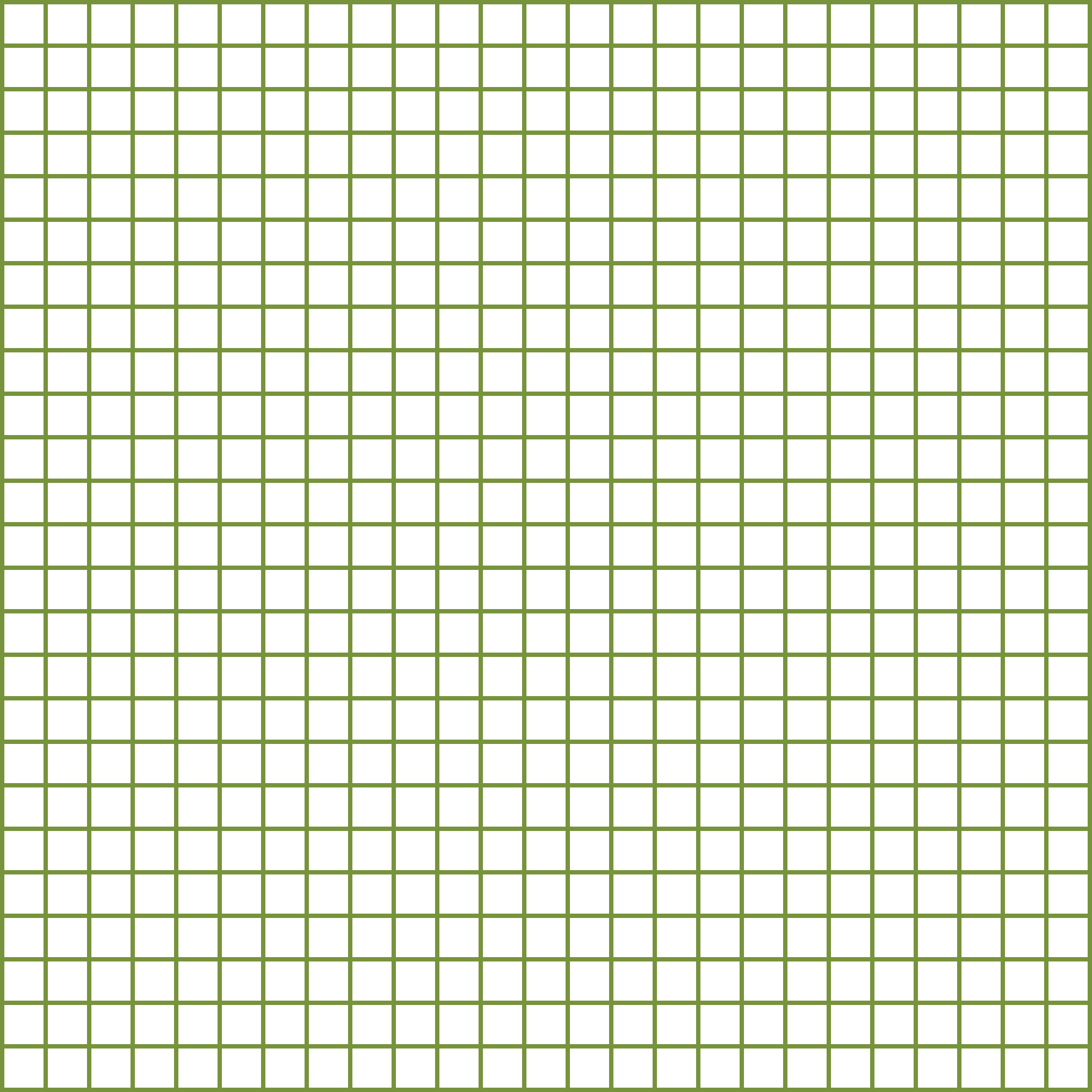 4 × 6 × 8 × 100 =  19200 كرة تنس
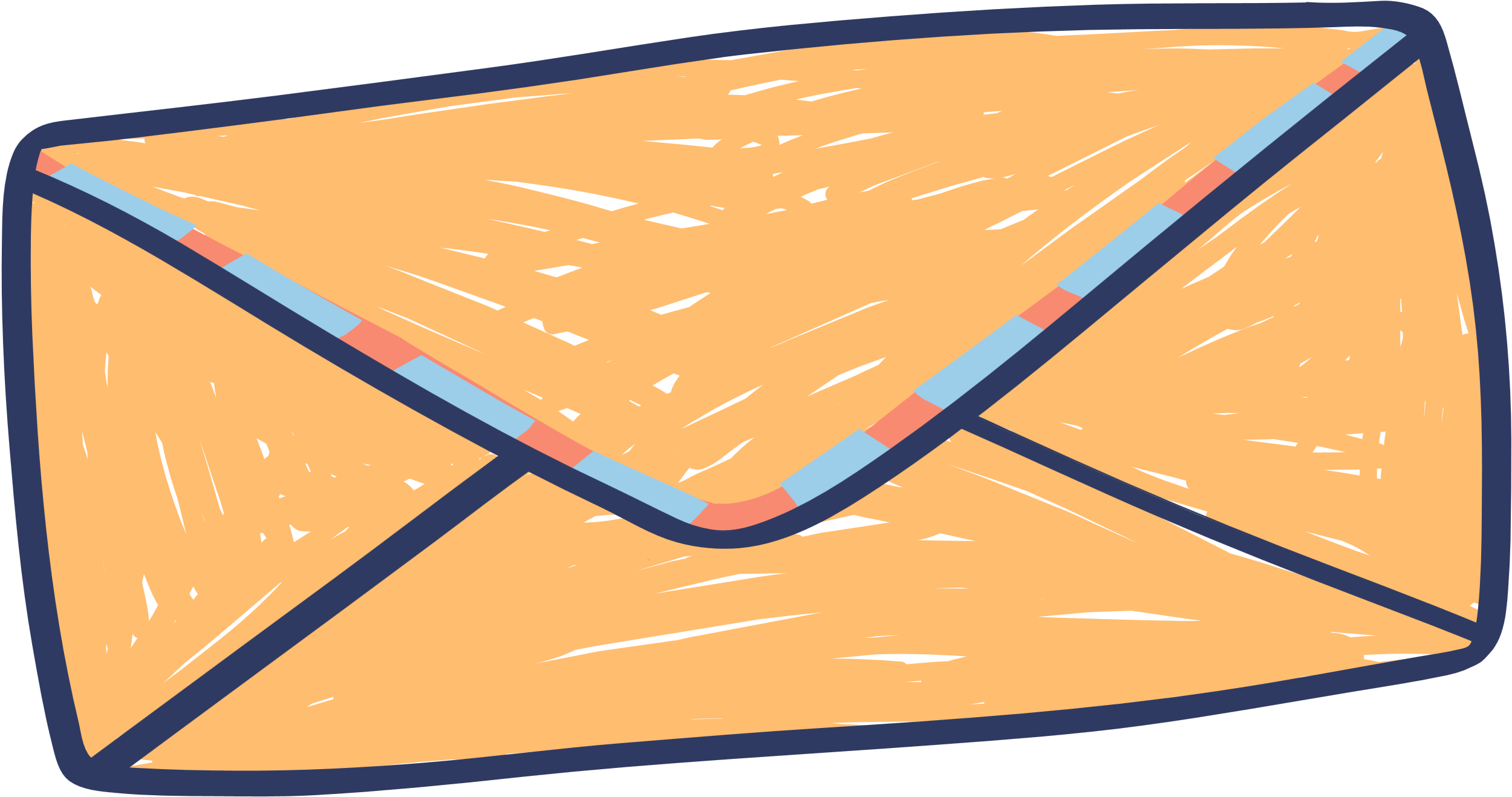 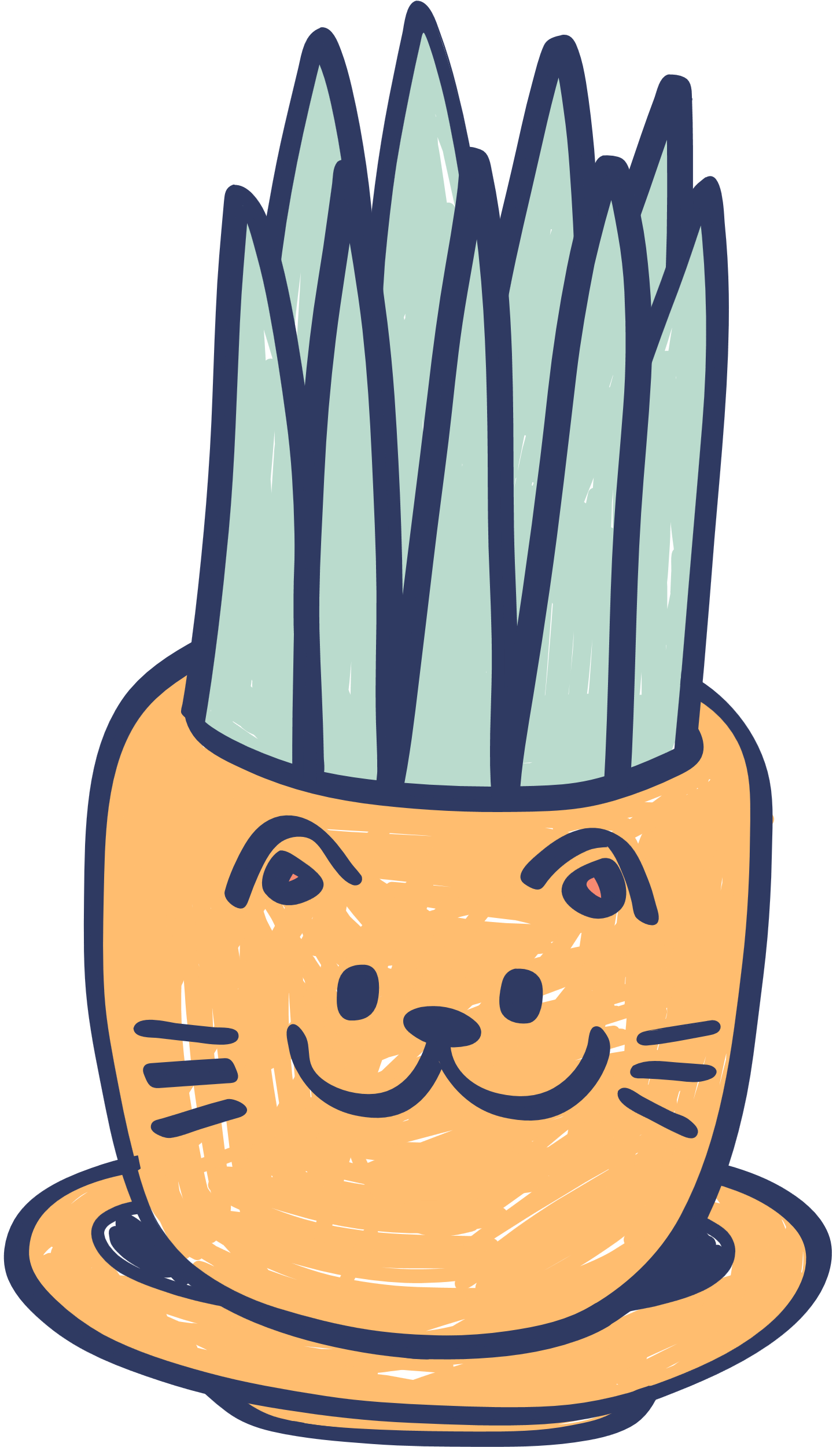 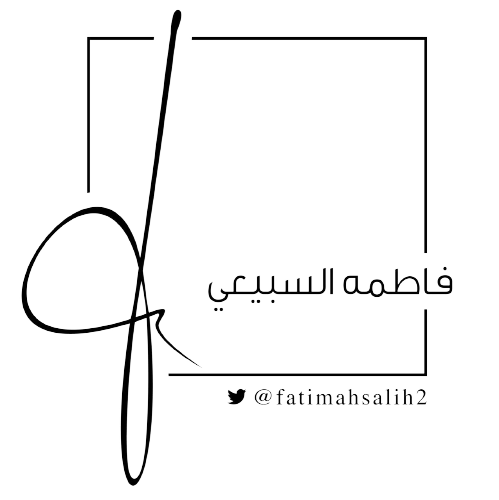 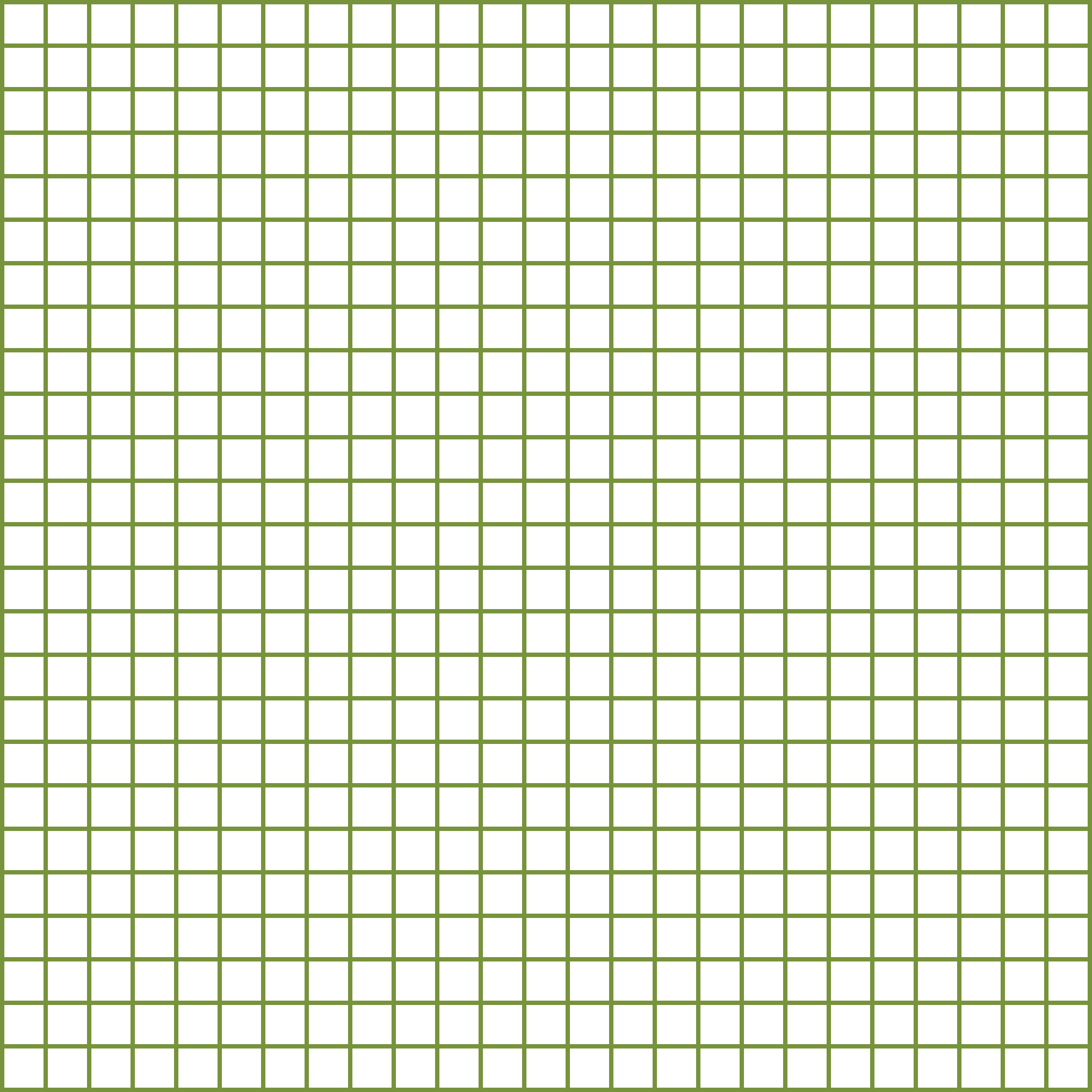 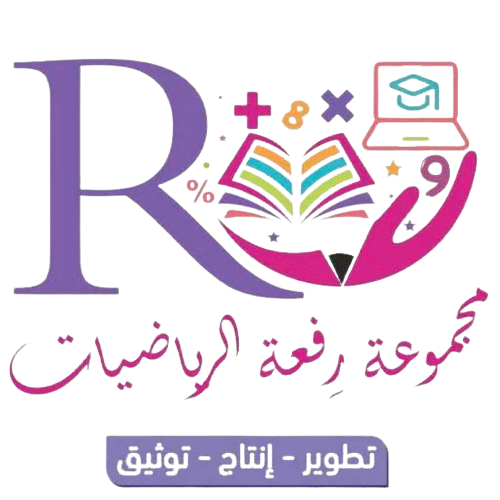 فردي
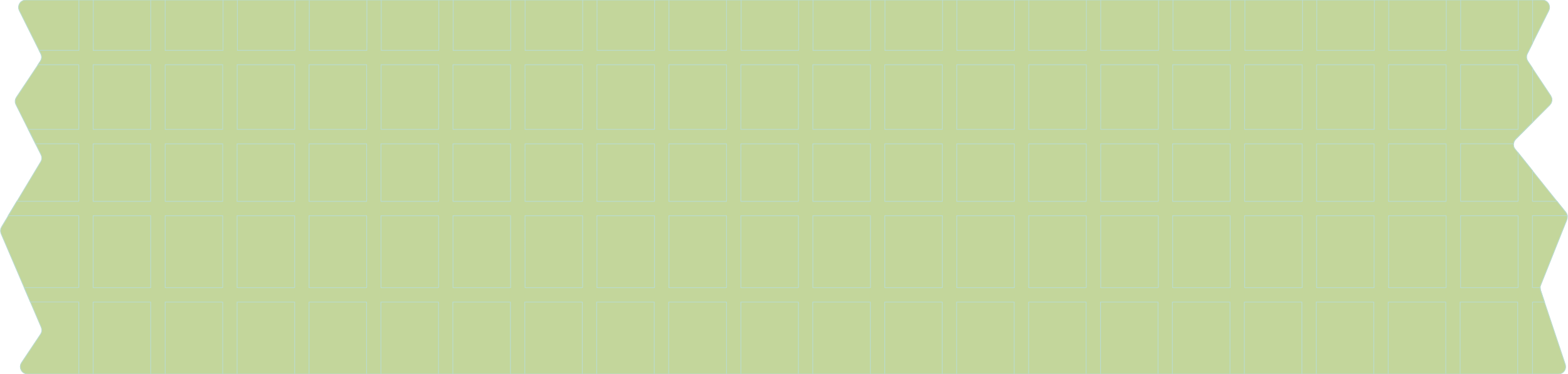 10
ارسم الشكل السادس في النمط ؟
هندسة
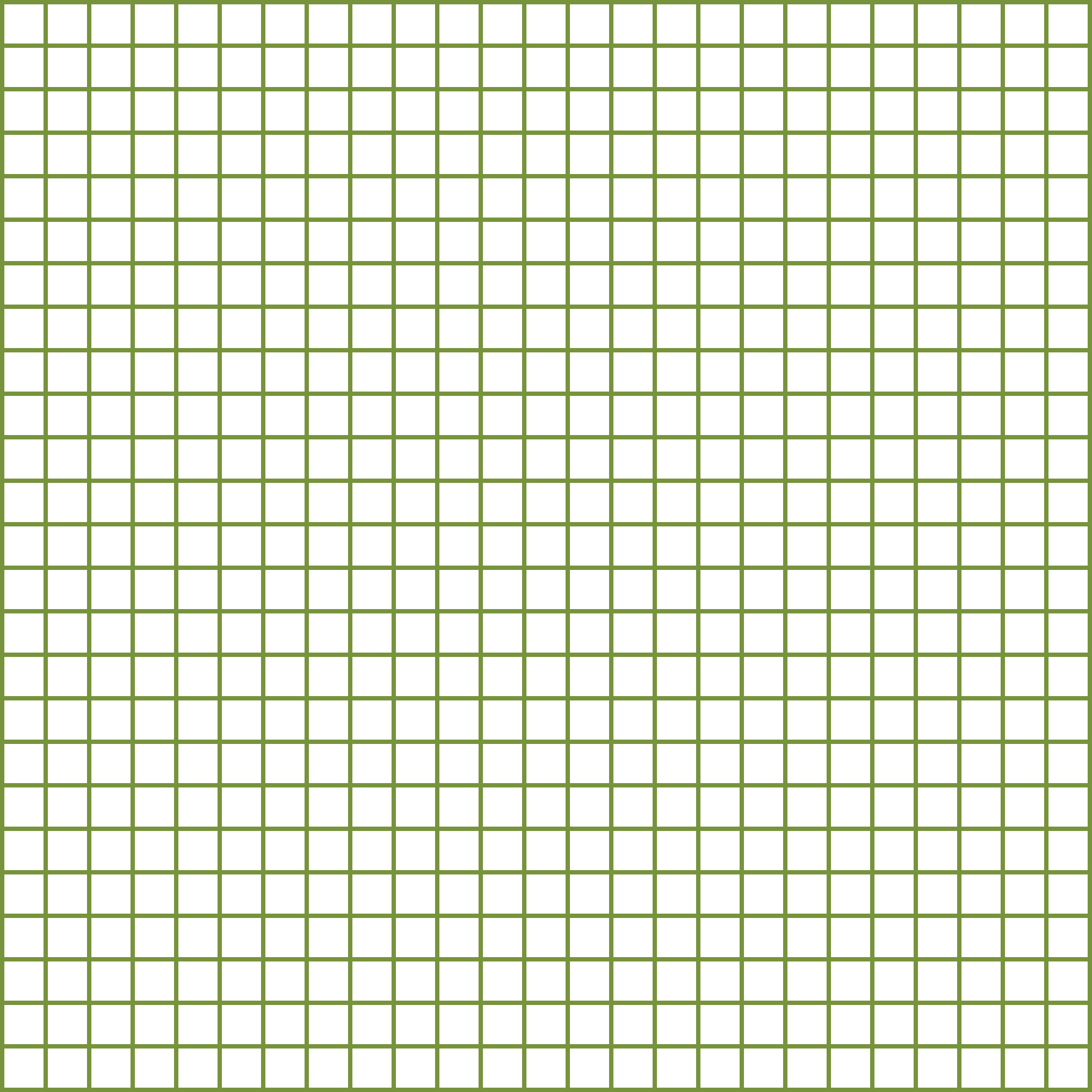 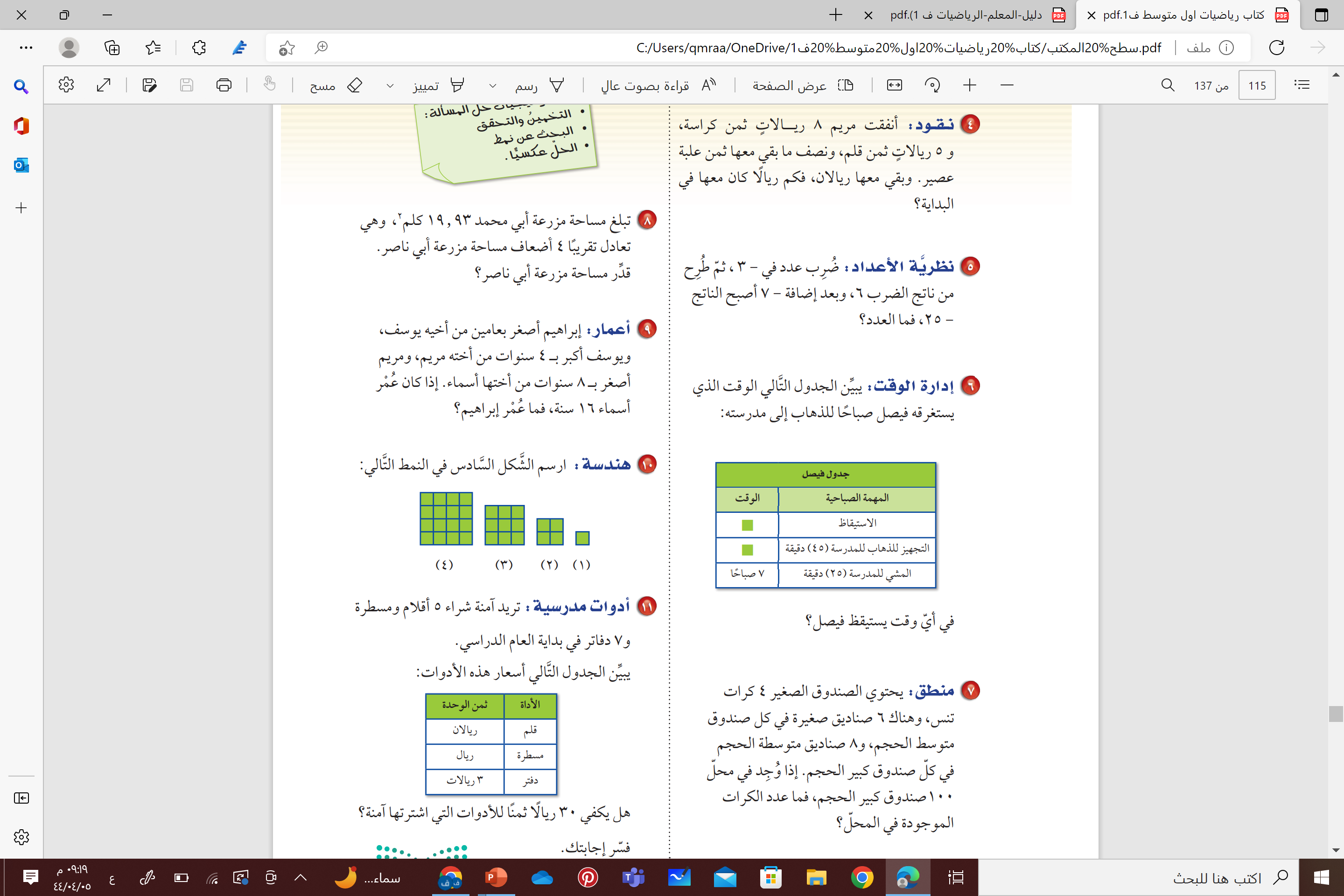 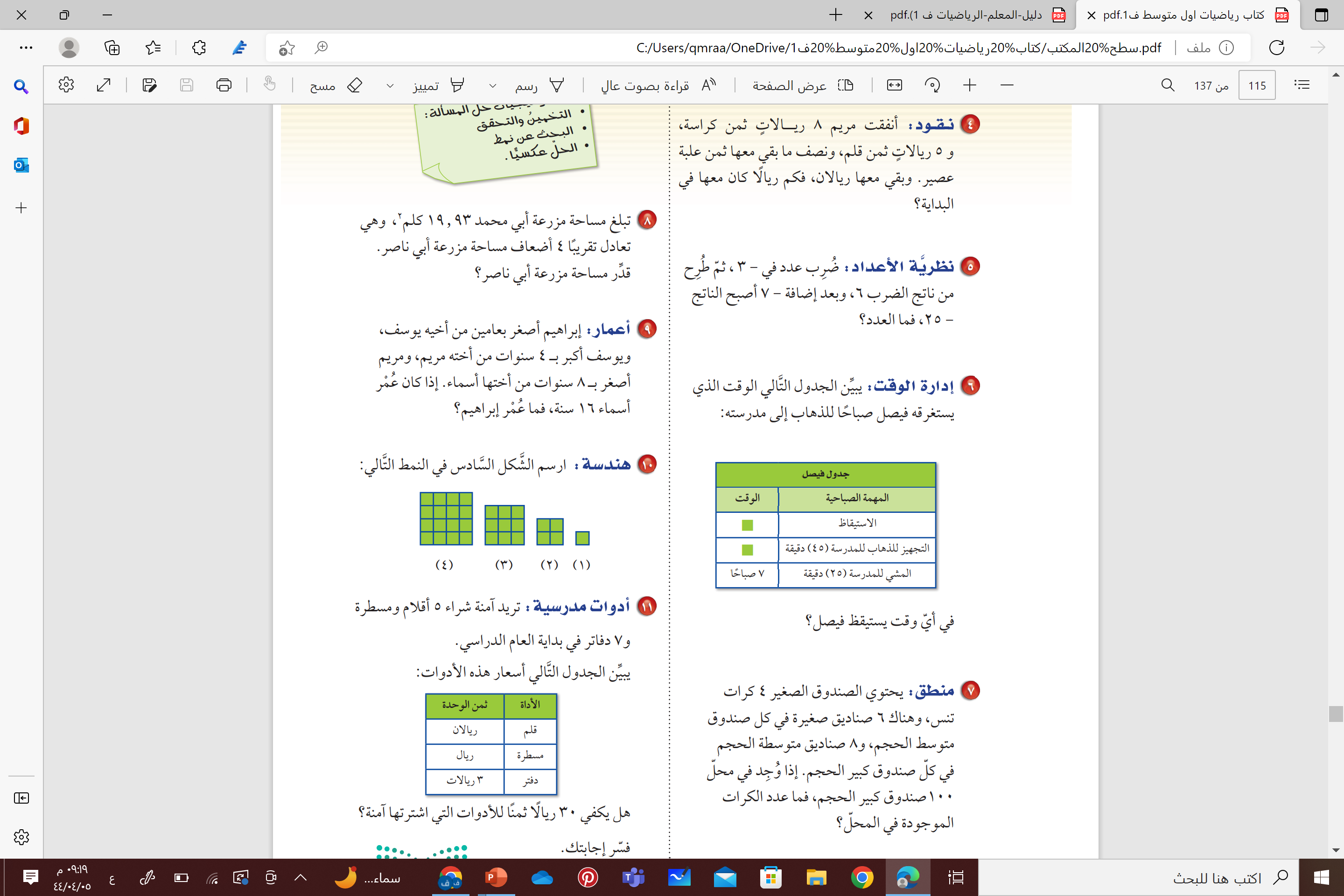 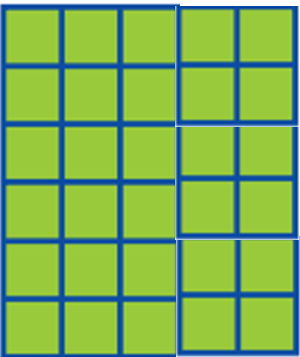 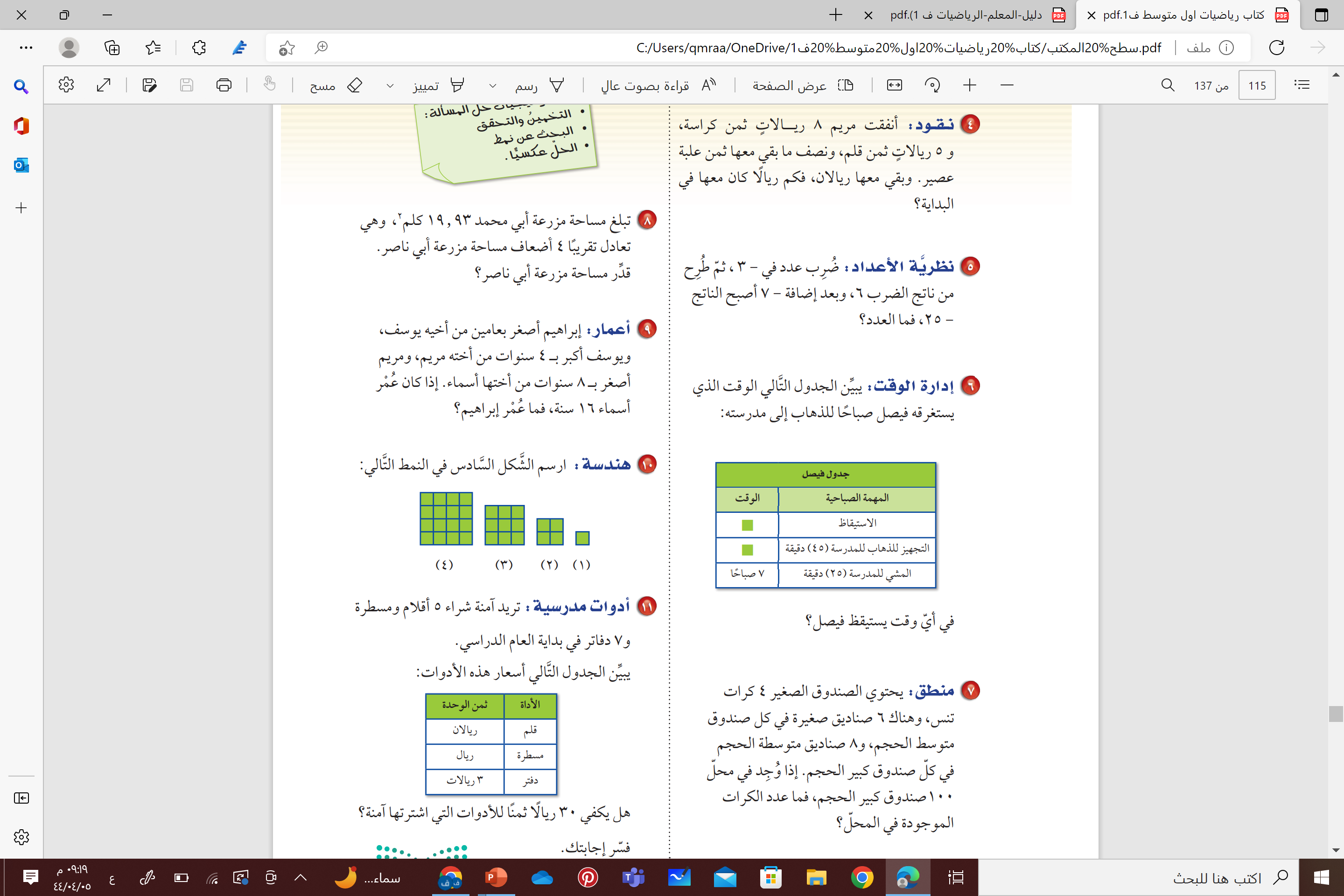 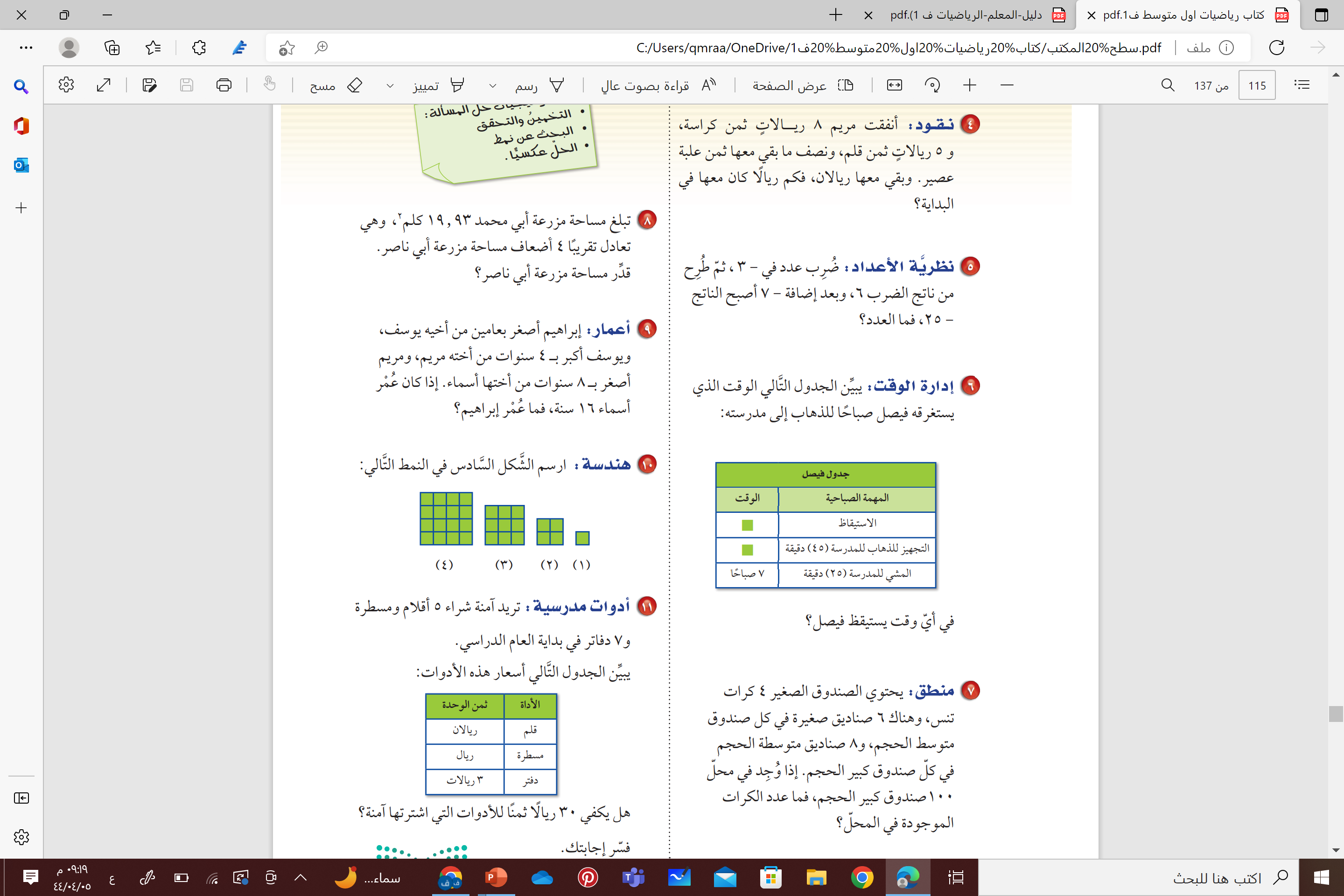 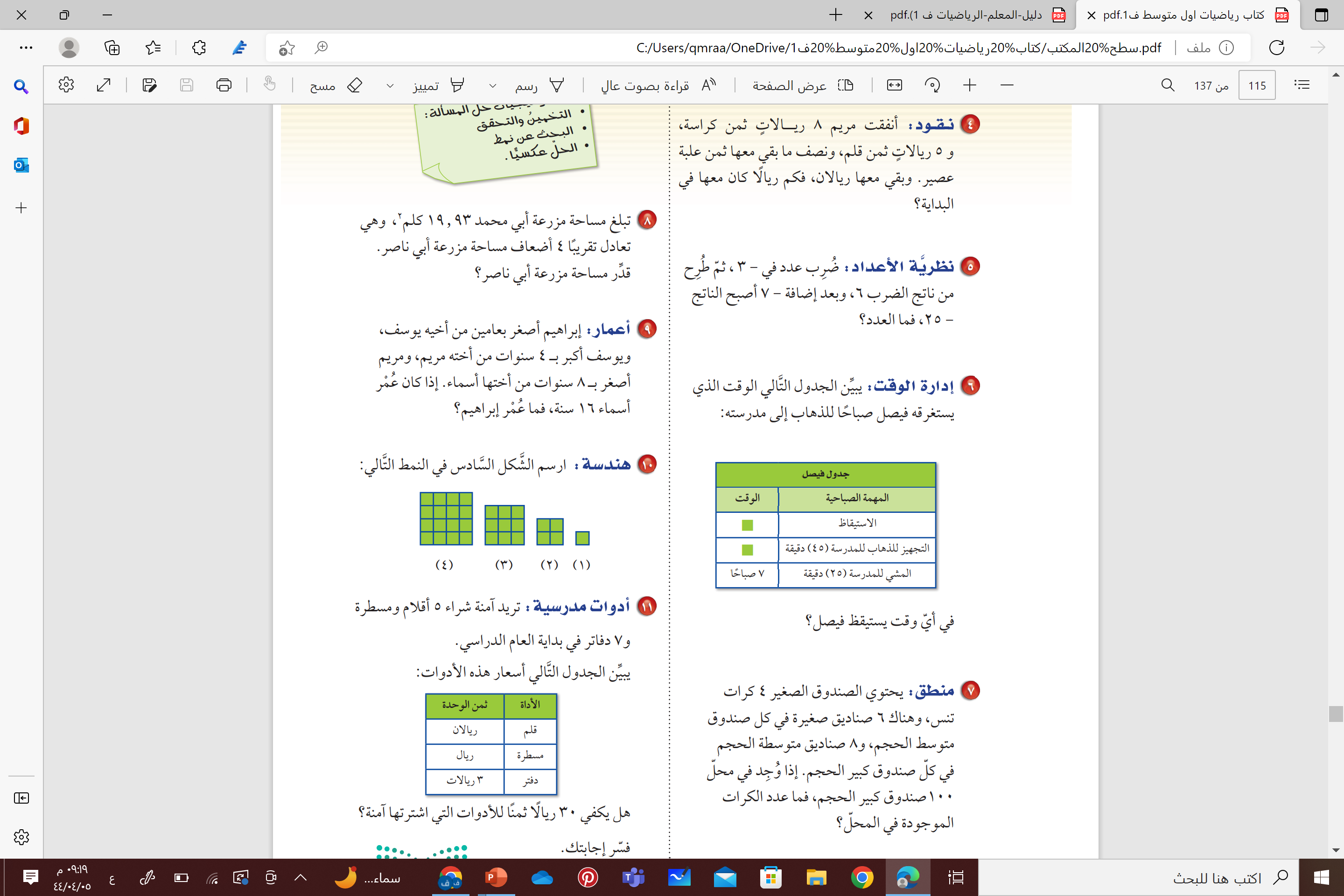 ( 6 )
( 5 )
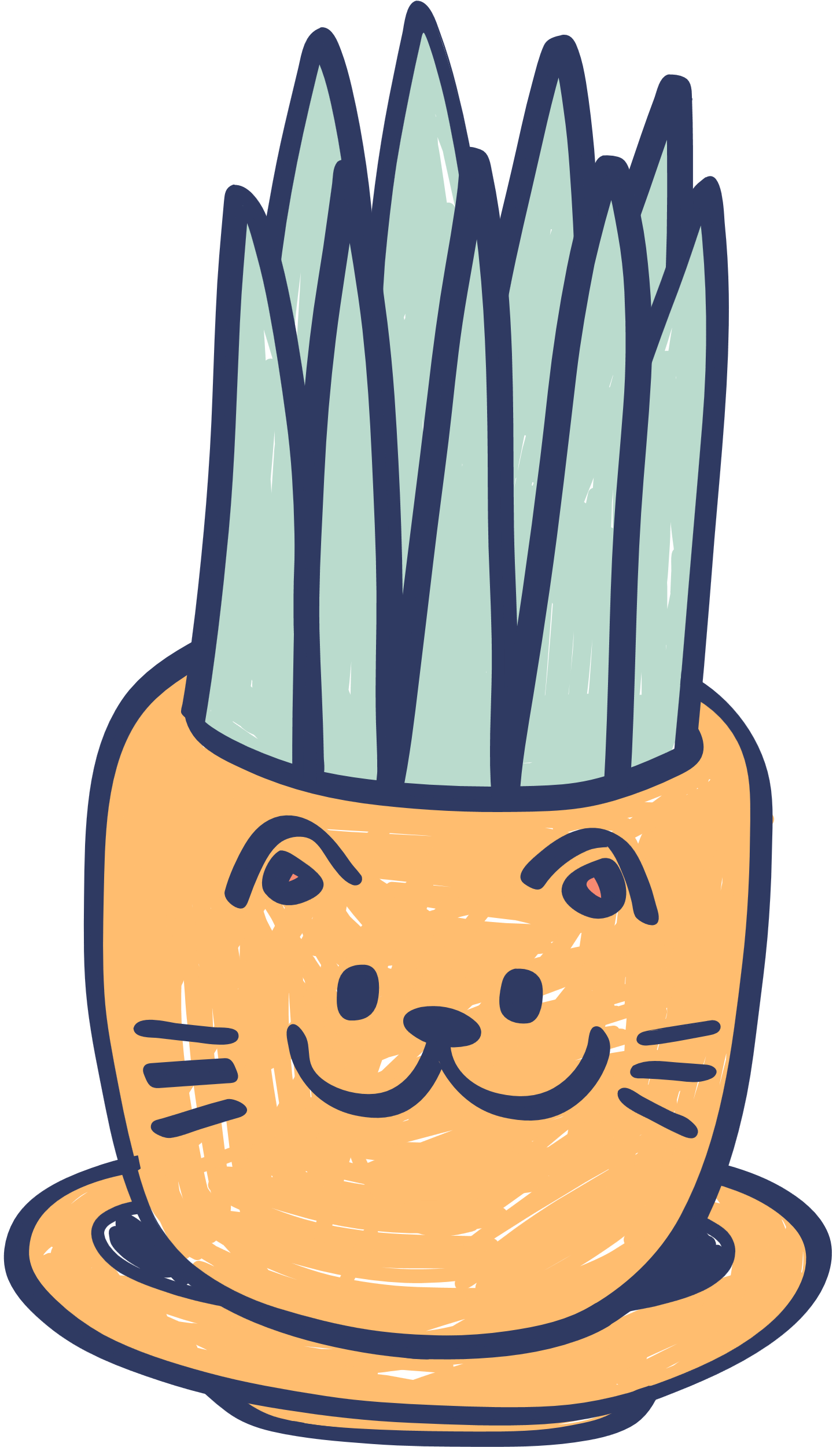 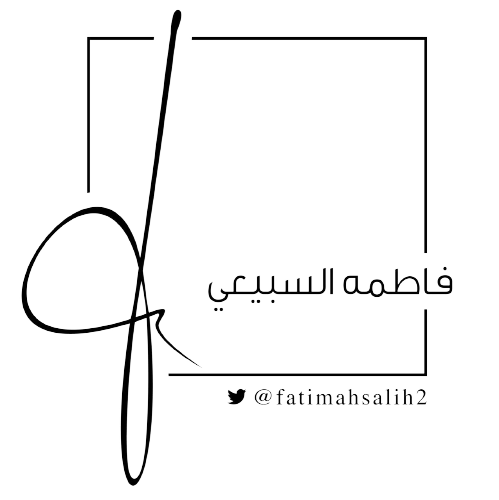 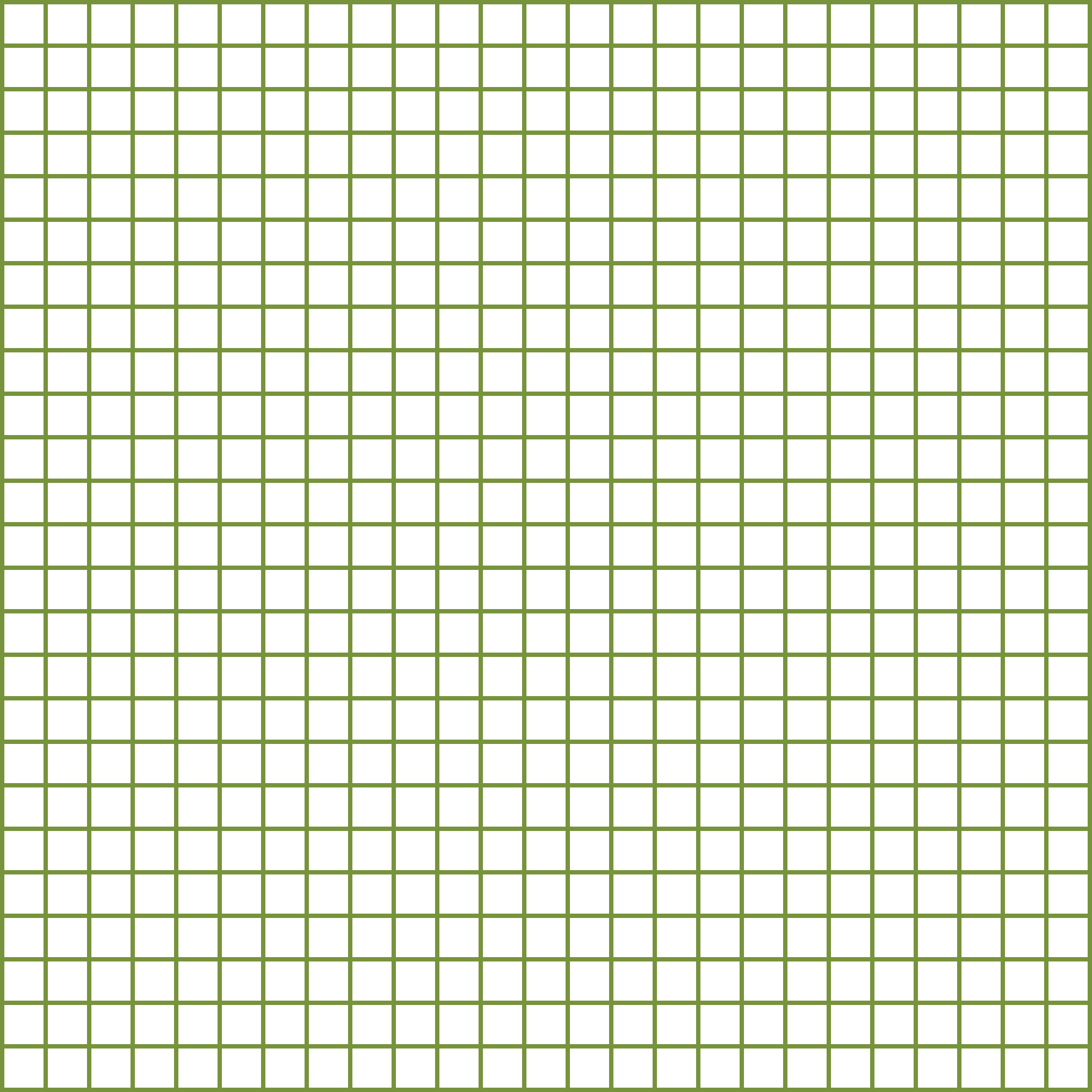 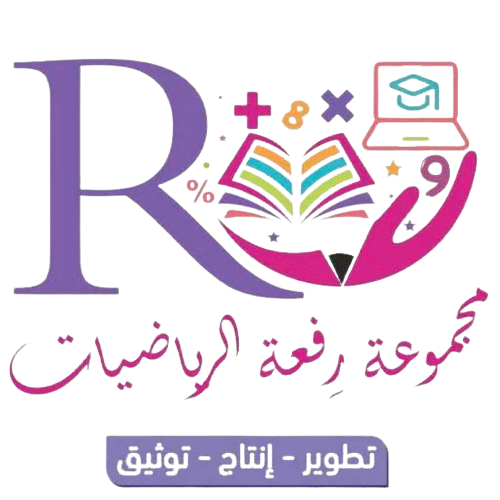 فردي
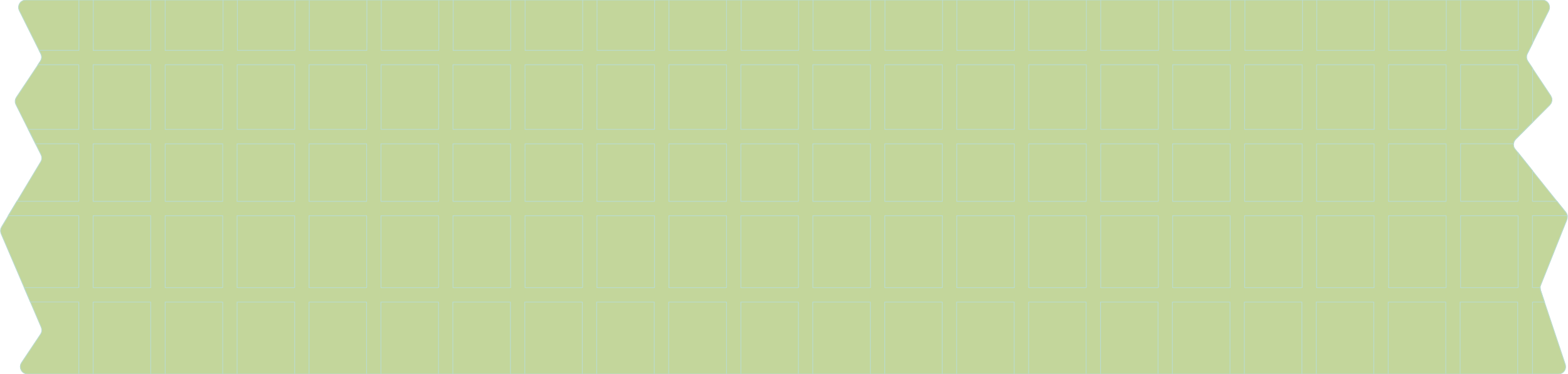 11
أدوات مدرسية
تريد آمنة شراء 5 أقلام ومسطرة و7 دفاتر في بداية العام الدراسي .
يبين الجدول التالي أسعار هذه الأدوات .
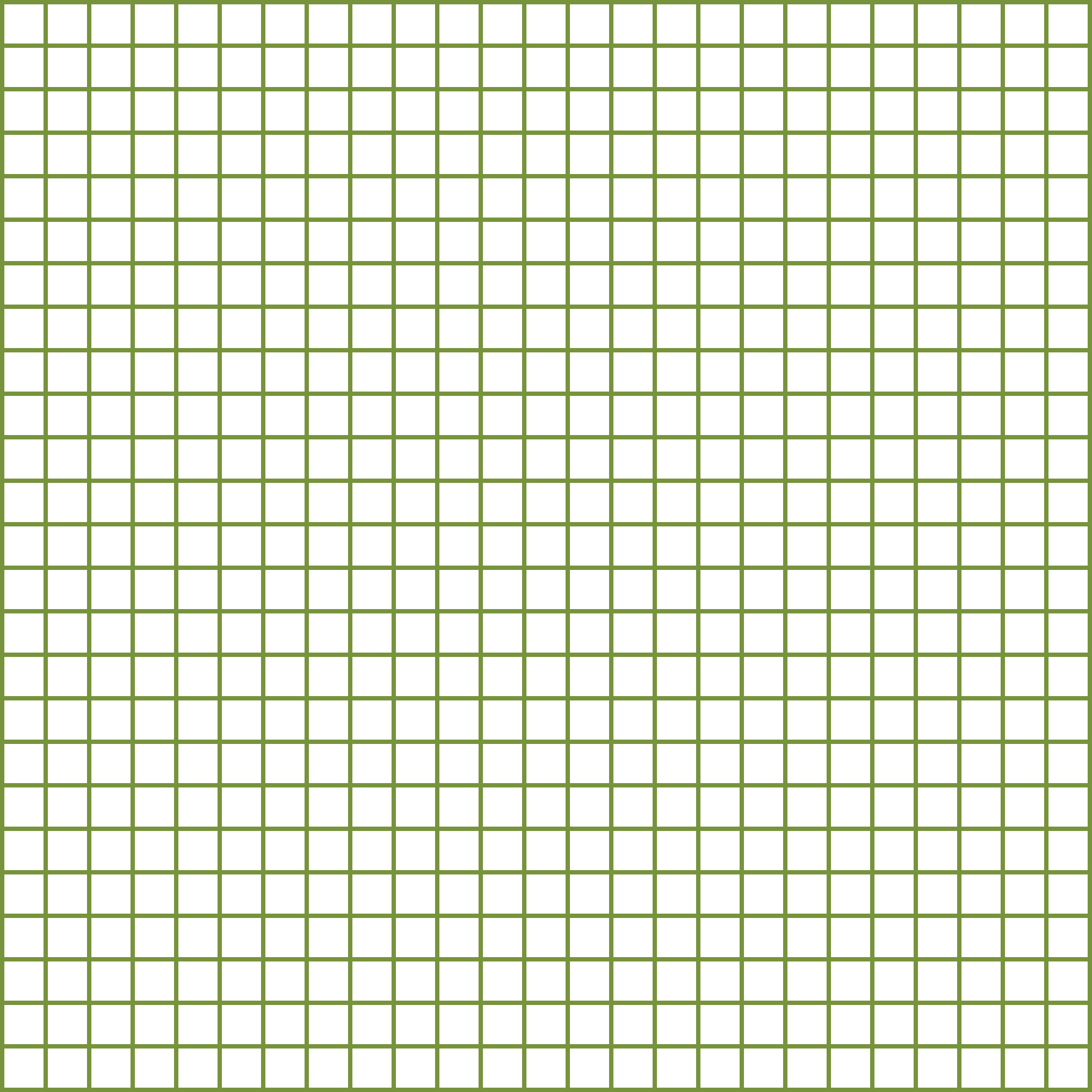 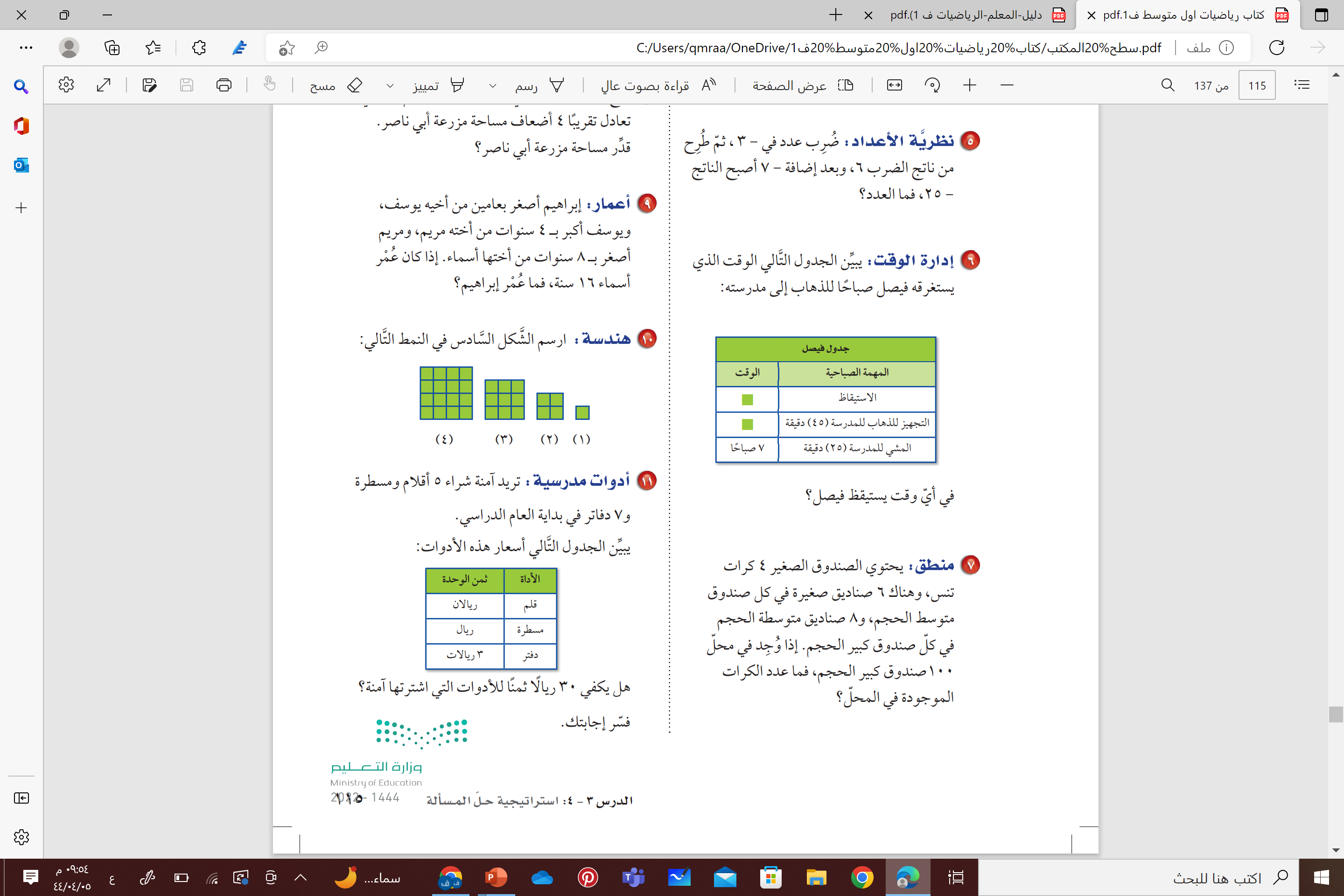 هل يكفي 30 ريالًا ثمنًا للأدوات التي اشترتها آمنة ؟ فسر إجابتك .
5 × 2 =  10
1 × 1=   1
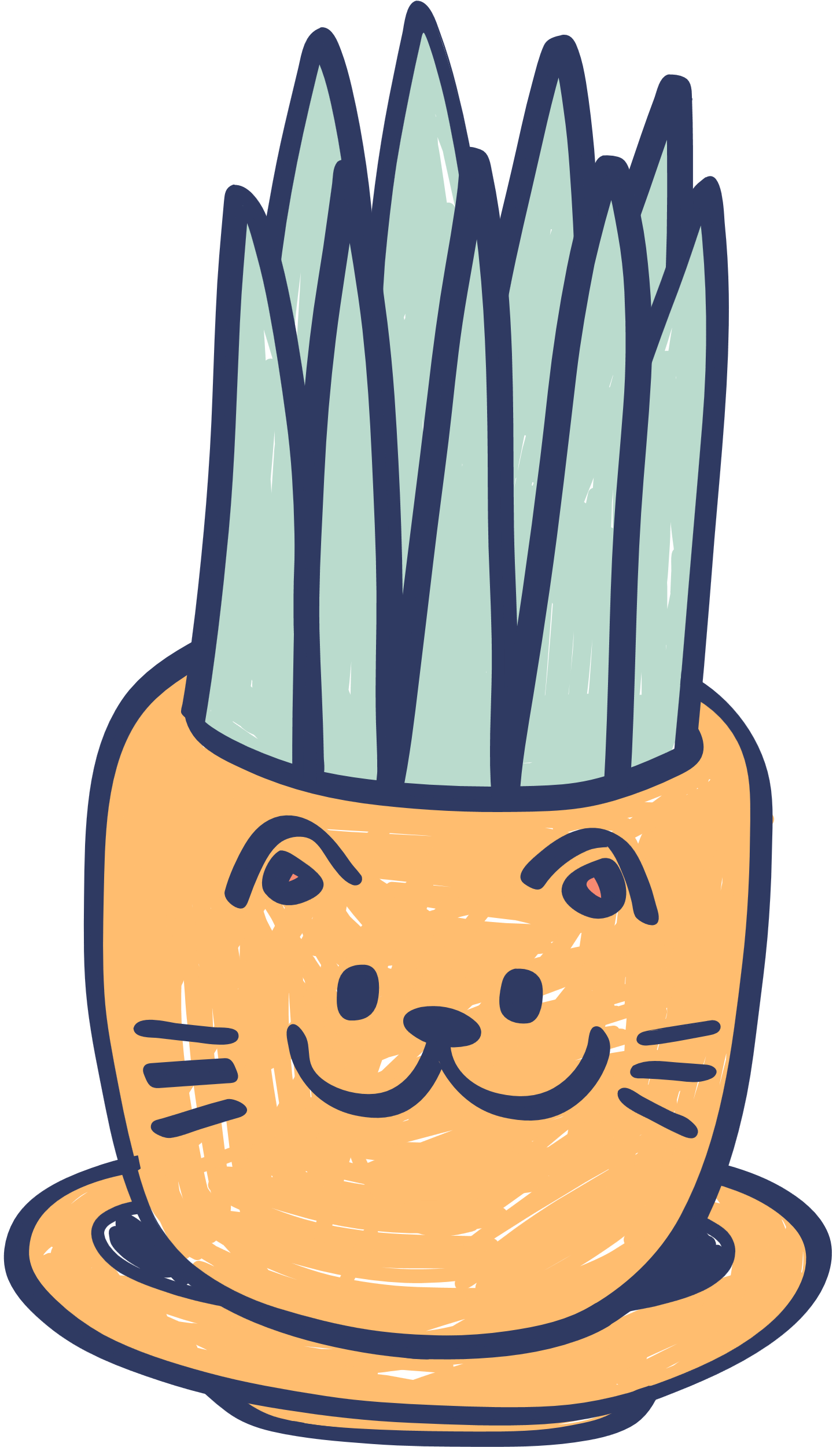 7 × 3  =  21
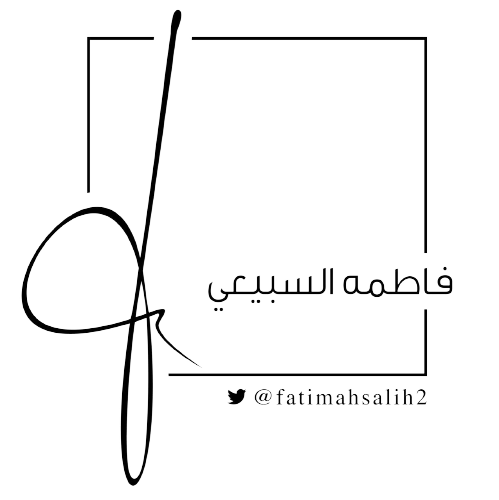 32
لا يكفي المبلغ
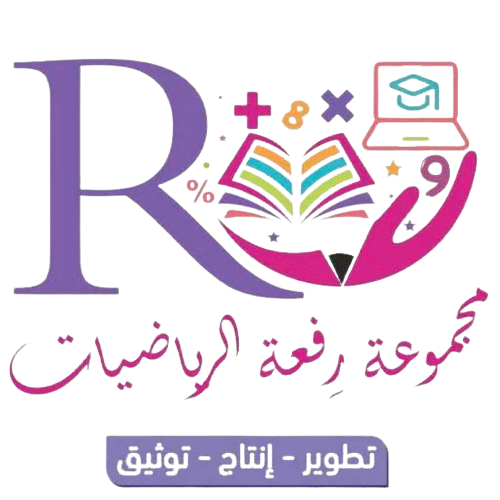 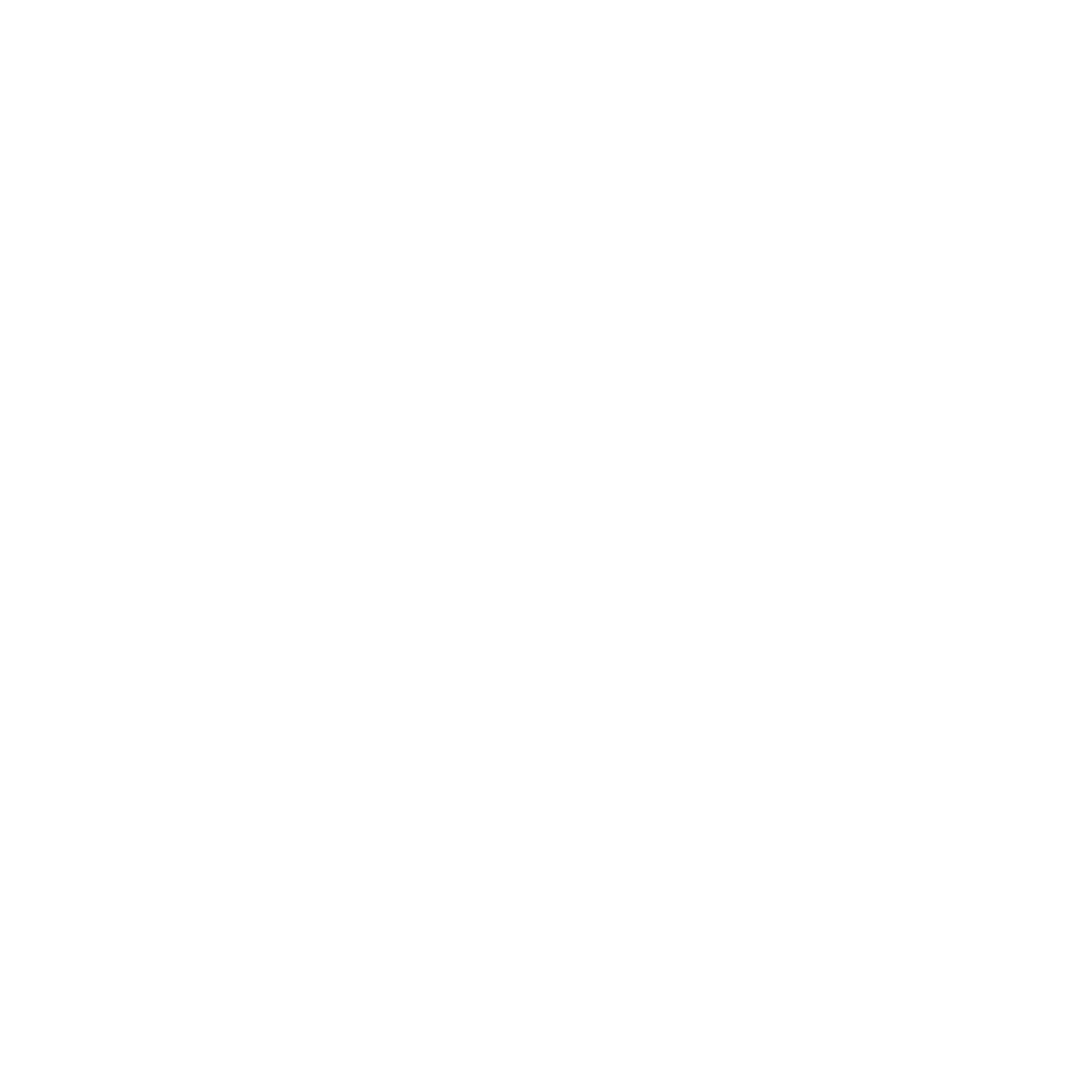 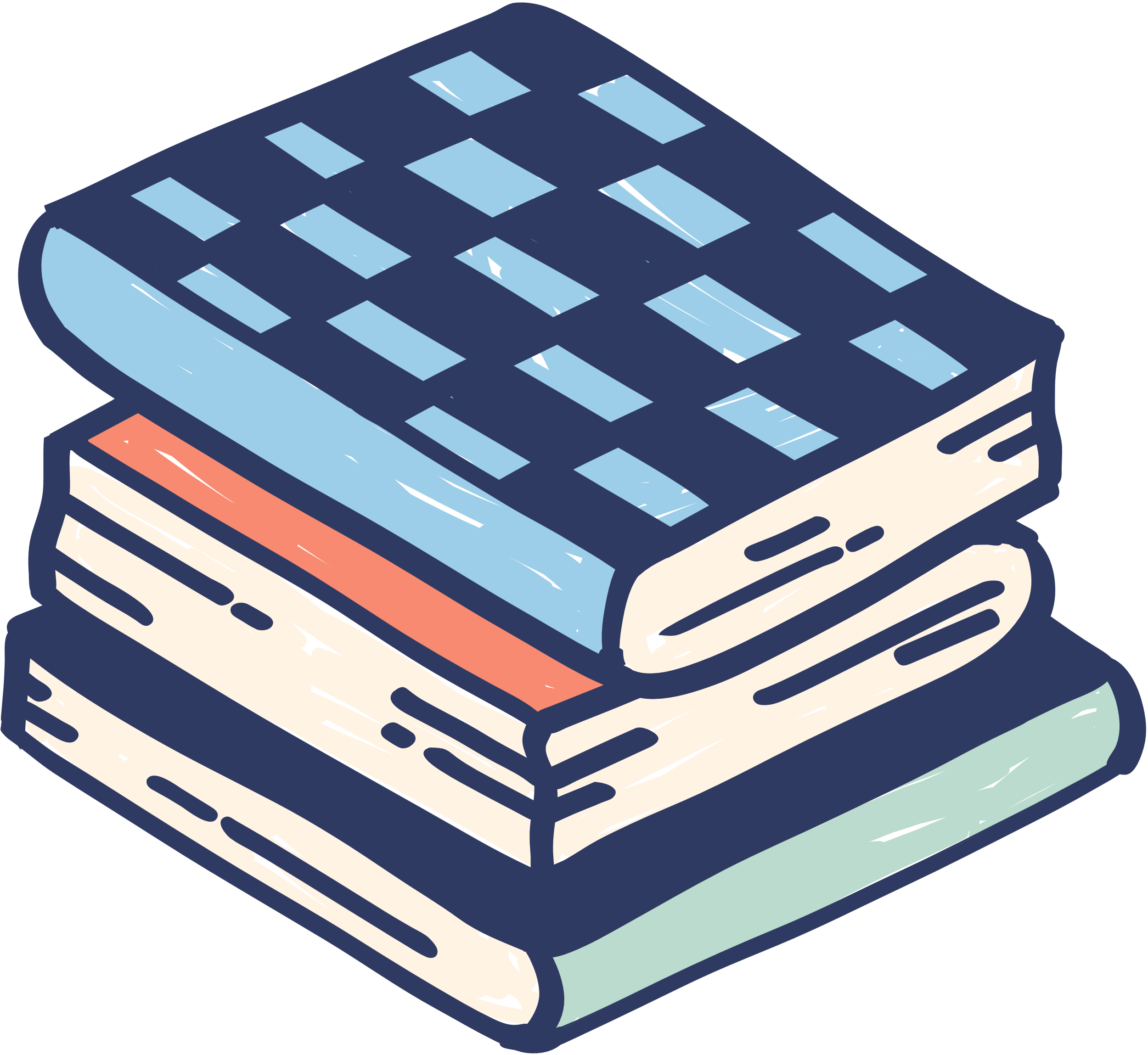 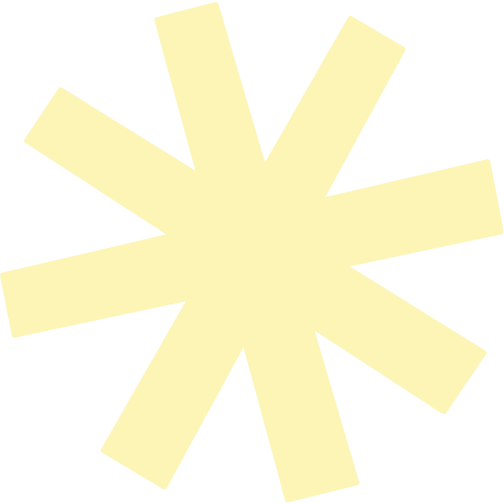 الواجب المنزلي
منصة مدرستي
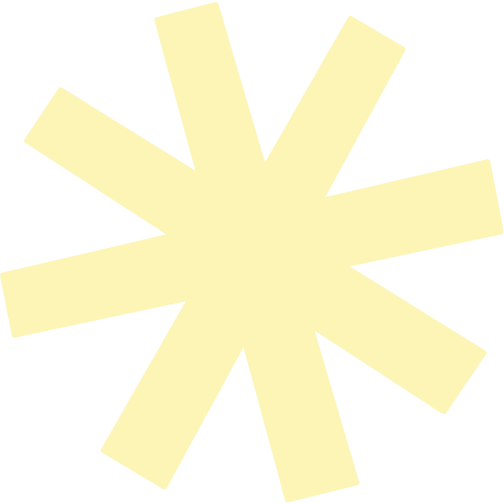 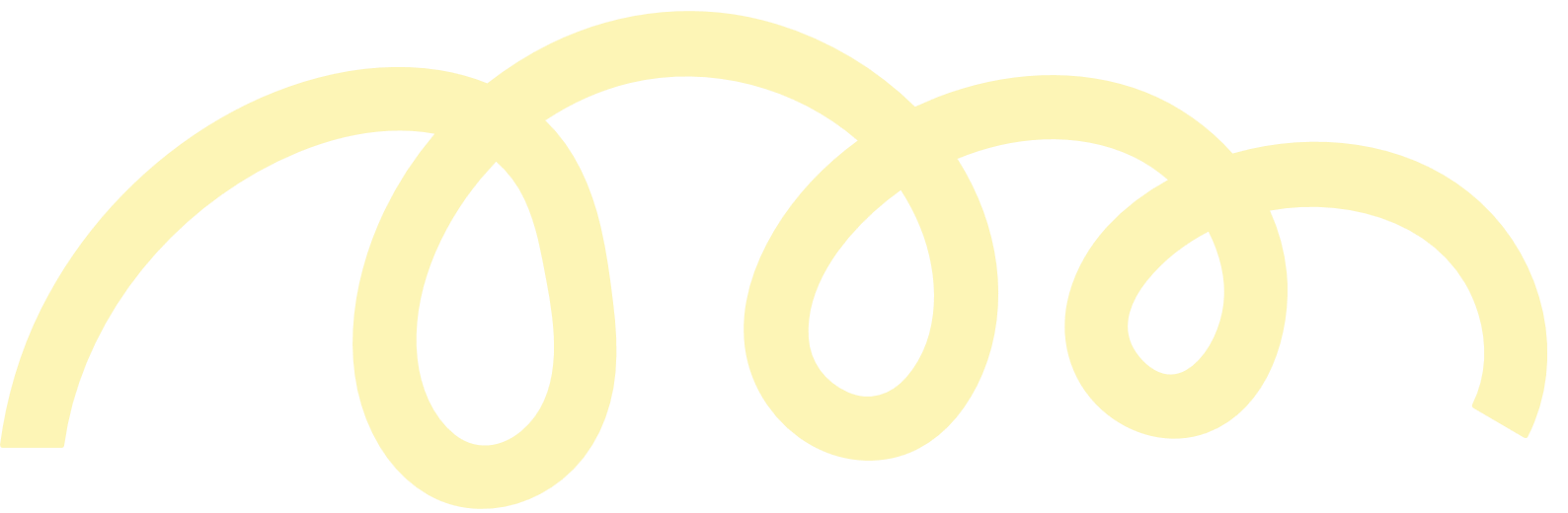 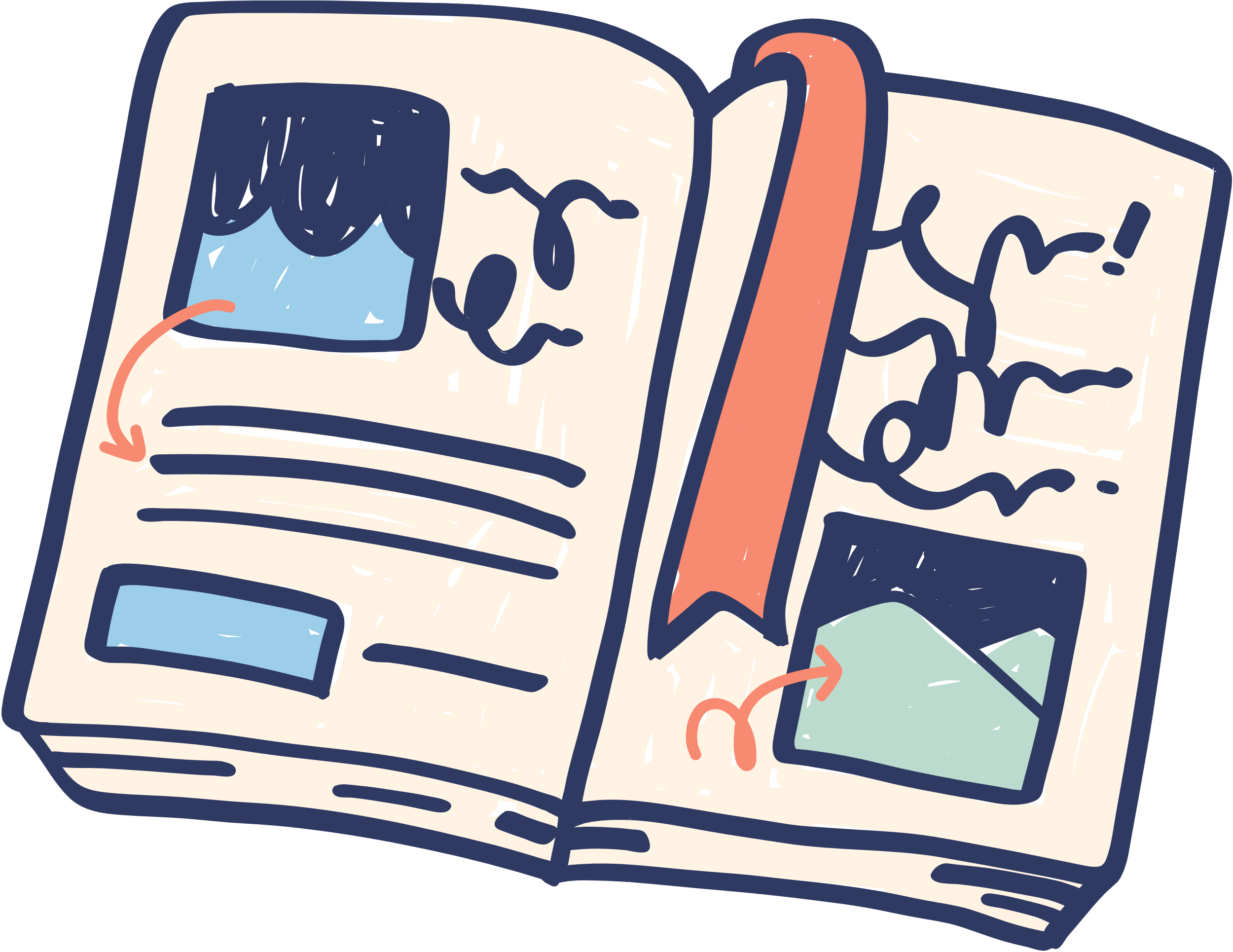 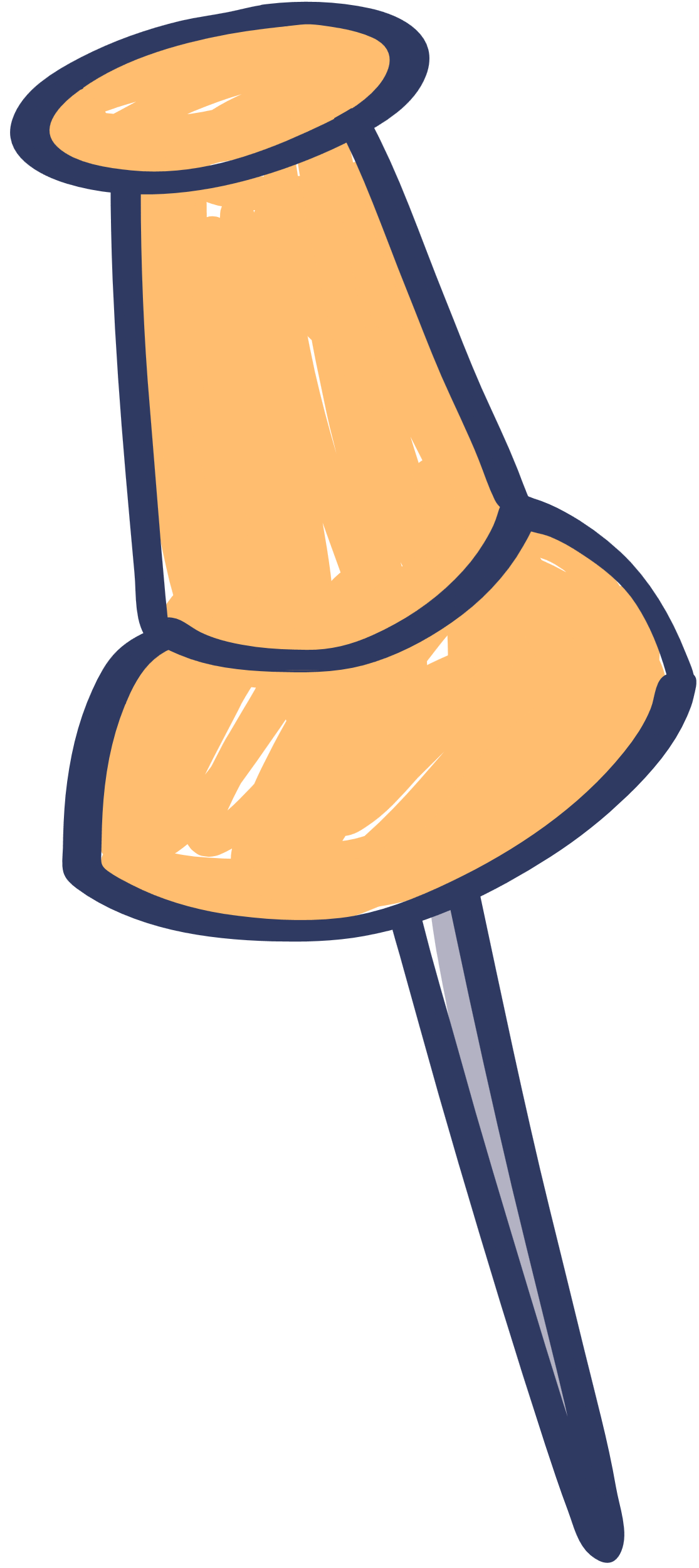 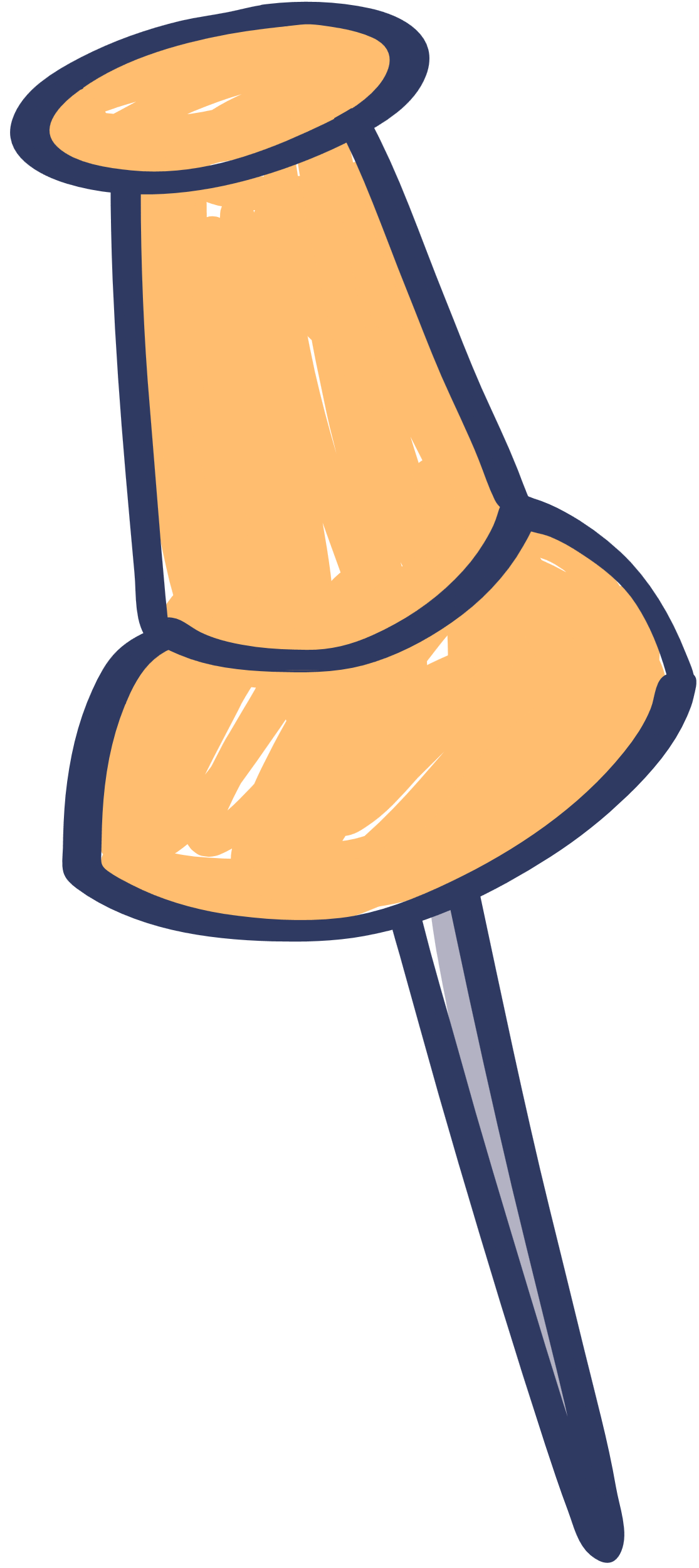 قناة الأستاذة
فاطمه صالح السبيعي
قنوات مجموعة
رفعة التعليمية
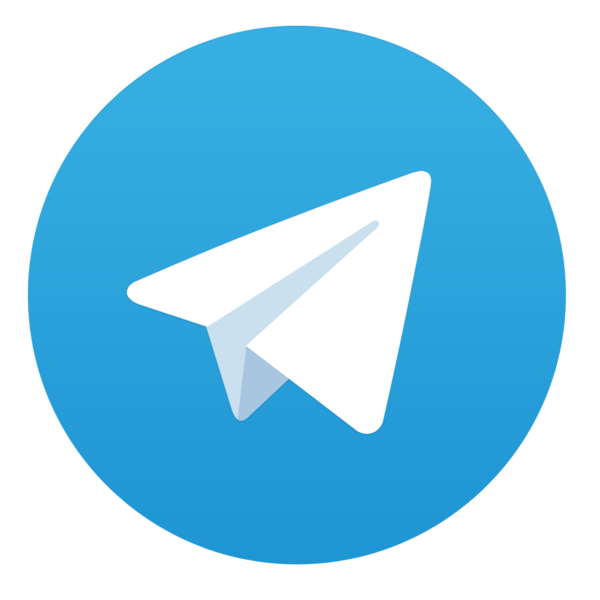 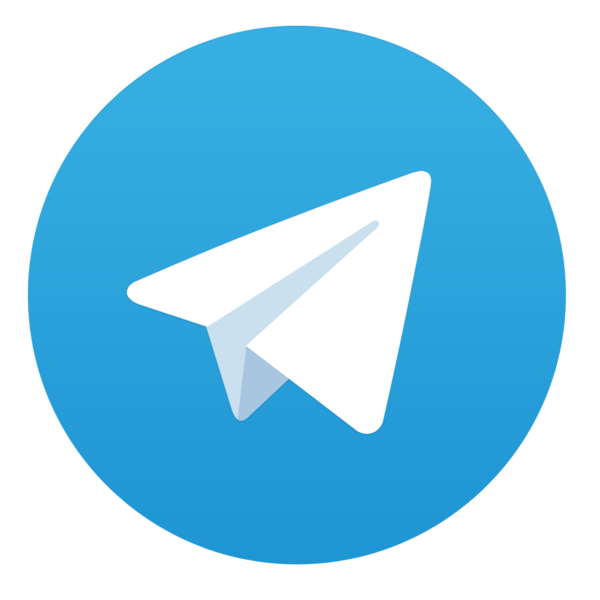 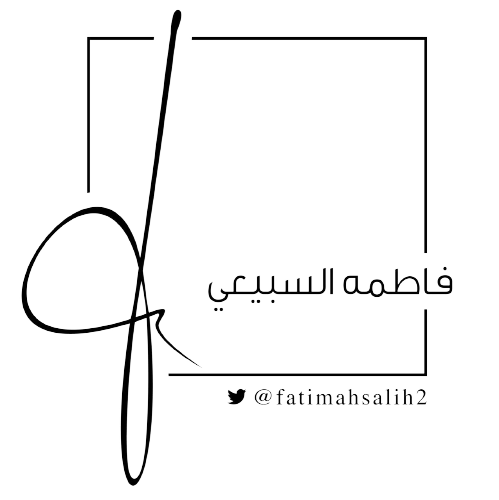